Register Allocation
1
Synopsis
Liveness/dataflow Analysis
Graph Coloring → Interference Graph
Graph Coloring → Simplification
Graph Coloring → Coalescing
Linear Scan → Intervals
Linear Scan → Assignment
Benchmarks
2
[Speaker Notes: [<0:10]
* cover most
* will skip some]
Phases of Compilation
3
[Speaker Notes: [<0:30]
several phases
two stages
Backend takes ir
llvm-- in this case]
Liveness Analysis
Deduce which variables are live at all program points
i.e. find ranges/intervals at which variables are live
Used to derive interference graph for GC
.. as well as start and end points for LS
Dataflow analysis
Iterative process that reaches fixed point	
 
 

Much simpler because of SSA..
Phi nodes are used to “join” dataflow
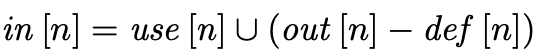 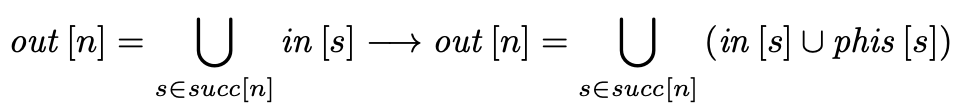 4
[Speaker Notes: [<2:00]* Because assignments may not overlap asthat would invalidate soudness
* my implementation of phis was incorrect because of the phi nodes
    * they don't "use" any optional movs]
Liveness Analysis – Dataflow Example
define i32 @main (i32 %0, i8* %1) {
	in	out	2:
	{}	{}	 %3 = icmp sgt i32 %0, 1
	{}	{}	 br i1 %3, label %4, label %10
			4:
	{}	{}	 %5 = phi i32 [%7, %4], [1, %2]
	{}	{}	 %6 = phi i32 [%8, %4], [%0, %2]
	{}	{}	 %7 = mul i32 %5, %6
	{}	{}	 %8 = add i32 %6, -1
	{}	{}	 %9 = icmp sgt i32 %6, 2
	{}	{}	 br i1 %9, label %4, label %10
			10:
	{}	{}	 %11 = phi i32 [1, %2], [%7, %4]
	{}	{}	 ret i32 %11
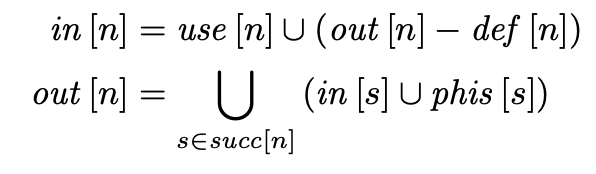 5
[Speaker Notes: [<4:00]
* staggering is more efficient
* didn't do that to keep it simple]
Liveness Analysis – Dataflow Example
define i32 @main (i32 %0, i8* %1) {
	in	out	2:
	{}	{}	 %3 = icmp sgt i32 %0, 1
	{}	{}	 br i1 %3, label %4, label %10
			4:
	{}	{}	 %5 = phi i32 [%7, %4], [1, %2]
	{}	{}	 %6 = phi i32 [%8, %4], [%0, %2]
	{}	{}	 %7 = mul i32 %5, %6
	{}	{}	 %8 = add i32 %6, -1
	{}	{}	 %9 = icmp sgt i32 %6, 2
	{}	{}	 br i1 %9, label %4, label %10
			10:
	{}	{}	 %11 = phi i32 [1, %2], [%7, %4]
     ->	{11}	{}	 ret i32 %11
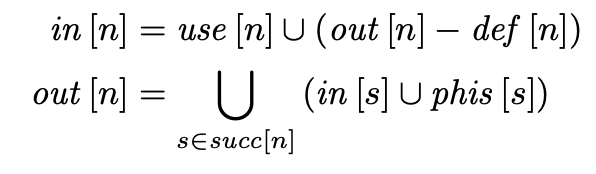 6
[Speaker Notes: [<4:00]
* staggering is more efficient
* didn't do that to keep it simple]
Liveness Analysis – Dataflow Example
define i32 @main (i32 %0, i8* %1) {
	in	out	2:
	{}	{}	 %3 = icmp sgt i32 %0, 1
	{}	{}	 br i1 %3, label %4, label %10
			4:
	{}	{}	 %5 = phi i32 [%7, %4], [1, %2]
	{}	{}	 %6 = phi i32 [%8, %4], [%0, %2]
	{}	{}	 %7 = mul i32 %5, %6
	{}	{}	 %8 = add i32 %6, -1
	{}	{}	 %9 = icmp sgt i32 %6, 2
	{}	{}	 br i1 %9, label %4, label %10
			10:
     ->	{}	{}	 %11 = phi i32 [1, %2], [%7, %4]
     	{11}	{}	 ret i32 %11
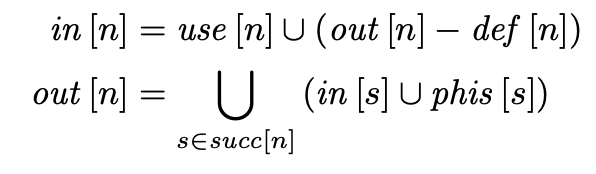 7
[Speaker Notes: [<4:00]
* staggering is more efficient
* didn't do that to keep it simple]
Liveness Analysis – Dataflow Example
define i32 @main (i32 %0, i8* %1) {
	in	out	2:
	{}	{}	 %3 = icmp sgt i32 %0, 1
	{}	{}	 br i1 %3, label %4, label %10
			4:
	{}	{}	 %5 = phi i32 [%7, %4], [1, %2]
	{}	{}	 %6 = phi i32 [%8, %4], [%0, %2]
	{}	{}	 %7 = mul i32 %5, %6
	{}	{}	 %8 = add i32 %6, -1
	{}	{}	 %9 = icmp sgt i32 %6, 2
     ->	{9}	{}	 br i1 %9, label %4, label %10
			10:
	{}	{}	 %11 = phi i32 [1, %2], [%7, %4]
	{11}	{}	 ret i32 %11
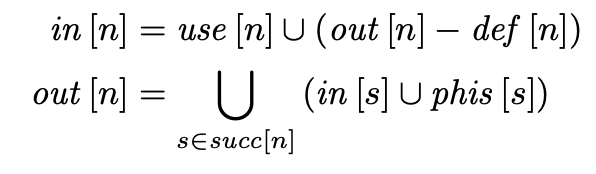 8
[Speaker Notes: [<4:00]
* staggering is more efficient
* didn't do that to keep it simple]
Liveness Analysis – Dataflow Example
define i32 @main (i32 %0, i8* %1) {
	in	out	2:
	{}	{}	 %3 = icmp sgt i32 %0, 1
	{}	{}	 br i1 %3, label %4, label %10
			4:
	{}	{}	 %5 = phi i32 [%7, %4], [1, %2]
	{}	{}	 %6 = phi i32 [%8, %4], [%0, %2]
	{}	{}	 %7 = mul i32 %5, %6
	{}	{}	 %8 = add i32 %6, -1
     ->	{6}	{}	 %9 = icmp sgt i32 %6, 2
	{9}	{}	 br i1 %9, label %4, label %10
			10:
	{}	{}	 %11 = phi i32 [1, %2], [%7, %4]
	{11}	{}	 ret i32 %11
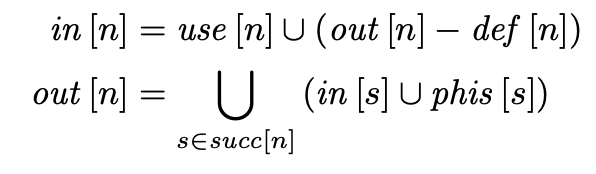 9
[Speaker Notes: [<4:00]
* staggering is more efficient
* didn't do that to keep it simple]
Liveness Analysis – Dataflow Example
define i32 @main (i32 %0, i8* %1) {
	in	out	2:
	{}	{}	 %3 = icmp sgt i32 %0, 1
	{}	{}	 br i1 %3, label %4, label %10
			4:
	{}	{}	 %5 = phi i32 [%7, %4], [1, %2]
	{}	{}	 %6 = phi i32 [%8, %4], [%0, %2]
	{}	{}	 %7 = mul i32 %5, %6
     ->	{6}	{}	 %8 = add i32 %6, -1
	{6}	{}	 %9 = icmp sgt i32 %6, 2
	{9}	{}	 br i1 %9, label %4, label %10
			10:
	{}	{}	 %11 = phi i32 [1, %2], [%7, %4]
	{11}	{}	 ret i32 %11
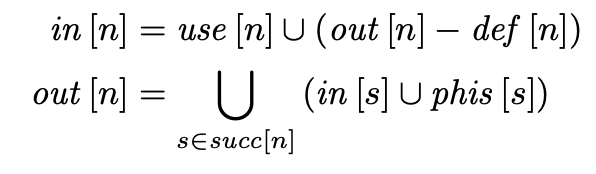 10
[Speaker Notes: [<4:00]
* staggering is more efficient
* didn't do that to keep it simple]
Liveness Analysis – Dataflow Example
define i32 @main (i32 %0, i8* %1) {
	in	out	2:
	{}	{}	 %3 = icmp sgt i32 %0, 1
	{}	{}	 br i1 %3, label %4, label %10
			4:
	{}	{}	 %5 = phi i32 [%7, %4], [1, %2]
	{}	{}	 %6 = phi i32 [%8, %4], [%0, %2]
     ->	{5,6}	{}	 %7 = mul i32 %5, %6
	{6}	{}	 %8 = add i32 %6, -1
	{6}	{}	 %9 = icmp sgt i32 %6, 2
	{9}	{}	 br i1 %9, label %4, label %10
			10:
	{}	{}	 %11 = phi i32 [1, %2], [%7, %4]
	{11}	{}	 ret i32 %11
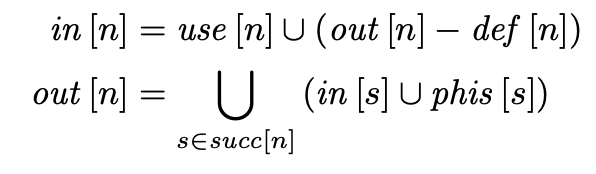 11
[Speaker Notes: [<4:00]
* staggering is more efficient
* didn't do that to keep it simple]
Liveness Analysis – Dataflow Example
define i32 @main (i32 %0, i8* %1) {
	in	out	2:
	{}	{}	 %3 = icmp sgt i32 %0, 1
	{}	{}	 br i1 %3, label %4, label %10
			4:
	{}	{}	 %5 = phi i32 [%7, %4], [1, %2]
     ->	{}	{}	 %6 = phi i32 [%8, %4], [%0, %2]
     	{5,6}	{}	 %7 = mul i32 %5, %6
	{6}	{}	 %8 = add i32 %6, -1
	{6}	{}	 %9 = icmp sgt i32 %6, 2
	{9}	{}	 br i1 %9, label %4, label %10
			10:
	{}	{}	 %11 = phi i32 [1, %2], [%7, %4]
	{11}	{}	 ret i32 %11
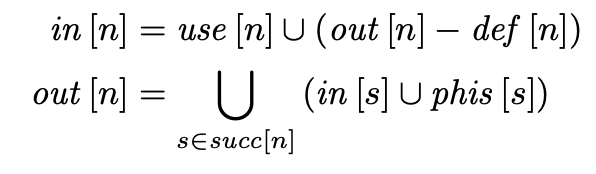 12
[Speaker Notes: [<4:00]
* staggering is more efficient
* didn't do that to keep it simple]
Liveness Analysis – Dataflow Example
define i32 @main (i32 %0, i8* %1) {
	in	out	2:
	{}	{}	 %3 = icmp sgt i32 %0, 1
	{}	{}	 br i1 %3, label %4, label %10
			4:
     ->	{}	{}	 %5 = phi i32 [%7, %4], [1, %2]
     	{}	{}	 %6 = phi i32 [%8, %4], [%0, %2]
     	{5,6}	{}	 %7 = mul i32 %5, %6
	{6}	{}	 %8 = add i32 %6, -1
	{6}	{}	 %9 = icmp sgt i32 %6, 2
	{9}	{}	 br i1 %9, label %4, label %10
			10:
	{}	{}	 %11 = phi i32 [1, %2], [%7, %4]
	{11}	{}	 ret i32 %11
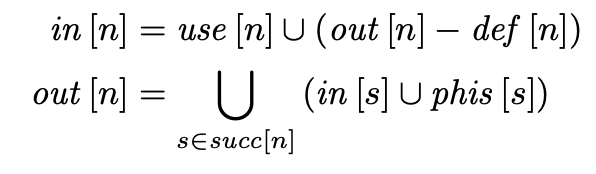 13
[Speaker Notes: [<4:00]
* staggering is more efficient
* didn't do that to keep it simple]
Liveness Analysis – Dataflow Example
define i32 @main (i32 %0, i8* %1) {
	in	out	2:
	{}	{}	 %3 = icmp sgt i32 %0, 1
     ->	{3}	{}	 br i1 %3, label %4, label %10
			4:
	{}	{}	 %5 = phi i32 [%7, %4], [1, %2]
	{}	{}	 %6 = phi i32 [%8, %4], [%0, %2]
	{5,6}	{}	 %7 = mul i32 %5, %6
	{6}	{}	 %8 = add i32 %6, -1
	{6}	{}	 %9 = icmp sgt i32 %6, 2
	{9}	{}	 br i1 %9, label %4, label %10
			10:
	{}	{}	 %11 = phi i32 [1, %2], [%7, %4]
	{11}	{}	 ret i32 %11
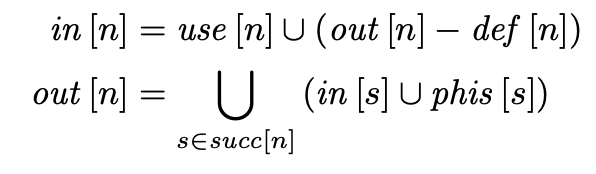 14
[Speaker Notes: [<4:00]
* staggering is more efficient
* didn't do that to keep it simple]
Liveness Analysis – Dataflow Example
define i32 @main (i32 %0, i8* %1) {
	in	out	2:
     ->	{0}	{}	 %3 = icmp sgt i32 %0, 1
	{3}	{}	 br i1 %3, label %4, label %10
			4:
	{}	{}	 %5 = phi i32 [%7, %4], [1, %2]
	{}	{}	 %6 = phi i32 [%8, %4], [%0, %2]
	{5,6}	{}	 %7 = mul i32 %5, %6
	{6}	{}	 %8 = add i32 %6, -1
	{6}	{}	 %9 = icmp sgt i32 %6, 2
	{9}	{}	 br i1 %9, label %4, label %10
			10:
	{}	{}	 %11 = phi i32 [1, %2], [%7, %4]
	{11}	{}	 ret i32 %11
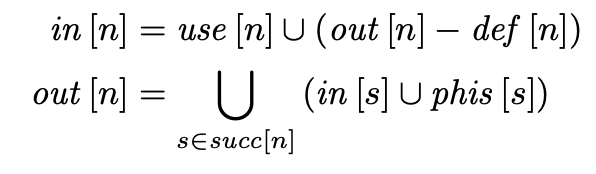 15
[Speaker Notes: [<4:00]
* staggering is more efficient
* didn't do that to keep it simple]
Liveness Analysis – Dataflow Example
define i32 @main (i32 %0, i8* %1) {
	in	out	2:
	{0}	{}	 %3 = icmp sgt i32 %0, 1
	{3}	{}	 br i1 %3, label %4, label %10
			4:
	{}	{}	 %5 = phi i32 [%7, %4], [1, %2]
	{}	{}	 %6 = phi i32 [%8, %4], [%0, %2]
	{5,6}	{}	 %7 = mul i32 %5, %6
	{6}	{}	 %8 = add i32 %6, -1
	{6}	{}	 %9 = icmp sgt i32 %6, 2
	{9}	{}	 br i1 %9, label %4, label %10
			10:
	{}	{}	 %11 = phi i32 [1, %2], [%7, %4]
     ->	{11}	{}	 ret i32 %11
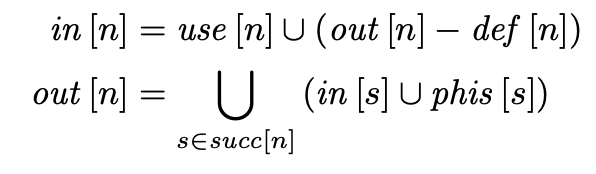 16
[Speaker Notes: [<4:00]
* staggering is more efficient
* didn't do that to keep it simple]
Liveness Analysis – Dataflow Example
define i32 @main (i32 %0, i8* %1) {
	in	out	2:
	{0}	{}	 %3 = icmp sgt i32 %0, 1
	{3}	{}	 br i1 %3, label %4, label %10
			4:
	{}	{}	 %5 = phi i32 [%7, %4], [1, %2]
	{}	{}	 %6 = phi i32 [%8, %4], [%0, %2]
	{5,6}	{}	 %7 = mul i32 %5, %6
	{6}	{}	 %8 = add i32 %6, -1
	{6}	{}	 %9 = icmp sgt i32 %6, 2
	{9}	{}	 br i1 %9, label %4, label %10
			10:
     ->	{}	{11}	 %11 = phi i32 [1, %2], [%7, %4]
	{11}	{}	 ret i32 %11
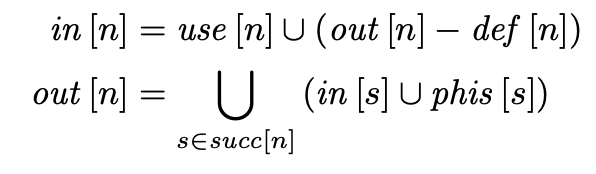 17
[Speaker Notes: [<4:00]
* staggering is more efficient
* didn't do that to keep it simple]
Liveness Analysis – Dataflow Example
define i32 @main (i32 %0, i8* %1) {
	in	out	2:
	{0}	{}	 %3 = icmp sgt i32 %0, 1
	{3}	{}	 br i1 %3, label %4, label %10
			4:
	{}	{}	 %5 = phi i32 [%7, %4], [1, %2]
	{}	{}	 %6 = phi i32 [%8, %4], [%0, %2]
	{5,6}	{}	 %7 = mul i32 %5, %6
	{6}	{}	 %8 = add i32 %6, -1
	{6}	{}	 %9 = icmp sgt i32 %6, 2
     ->	{9}	{7,8}	 br i1 %9, label %4, label %10
			10:
	{}	{11}	 %11 = phi i32 [1, %2], [%7, %4]
	{11}	{}	 ret i32 %11
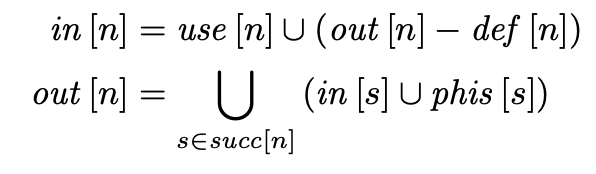 18
[Speaker Notes: [<4:00]
* staggering is more efficient
* didn't do that to keep it simple]
Liveness Analysis – Dataflow Example
define i32 @main (i32 %0, i8* %1) {
	in	out	2:
	{0}	{}	 %3 = icmp sgt i32 %0, 1
	{3}	{}	 br i1 %3, label %4, label %10
			4:
	{}	{}	 %5 = phi i32 [%7, %4], [1, %2]
	{}	{}	 %6 = phi i32 [%8, %4], [%0, %2]
	{5,6}	{}	 %7 = mul i32 %5, %6
	{6}	{}	 %8 = add i32 %6, -1
	{6}	{}	 %9 = icmp sgt i32 %6, 2
     ->	{9}	{7,8}	 br i1 %9, label %4, label %10
			10:
	{}	{11}	 %11 = phi i32 [1, %2], [%7, %4]
	{11}	{}	 ret i32 %11
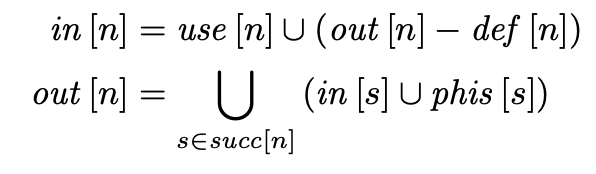 19
[Speaker Notes: [<4:00]
* staggering is more efficient
* didn't do that to keep it simple]
Liveness Analysis – Dataflow Example
define i32 @main (i32 %0, i8* %1) {
	in	out	2:
	{0}	{}	 %3 = icmp sgt i32 %0, 1
	{3}	{}	 br i1 %3, label %4, label %10
			4:
	{}	{}	 %5 = phi i32 [%7, %4], [1, %2]
	{}	{}	 %6 = phi i32 [%8, %4], [%0, %2]
	{5,6}	{}	 %7 = mul i32 %5, %6
	{6}	{}	 %8 = add i32 %6, -1
     ->	{6}	{9}	 %9 = icmp sgt i32 %6, 2
	{9}	{7,8}	 br i1 %9, label %4, label %10
			10:
	{}	{11}	 %11 = phi i32 [1, %2], [%7, %4]
	{11}	{}	 ret i32 %11
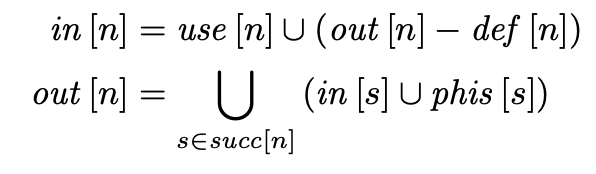 20
[Speaker Notes: [<4:00]
* staggering is more efficient
* didn't do that to keep it simple]
Liveness Analysis – Dataflow Example
define i32 @main (i32 %0, i8* %1) {
	in	out	2:
	{0}	{}	 %3 = icmp sgt i32 %0, 1
	{3}	{}	 br i1 %3, label %4, label %10
			4:
	{}	{}	 %5 = phi i32 [%7, %4], [1, %2]
	{}	{}	 %6 = phi i32 [%8, %4], [%0, %2]
	{5,6}	{}	 %7 = mul i32 %5, %6
     ->	{6}	{6}	 %8 = add i32 %6, -1
	{6}	{9}	 %9 = icmp sgt i32 %6, 2
	{9}	{7,8}	 br i1 %9, label %4, label %10
			10:
	{}	{11}	 %11 = phi i32 [1, %2], [%7, %4]
	{11}	{}	 ret i32 %11
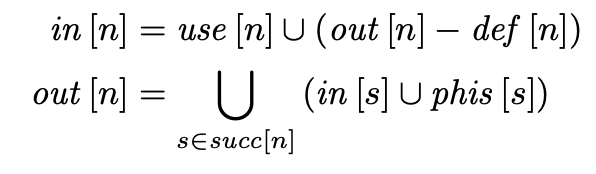 21
[Speaker Notes: [<4:00]
* staggering is more efficient
* didn't do that to keep it simple]
Liveness Analysis – Dataflow Example
define i32 @main (i32 %0, i8* %1) {
	in	out	2:
	{0}	{}	 %3 = icmp sgt i32 %0, 1
	{3}	{}	 br i1 %3, label %4, label %10
			4:
	{}	{}	 %5 = phi i32 [%7, %4], [1, %2]
	{}	{}	 %6 = phi i32 [%8, %4], [%0, %2]
     ->	{5,6}	{6}	 %7 = mul i32 %5, %6
	{6}	{6}	 %8 = add i32 %6, -1
	{6}	{9}	 %9 = icmp sgt i32 %6, 2
	{9}	{7,8}	 br i1 %9, label %4, label %10
			10:
	{}	{11}	 %11 = phi i32 [1, %2], [%7, %4]
	{11}	{}	 ret i32 %11
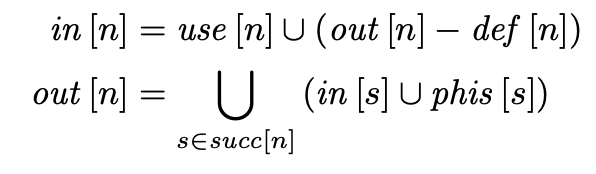 22
[Speaker Notes: [<4:00]
* staggering is more efficient
* didn't do that to keep it simple]
Liveness Analysis – Dataflow Example
define i32 @main (i32 %0, i8* %1) {
	in	out	2:
	{0}	{}	 %3 = icmp sgt i32 %0, 1
	{3}	{}	 br i1 %3, label %4, label %10
			4:
	{}	{}	 %5 = phi i32 [%7, %4], [1, %2]
     ->	{}	{5,6}	 %6 = phi i32 [%8, %4], [%0, %2]
	{5,6}	{6}	 %7 = mul i32 %5, %6
	{6}	{6}	 %8 = add i32 %6, -1
	{6}	{9}	 %9 = icmp sgt i32 %6, 2
	{9}	{7,8}	 br i1 %9, label %4, label %10
			10:
	{}	{11}	 %11 = phi i32 [1, %2], [%7, %4]
	{11}	{}	 ret i32 %11
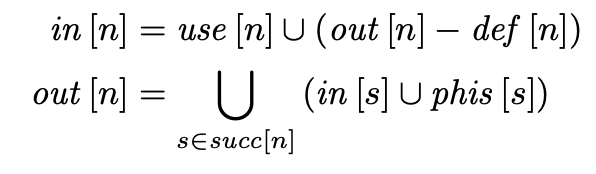 23
[Speaker Notes: [<4:00]
* staggering is more efficient
* didn't do that to keep it simple]
Liveness Analysis – Dataflow Example
define i32 @main (i32 %0, i8* %1) {
	in	out	2:
	{0}	{}	 %3 = icmp sgt i32 %0, 1
     ->	{3}	{0}	 br i1 %3, label %4, label %10
			4:
	{}	{}	 %5 = phi i32 [%7, %4], [1, %2]
	{}	{5,6}	 %6 = phi i32 [%8, %4], [%0, %2]
	{5,6}	{6}	 %7 = mul i32 %5, %6
	{6}	{6}	 %8 = add i32 %6, -1
	{6}	{9}	 %9 = icmp sgt i32 %6, 2
	{9}	{7,8}	 br i1 %9, label %4, label %10
			10:
	{}	{11}	 %11 = phi i32 [1, %2], [%7, %4]
	{11}	{}	 ret i32 %11
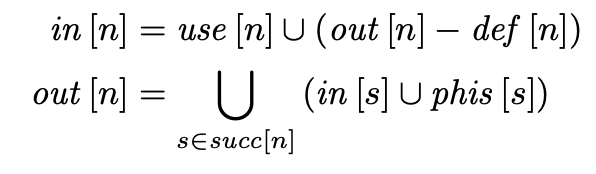 24
[Speaker Notes: [<4:00]
* staggering is more efficient
* didn't do that to keep it simple]
Liveness Analysis – Dataflow Example
define i32 @main (i32 %0, i8* %1) {
	in	out	2:
	{0}	{}	 %3 = icmp sgt i32 %0, 1
     ->	{3}	{0}	 br i1 %3, label %4, label %10
			4:
	{}	{}	 %5 = phi i32 [%7, %4], [1, %2]
	{}	{5,6}	 %6 = phi i32 [%8, %4], [%0, %2]
	{5,6}	{6}	 %7 = mul i32 %5, %6
	{6}	{6}	 %8 = add i32 %6, -1
	{6}	{9}	 %9 = icmp sgt i32 %6, 2
	{9}	{7,8}	 br i1 %9, label %4, label %10
			10:
	{}	{11}	 %11 = phi i32 [1, %2], [%7, %4]
	{11}	{}	 ret i32 %11
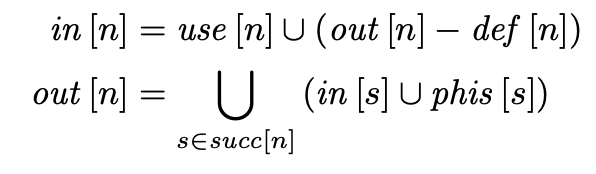 25
[Speaker Notes: [<4:00]
* staggering is more efficient
* didn't do that to keep it simple
* this is not the optimal order
* but it is relatively simple]
Liveness Analysis – Dataflow Example
define i32 @main (i32 %0, i8* %1) {
	in	out	2:
     ->	{0}	{3}	 %3 = icmp sgt i32 %0, 1
	{3}	{0}	 br i1 %3, label %4, label %10
			4:
	{}	{}	 %5 = phi i32 [%7, %4], [1, %2]
	{}	{5,6}	 %6 = phi i32 [%8, %4], [%0, %2]
	{5,6}	{6}	 %7 = mul i32 %5, %6
	{6}	{6}	 %8 = add i32 %6, -1
	{6}	{9}	 %9 = icmp sgt i32 %6, 2
	{9}	{7,8}	 br i1 %9, label %4, label %10
			10:
	{}	{11}	 %11 = phi i32 [1, %2], [%7, %4]
	{11}	{}	 ret i32 %11
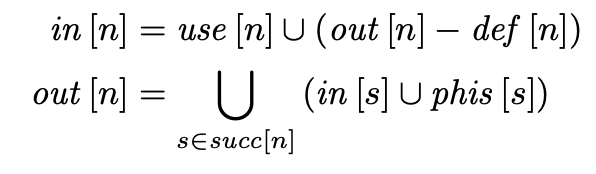 26
[Speaker Notes: [<4:00]
* staggering is more efficient
* didn't do that to keep it simple
* this is not the optimal order
* but it is relatively simple]
Liveness Analysis – Dataflow Example
define i32 @main (i32 %0, i8* %1) {
	in	out	2:
	{0}	{3}	 %3 = icmp sgt i32 %0, 1
	{0,3}	{0}	 br i1 %3, label %4, label %10
			4:
	{}	{}	 %5 = phi i32 [%7, %4], [1, %2]
	{5}	{5,6}	 %6 = phi i32 [%8, %4], [%0, %2]
	{5,6}	{6}	 %7 = mul i32 %5, %6
	{6}	{6}	 %8 = add i32 %6, -1
	{6}	{9}	 %9 = icmp sgt i32 %6, 2
	{7,8,9}	{7,8}	 br i1 %9, label %4, label %10
			10:
	{}	{11}	 %11 = phi i32 [1, %2], [%7, %4]
	{11}	{}	 ret i32 %11
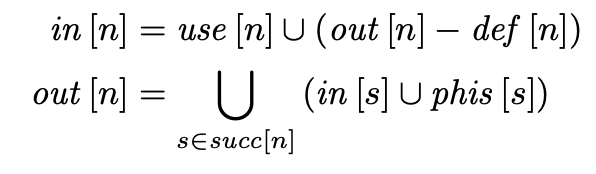 27
[Speaker Notes: [<4:00]
* staggering is more efficient
* didn't do that to keep it simple
* this is not the optimal order
* but it is relatively simple]
Liveness Analysis – Dataflow Example
define i32 @main (i32 %0, i8* %1) {
	in	out	2:
	{0}	{0,3}	 %3 = icmp sgt i32 %0, 1
	{0,3}	{0}	 br i1 %3, label %4, label %10
			4:
	{}	{5}	 %5 = phi i32 [%7, %4], [1, %2]
	{5}	{5,6}	 %6 = phi i32 [%8, %4], [%0, %2]
	{5,6}	{6}	 %7 = mul i32 %5, %6
	{6}	{6}	 %8 = add i32 %6, -1
	{6}	{7,8,9}	 %9 = icmp sgt i32 %6, 2
	{7,8,9}	{7,8}	 br i1 %9, label %4, label %10
			10:
	{}	{11}	 %11 = phi i32 [1, %2], [%7, %4]
	{11}	{}	 ret i32 %11
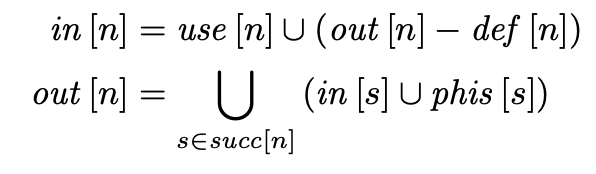 28
[Speaker Notes: [<4:00]
* staggering is more efficient
* didn't do that to keep it simple
* this is not the optimal order
* but it is relatively simple]
Liveness Analysis – Dataflow Example
define i32 @main (i32 %0, i8* %1) {
	in	out	2:
	{0}	{0,3}	 %3 = icmp sgt i32 %0, 1
	{0,3}	{0}	 br i1 %3, label %4, label %10
			4:
	{}	{5}	 %5 = phi i32 [%7, %4], [1, %2]
	{5}	{5,6}	 %6 = phi i32 [%8, %4], [%0, %2]
	{5,6}	{6}	 %7 = mul i32 %5, %6
	{6}	{6}	 %8 = add i32 %6, -1
	{7,6,8}	{7,8,9}	 %9 = icmp sgt i32 %6, 2
	{7,8,9}	{7,8}	 br i1 %9, label %4, label %10
			10:
	{}	{11}	 %11 = phi i32 [1, %2], [%7, %4]
	{11}	{}	 ret i32 %11
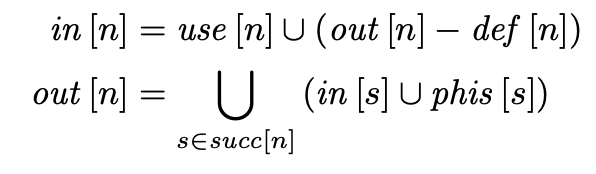 29
[Speaker Notes: [<4:00]
* staggering is more efficient
* didn't do that to keep it simple
* this is not the optimal order
* but it is relatively simple]
Liveness Analysis – Dataflow Example
define i32 @main (i32 %0, i8* %1) {
	in	out	2:
	{0}	{0,3}	 %3 = icmp sgt i32 %0, 1
	{0,3}	{0}	 br i1 %3, label %4, label %10
			4:
	{}	{5}	 %5 = phi i32 [%7, %4], [1, %2]
	{5}	{5,6}	 %6 = phi i32 [%8, %4], [%0, %2]
	{5,6}	{6}	 %7 = mul i32 %5, %6
	{6}	{7,6,8}	 %8 = add i32 %6, -1
	{7,6,8}	{7,8,9}	 %9 = icmp sgt i32 %6, 2
	{7,8,9}	{7,8}	 br i1 %9, label %4, label %10
			10:
	{}	{11}	 %11 = phi i32 [1, %2], [%7, %4]
	{11}	{}	 ret i32 %11
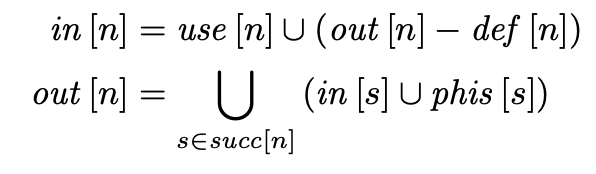 30
[Speaker Notes: [<4:00]
* staggering is more efficient
* didn't do that to keep it simple
* this is not the optimal order
* but it is relatively simple]
Liveness Analysis – Dataflow Example
define i32 @main (i32 %0, i8* %1) {
	in	out	2:
	{0}	{0,3}	 %3 = icmp sgt i32 %0, 1
	{0,3}	{0}	 br i1 %3, label %4, label %10
			4:
	{}	{5}	 %5 = phi i32 [%7, %4], [1, %2]
	{5}	{5,6}	 %6 = phi i32 [%8, %4], [%0, %2]
	{5,6}	{6}	 %7 = mul i32 %5, %6
	{7,6}	{7,6,8}	 %8 = add i32 %6, -1
	{7,6,8}	{7,8,9}	 %9 = icmp sgt i32 %6, 2
	{7,8,9}	{7,8}	 br i1 %9, label %4, label %10
			10:
	{}	{11}	 %11 = phi i32 [1, %2], [%7, %4]
	{11}	{}	 ret i32 %11
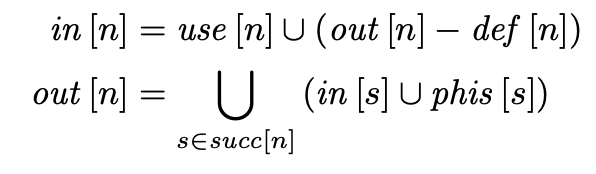 31
[Speaker Notes: [<4:00]
* staggering is more efficient
* didn't do that to keep it simple
* this is not the optimal order
* but it is relatively simple]
Liveness Analysis – Dataflow Example
define i32 @main (i32 %0, i8* %1) {
	in	out	2:
	{0}	{0,3}	 %3 = icmp sgt i32 %0, 1
	{0,3}	{0}	 br i1 %3, label %4, label %10
			4:
	{}	{5}	 %5 = phi i32 [%7, %4], [1, %2]
	{5}	{5,6}	 %6 = phi i32 [%8, %4], [%0, %2]
	{5,6}	{7,6}	 %7 = mul i32 %5, %6
	{7,6}	{7,6,8}	 %8 = add i32 %6, -1
	{7,6,8}	{7,8,9}	 %9 = icmp sgt i32 %6, 2
	{7,8,9}	{7,8}	 br i1 %9, label %4, label %10
			10:
	{}	{11}	 %11 = phi i32 [1, %2], [%7, %4]
	{11}	{}	 ret i32 %11
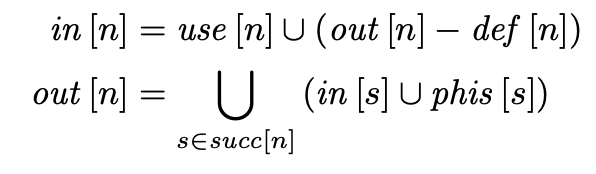 32
[Speaker Notes: [<4:00]
* staggering is more efficient
* didn't do that to keep it simple
* this is not the optimal order
* but it is relatively simple]
Liveness Analysis – Dataflow Example
define i32 @main (i32 %0, i8* %1) {
	in	out	2:
	{0}	{0,3}	 %3 = icmp sgt i32 %0, 1
	{0,3}	{0}	 br i1 %3, label %4, label %10
			4:
	{}	{5}	 %5 = phi i32 [%7, %4], [1, %2]
	{5}	{5,6}	 %6 = phi i32 [%8, %4], [%0, %2]
	{5,6}	{7,6}	 %7 = mul i32 %5, %6
	{7,6}	{7,6,8}	 %8 = add i32 %6, -1
	{7,6,8}	{7,8,9}	 %9 = icmp sgt i32 %6, 2
	{7,8,9}	{7,8}	 br i1 %9, label %4, label %10
			10:
	{}	{11}	 %11 = phi i32 [1, %2], [%7, %4]
	{11}	{}	 ret i32 %11
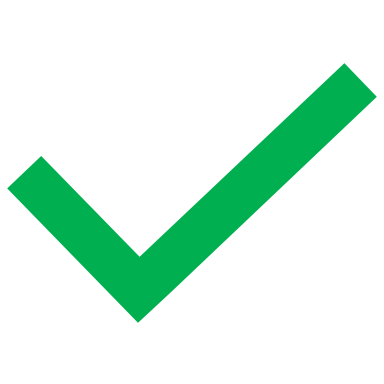 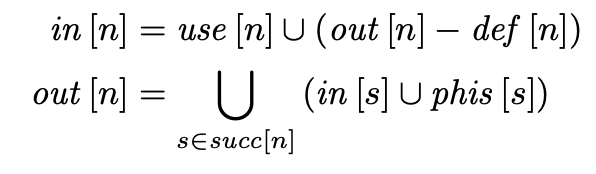 33
[Speaker Notes: [<4:00]
* staggering is more efficient
* didn't do that to keep it simple
* this is not the optimal order
* but it is relatively simple]
Graph Coloring – Interference Graph
define i32 @main (i32 %0, i8* %1) {
	in	out	2:
	{0}	{0,3}	 %3 = icmp sgt i32 %0, 1
	{0,3}	{0}	 br i1 %3, label %4, label %10
			4:
	{}	{5}	 %5 = phi i32 [%7, %4], [1, %2]
	{5}	{5,6}	 %6 = phi i32 [%8, %4], [%0, %2]
	{5,6}	{7,6}	 %7 = mul i32 %5, %6
	{7,6}	{7,6,8}	 %8 = add i32 %6, -1
	{7,6,8}	{7,8,9}	 %9 = icmp sgt i32 %6, 2
	{7,8,9}	{7,8}	 br i1 %9, label %4, label %10
			10:
	{}	{11}	 %11 = phi i32 [1, %2], [%7, %4]
	{11}	{}	 ret i32 %11
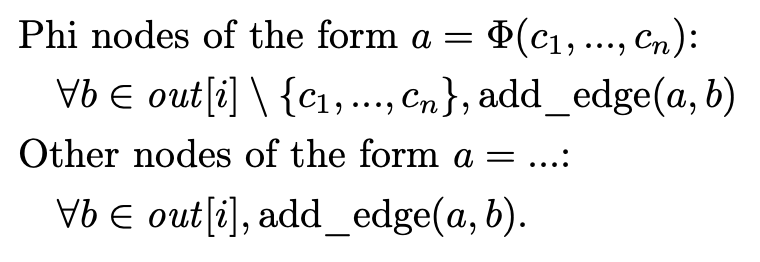 34
[Speaker Notes: [<5:00]* iterate through instructions and corresponding live-out sets
* another realization:
    * because only phi instructions are used, the particular handling isn't necessary
    * 7 or 8 cannot be defined because we don't know if block 4 has been executed]
Graph Coloring – Interference Graph
define i32 @main (i32 %0, i8* %1) {
	in	out	2:
     ->	{0}	{0,3}	 %3 = icmp sgt i32 %0, 1
	{0,3}	{0}	 br i1 %3, label %4, label %10
			4:
	{}	{5}	 %5 = phi i32 [%7, %4], [1, %2]
	{5}	{5,6}	 %6 = phi i32 [%8, %4], [%0, %2]
	{5,6}	{7,6}	 %7 = mul i32 %5, %6
	{7,6}	{7,6,8}	 %8 = add i32 %6, -1
	{7,6,8}	{7,8,9}	 %9 = icmp sgt i32 %6, 2
	{7,8,9}	{7,8}	 br i1 %9, label %4, label %10
			10:
	{}	{11}	 %11 = phi i32 [1, %2], [%7, %4]
	{11}	{}	 ret i32 %11
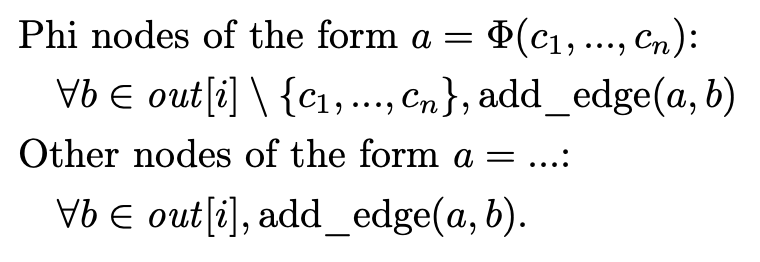 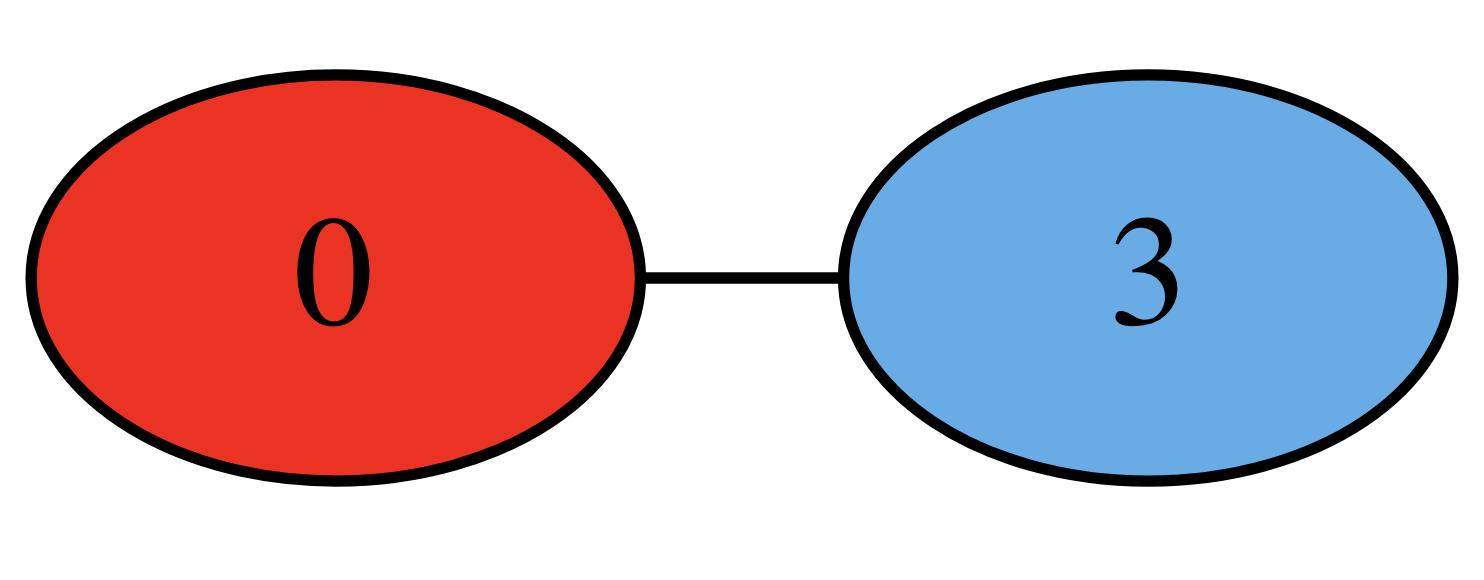 35
[Speaker Notes: [<5:00]* iterate through instructions and corresponding live-out sets
* another realization:
    * because only phi instructions are used, the particular handling isn't necessary
    * 7 or 8 cannot be defined because we don't know if block 4 has been executed]
Graph Coloring – Interference Graph
define i32 @main (i32 %0, i8* %1) {
	in	out	2:
	{0}	{0,3}	 %3 = icmp sgt i32 %0, 1
     ->	{0,3}	{0}	 br i1 %3, label %4, label %10
			4:
	{}	{5}	 %5 = phi i32 [%7, %4], [1, %2]
	{5}	{5,6}	 %6 = phi i32 [%8, %4], [%0, %2]
	{5,6}	{7,6}	 %7 = mul i32 %5, %6
	{7,6}	{7,6,8}	 %8 = add i32 %6, -1
	{7,6,8}	{7,8,9}	 %9 = icmp sgt i32 %6, 2
	{7,8,9}	{7,8}	 br i1 %9, label %4, label %10
			10:
	{}	{11}	 %11 = phi i32 [1, %2], [%7, %4]
	{11}	{}	 ret i32 %11
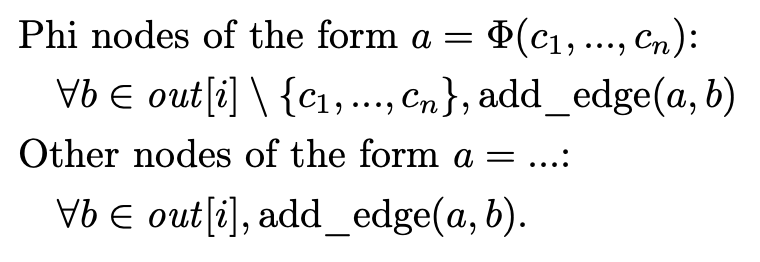 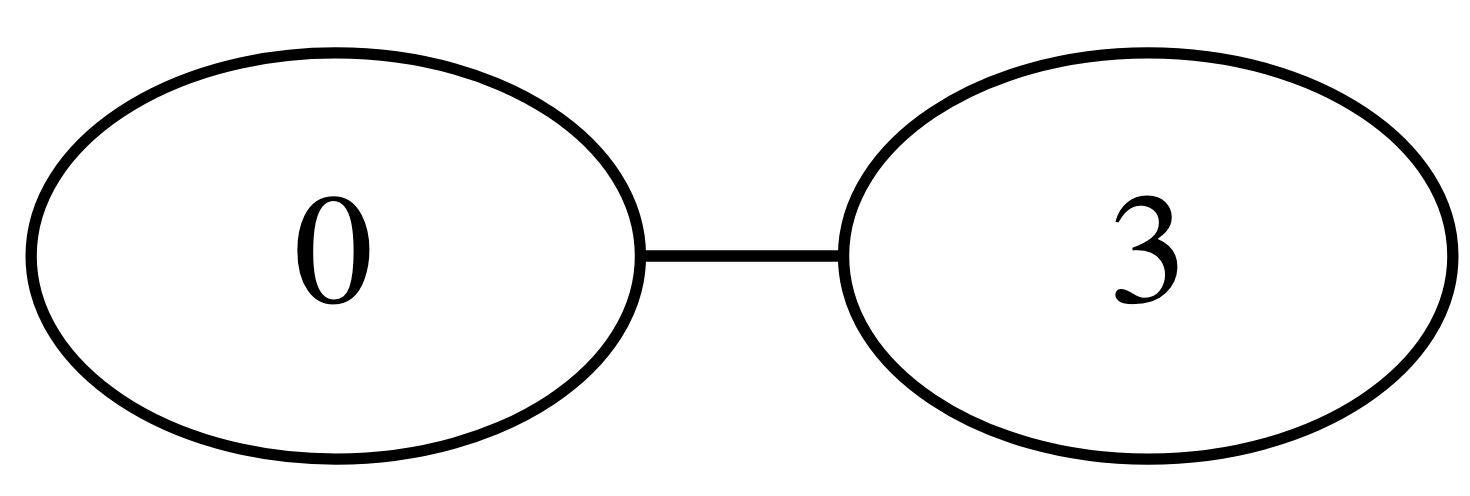 36
[Speaker Notes: [<5:00]* iterate through instructions and corresponding live-out sets
* another realization:
    * because only phi instructions are used, the particular handling isn't necessary
    * 7 or 8 cannot be defined because we don't know if block 4 has been executed]
Graph Coloring – Interference Graph
define i32 @main (i32 %0, i8* %1) {
	in	out	2:
	{0}	{0,3}	 %3 = icmp sgt i32 %0, 1
	{0,3}	{0}	 br i1 %3, label %4, label %10
			4:
     ->	{}	{5}	 %5 = phi i32 [%7, %4], [1, %2]
	{5}	{5,6}	 %6 = phi i32 [%8, %4], [%0, %2]
	{5,6}	{7,6}	 %7 = mul i32 %5, %6
	{7,6}	{7,6,8}	 %8 = add i32 %6, -1
	{7,6,8}	{7,8,9}	 %9 = icmp sgt i32 %6, 2
	{7,8,9}	{7,8}	 br i1 %9, label %4, label %10
			10:
	{}	{11}	 %11 = phi i32 [1, %2], [%7, %4]
	{11}	{}	 ret i32 %11
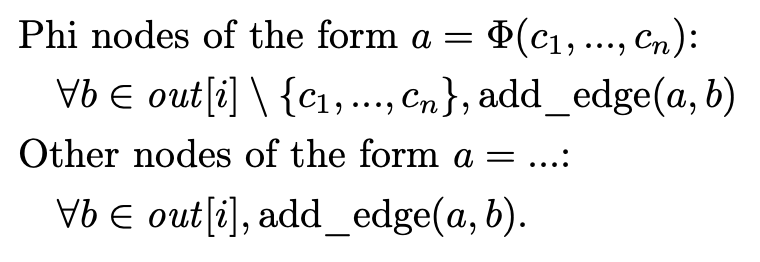 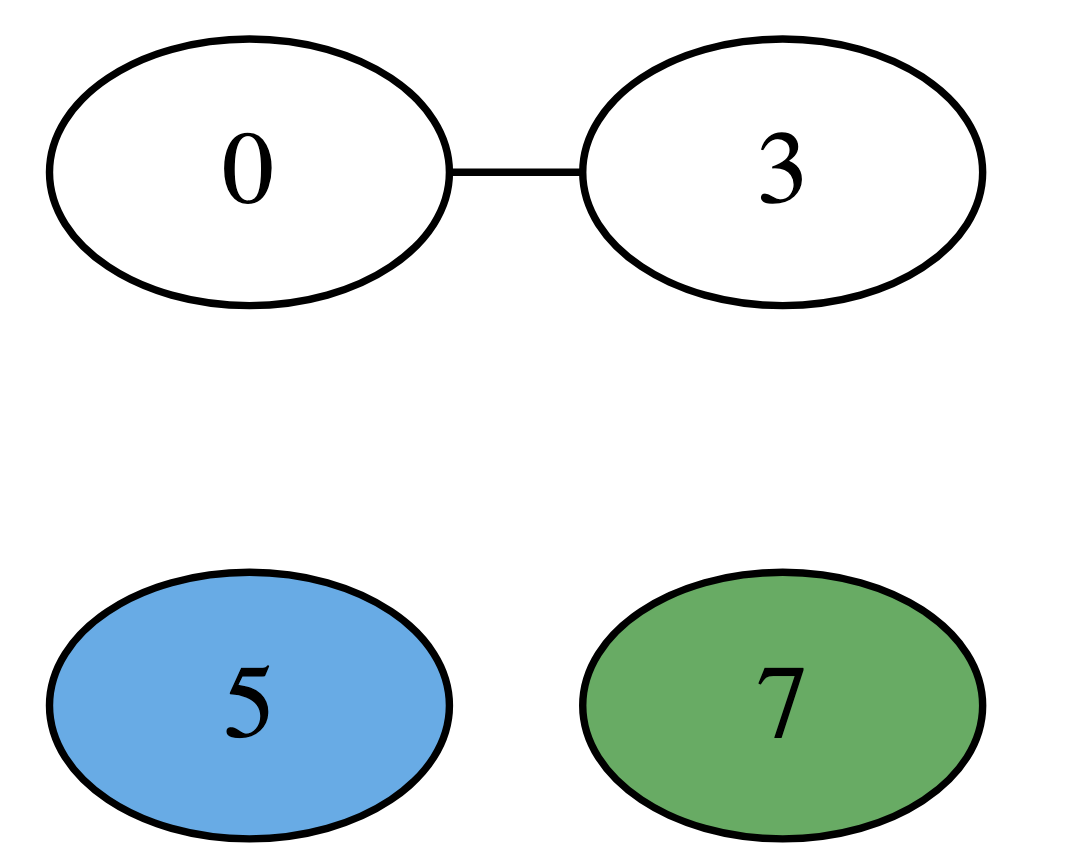 37
[Speaker Notes: [<5:00]* iterate through instructions and corresponding live-out sets
* another realization:
    * because only phi instructions are used, the particular handling isn't necessary
    * 7 or 8 cannot be defined because we don't know if block 4 has been executed]
Graph Coloring – Interference Graph
define i32 @main (i32 %0, i8* %1) {
	in	out	2:
	{0}	{0,3}	 %3 = icmp sgt i32 %0, 1
	{0,3}	{0}	 br i1 %3, label %4, label %10
			4:
     	{}	{5}	 %5 = phi i32 [%7, %4], [1, %2]
     ->	{5}	{5,6}	 %6 = phi i32 [%8, %4], [%0, %2]
	{5,6}	{7,6}	 %7 = mul i32 %5, %6
	{7,6}	{7,6,8}	 %8 = add i32 %6, -1
	{7,6,8}	{7,8,9}	 %9 = icmp sgt i32 %6, 2
	{7,8,9}	{7,8}	 br i1 %9, label %4, label %10
			10:
	{}	{11}	 %11 = phi i32 [1, %2], [%7, %4]
	{11}	{}	 ret i32 %11
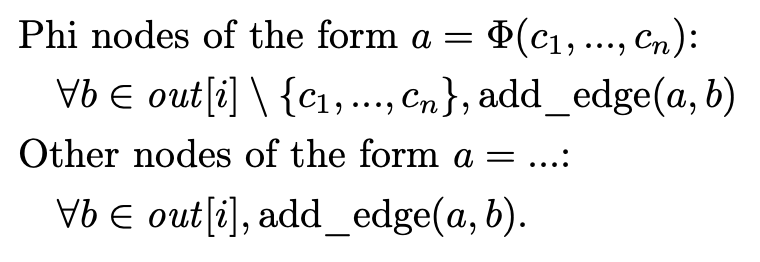 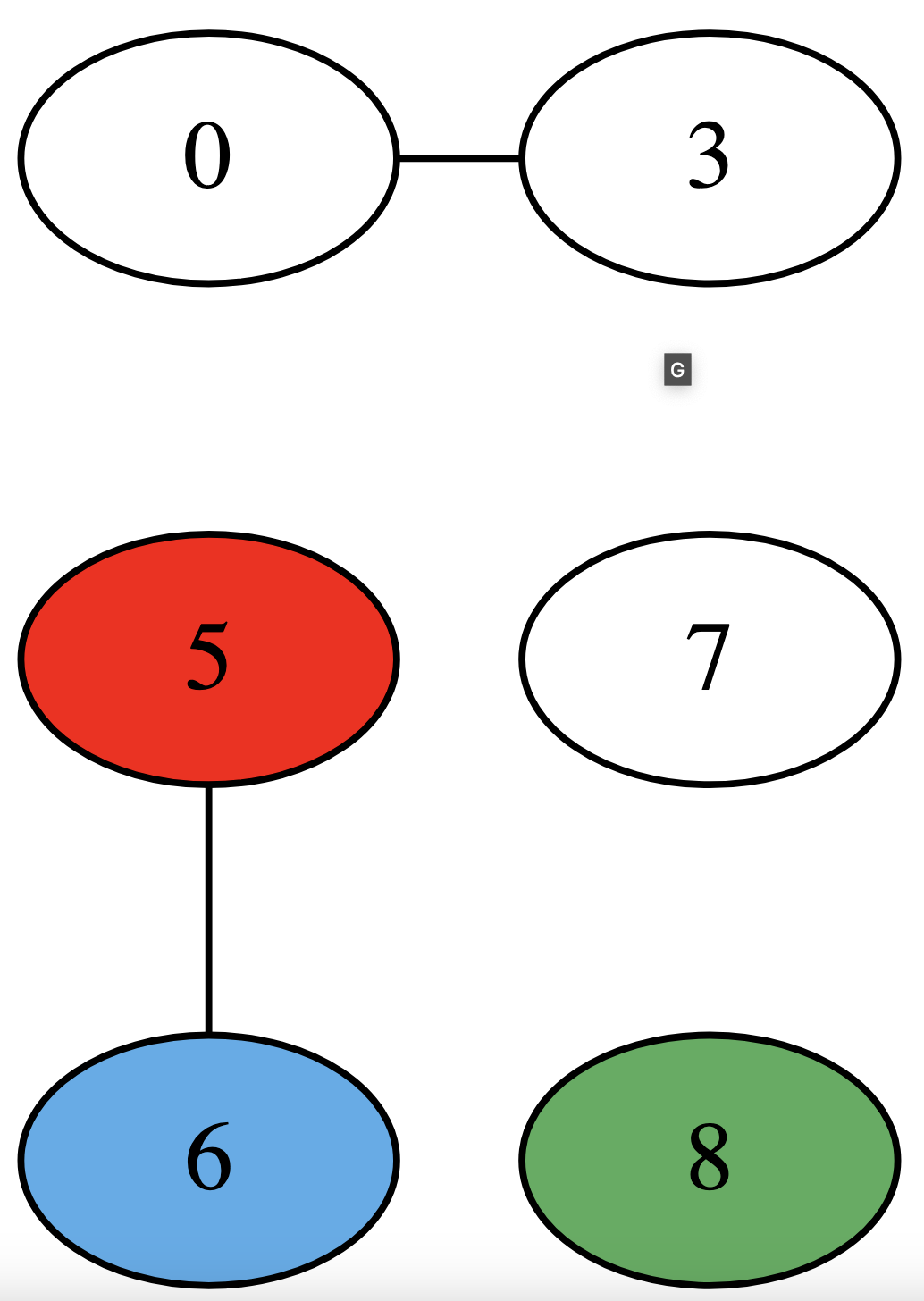 38
[Speaker Notes: [<5:00]* iterate through instructions and corresponding live-out sets
* another realization:
    * because only phi instructions are used, the particular handling isn't necessary
    * 7 or 8 cannot be defined because we don't know if block 4 has been executed]
Graph Coloring – Interference Graph
define i32 @main (i32 %0, i8* %1) {
	in	out	2:
	{0}	{0,3}	 %3 = icmp sgt i32 %0, 1
	{0,3}	{0}	 br i1 %3, label %4, label %10
			4:
     	{}	{5}	 %5 = phi i32 [%7, %4], [1, %2]
	{5}	{5,6}	 %6 = phi i32 [%8, %4], [%0, %2]
     ->	{5,6}	{7,6}	 %7 = mul i32 %5, %6
	{7,6}	{7,6,8}	 %8 = add i32 %6, -1
	{7,6,8}	{7,8,9}	 %9 = icmp sgt i32 %6, 2
	{7,8,9}	{7,8}	 br i1 %9, label %4, label %10
			10:
	{}	{11}	 %11 = phi i32 [1, %2], [%7, %4]
	{11}	{}	 ret i32 %11
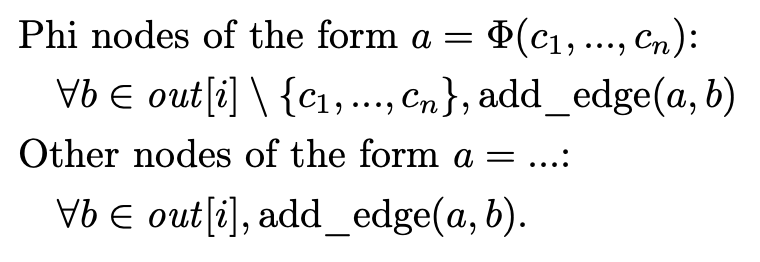 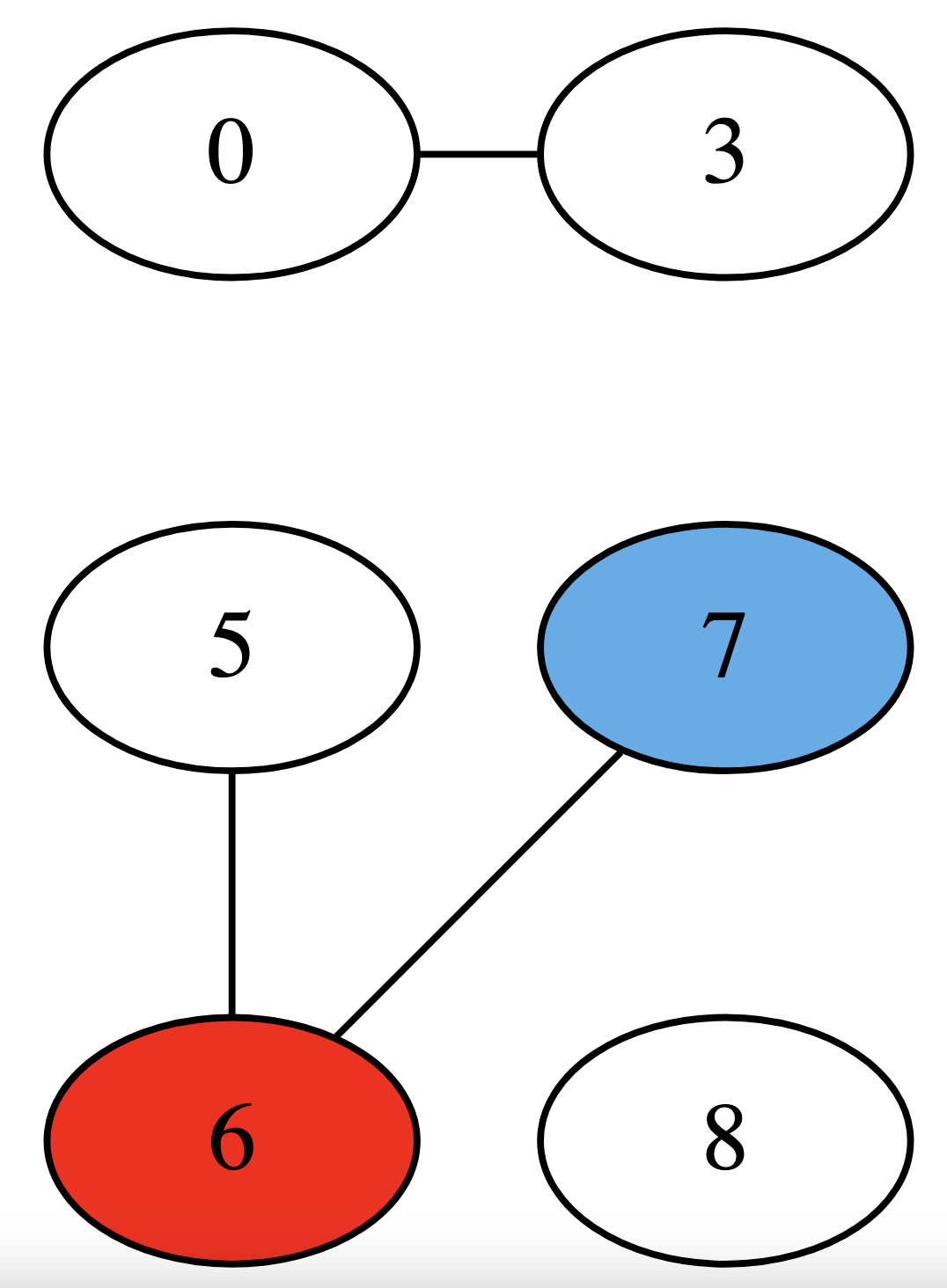 39
[Speaker Notes: [<5:00]* iterate through instructions and corresponding live-out sets
* another realization:
    * because only phi instructions are used, the particular handling isn't necessary
    * 7 or 8 cannot be defined because we don't know if block 4 has been executed]
Graph Coloring – Interference Graph
define i32 @main (i32 %0, i8* %1) {
	in	out	2:
	{0}	{0,3}	 %3 = icmp sgt i32 %0, 1
	{0,3}	{0}	 br i1 %3, label %4, label %10
			4:
     	{}	{5}	 %5 = phi i32 [%7, %4], [1, %2]
     	{5}	{5,6}	 %6 = phi i32 [%8, %4], [%0, %2]
	{5,6}	{7,6}	 %7 = mul i32 %5, %6
     ->	{7,6}	{7,6,8}	 %8 = add i32 %6, -1
	{7,6,8}	{7,8,9}	 %9 = icmp sgt i32 %6, 2
	{7,8,9}	{7,8}	 br i1 %9, label %4, label %10
			10:
	{}	{11}	 %11 = phi i32 [1, %2], [%7, %4]
	{11}	{}	 ret i32 %11
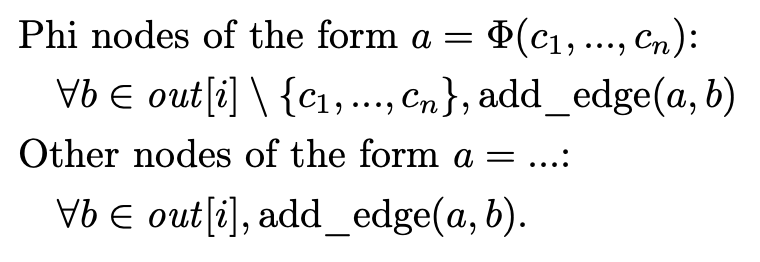 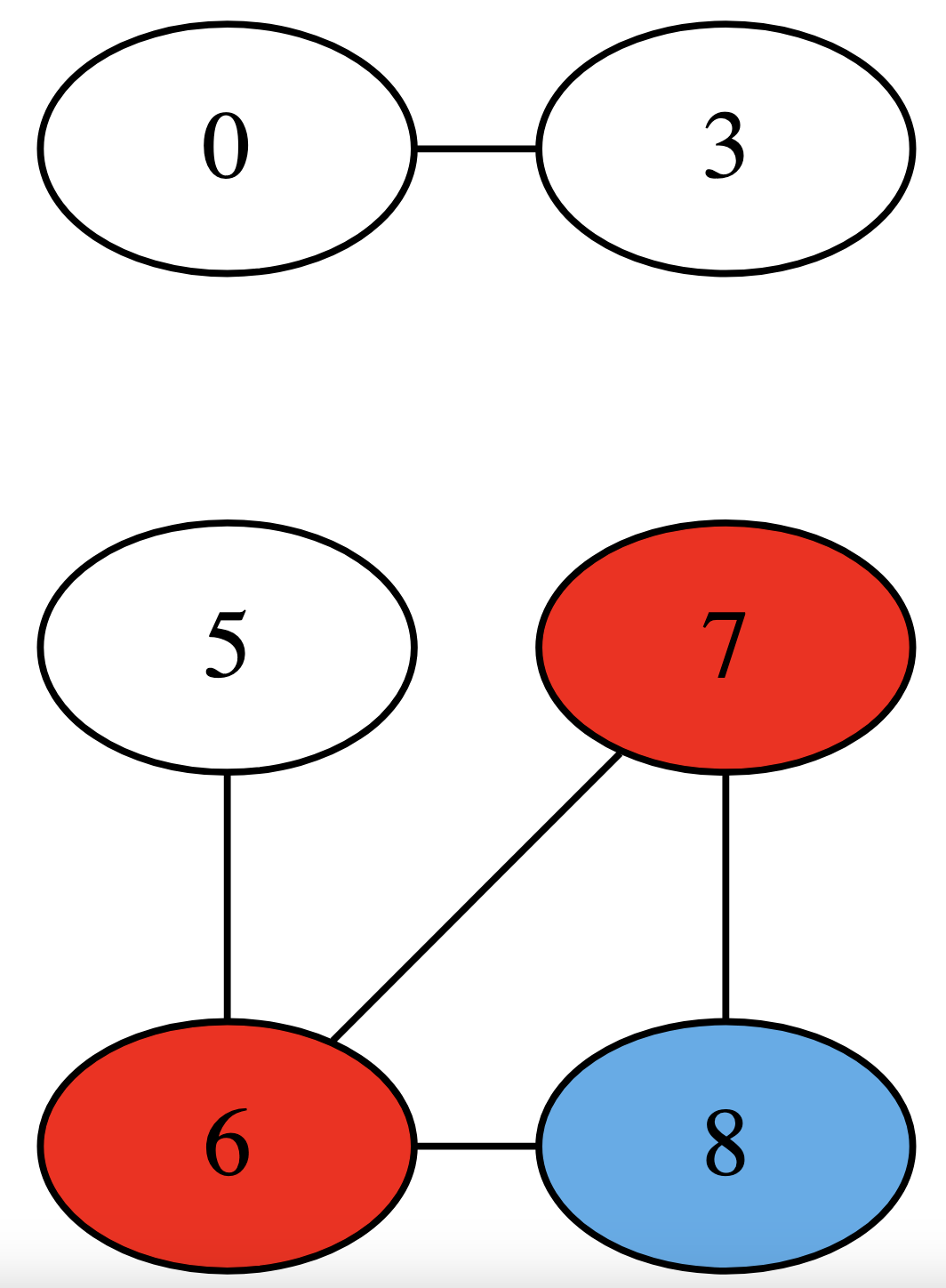 40
[Speaker Notes: [<5:00]* iterate through instructions and corresponding live-out sets
* another realization:
    * because only phi instructions are used, the particular handling isn't necessary
    * 7 or 8 cannot be defined because we don't know if block 4 has been executed]
Graph Coloring – Interference Graph
define i32 @main (i32 %0, i8* %1) {
	in	out	2:
	{0}	{0,3}	 %3 = icmp sgt i32 %0, 1
	{0,3}	{0}	 br i1 %3, label %4, label %10
			4:
     	{}	{5}	 %5 = phi i32 [%7, %4], [1, %2]
     	{5}	{5,6}	 %6 = phi i32 [%8, %4], [%0, %2]
	{5,6}	{7,6}	 %7 = mul i32 %5, %6
	{7,6}	{7,6,8}	 %8 = add i32 %6, -1
     ->	{7,6,8}	{7,8,9}	 %9 = icmp sgt i32 %6, 2
	{7,8,9}	{7,8}	 br i1 %9, label %4, label %10
			10:
	{}	{11}	 %11 = phi i32 [1, %2], [%7, %4]
	{11}	{}	 ret i32 %11
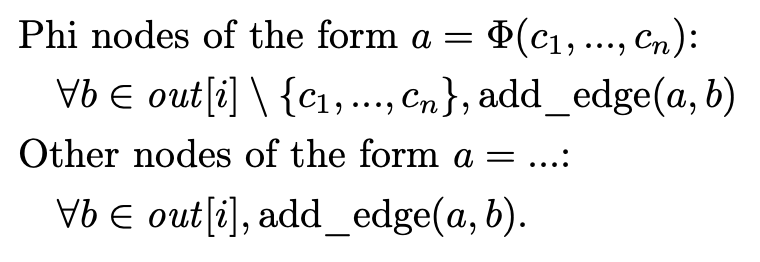 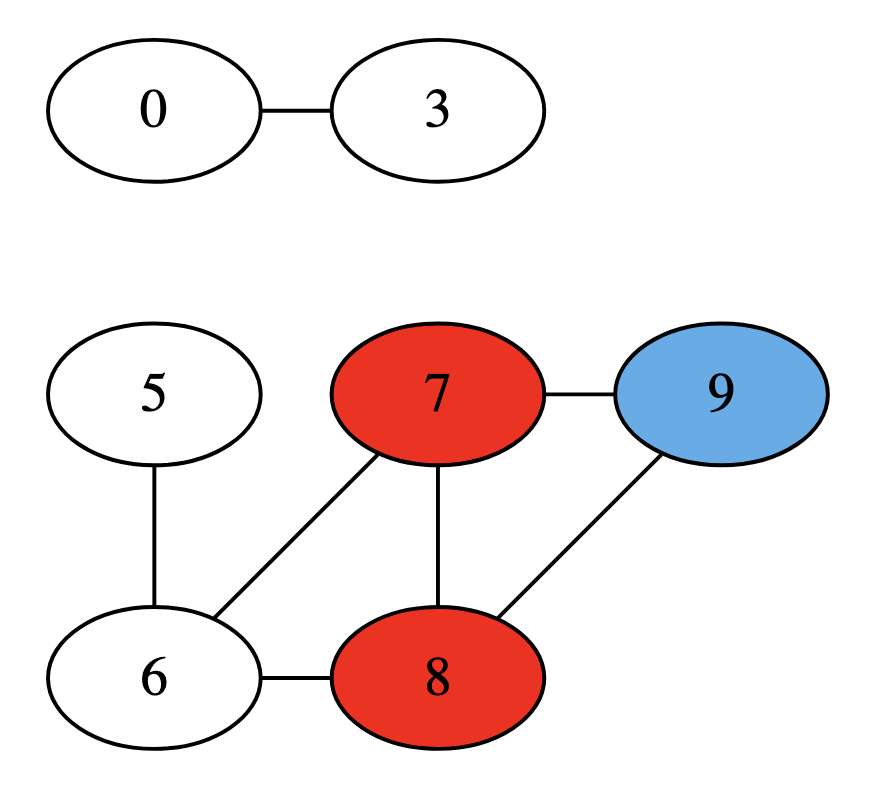 41
[Speaker Notes: [<5:00]* iterate through instructions and corresponding live-out sets
* another realization:
    * because only phi instructions are used, the particular handling isn't necessary
    * 7 or 8 cannot be defined because we don't know if block 4 has been executed]
Graph Coloring – Interference Graph
define i32 @main (i32 %0, i8* %1) {
	in	out	2:
	{0}	{0,3}	 %3 = icmp sgt i32 %0, 1
	{0,3}	{0}	 br i1 %3, label %4, label %10
			4:
     	{}	{5}	 %5 = phi i32 [%7, %4], [1, %2]
     	{5}	{5,6}	 %6 = phi i32 [%8, %4], [%0, %2]
	{5,6}	{7,6}	 %7 = mul i32 %5, %6
	{7,6}	{7,6,8}	 %8 = add i32 %6, -1
     	{7,6,8}	{7,8,9}	 %9 = icmp sgt i32 %6, 2
     ->	{7,8,9}	{7,8}	 br i1 %9, label %4, label %10
			10:
	{}	{11}	 %11 = phi i32 [1, %2], [%7, %4]
	{11}	{}	 ret i32 %11
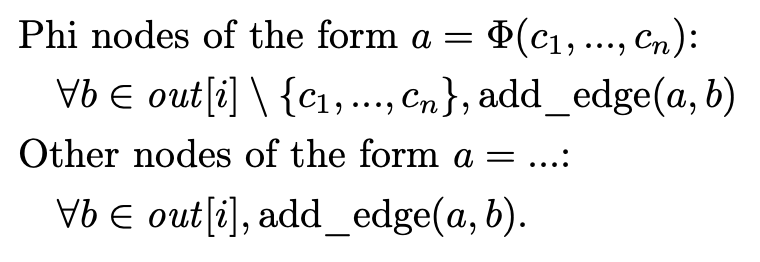 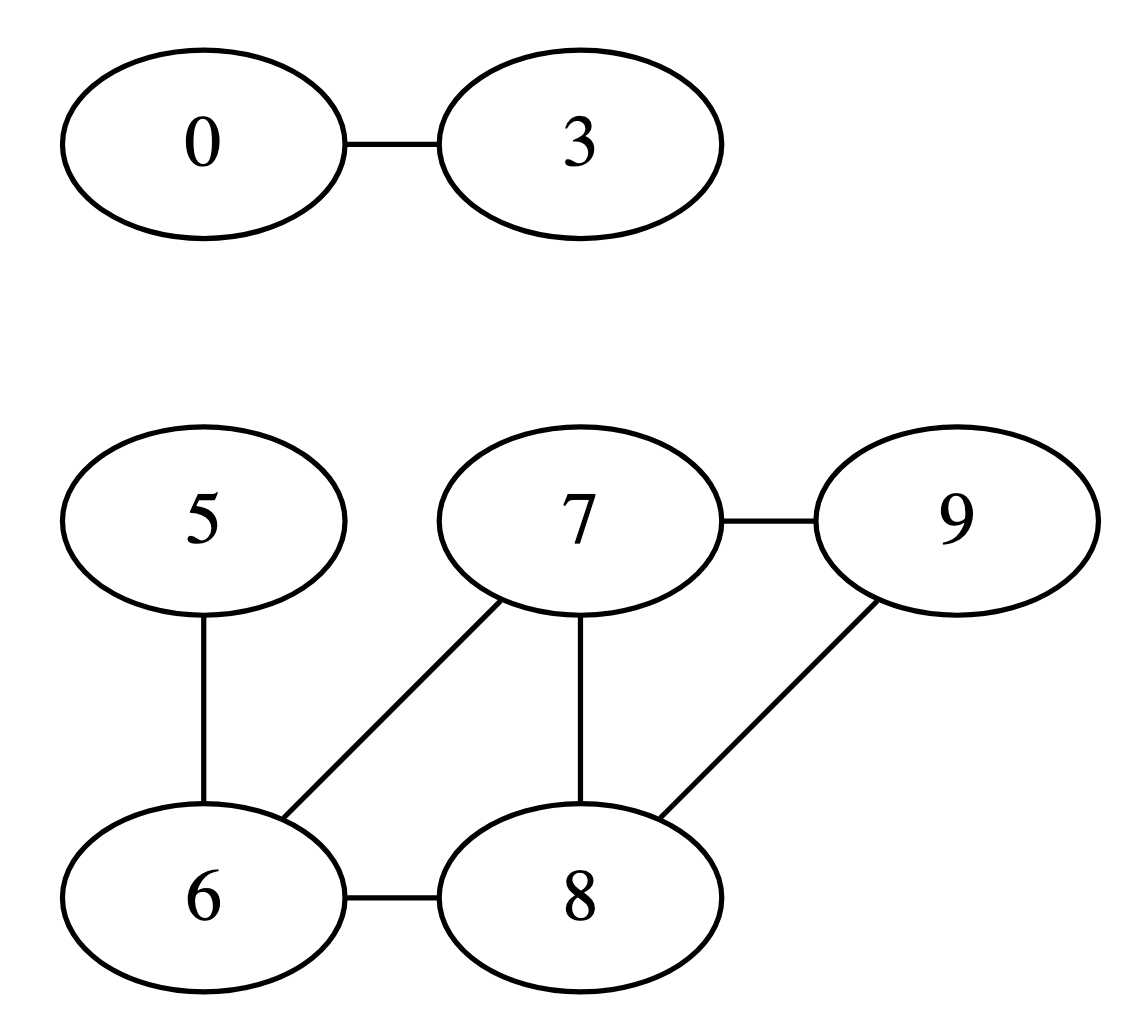 42
[Speaker Notes: [<5:00]* iterate through instructions and corresponding live-out sets
* another realization:
    * because only phi instructions are used, the particular handling isn't necessary
    * 7 or 8 cannot be defined because we don't know if block 4 has been executed]
Graph Coloring – Interference Graph
define i32 @main (i32 %0, i8* %1) {
	in	out	2:
	{0}	{0,3}	 %3 = icmp sgt i32 %0, 1
	{0,3}	{0}	 br i1 %3, label %4, label %10
			4:
     	{}	{5}	 %5 = phi i32 [%7, %4], [1, %2]
     	{5}	{5,6}	 %6 = phi i32 [%8, %4], [%0, %2]
	{5,6}	{7,6}	 %7 = mul i32 %5, %6
	{7,6}	{7,6,8}	 %8 = add i32 %6, -1
     	{7,6,8}	{7,8,9}	 %9 = icmp sgt i32 %6, 2
     	{7,8,9}	{7,8}	 br i1 %9, label %4, label %10
			10:
     ->	{}	{11}	 %11 = phi i32 [1, %2], [%7, %4]
	{11}	{}	 ret i32 %11
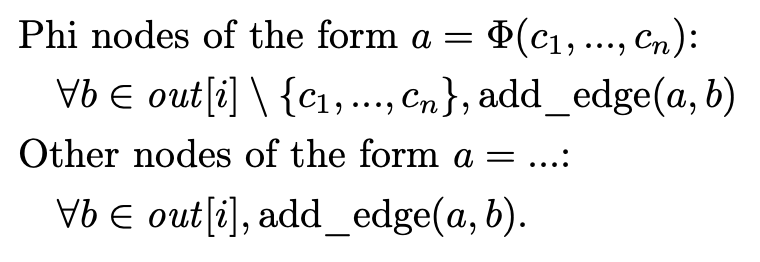 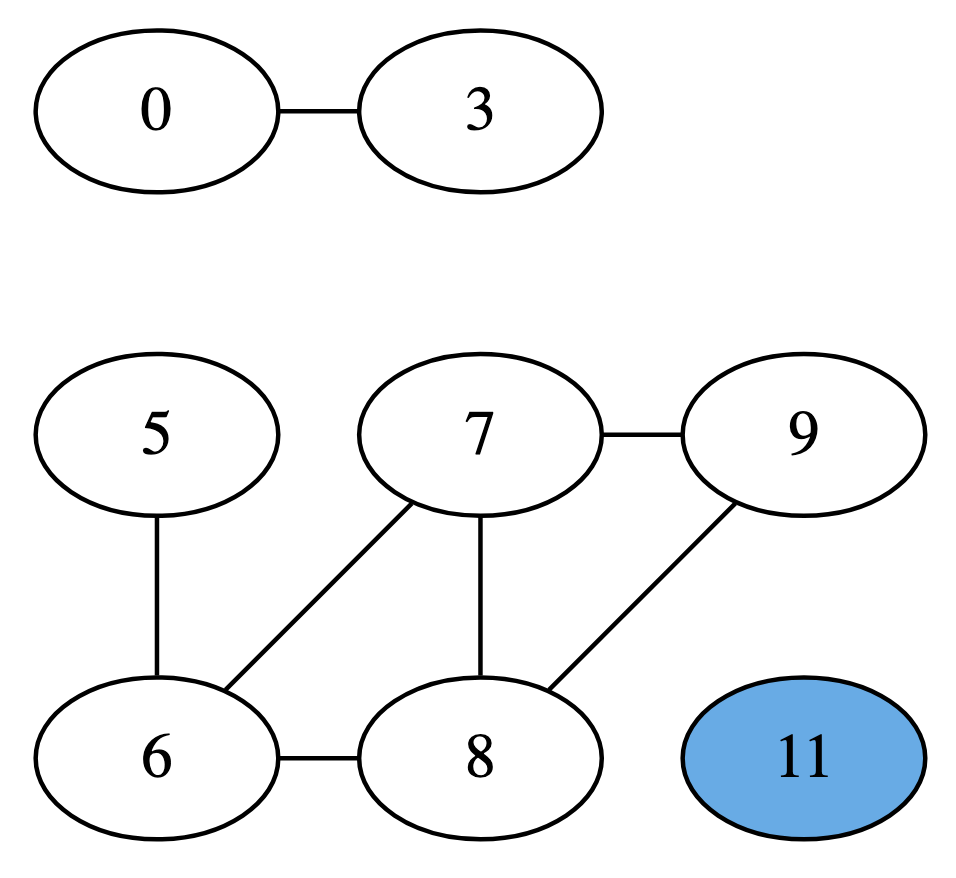 43
[Speaker Notes: [<5:00]* iterate through instructions and corresponding live-out sets
* another realization:
    * because only phi instructions are used, the particular handling isn't necessary
    * 7 or 8 cannot be defined because we don't know if block 4 has been executed]
Graph Coloring – Interference Graph
define i32 @main (i32 %0, i8* %1) {
	in	out	2:
	{0}	{0,3}	 %3 = icmp sgt i32 %0, 1
	{0,3}	{0}	 br i1 %3, label %4, label %10
			4:
     	{}	{5}	 %5 = phi i32 [%7, %4], [1, %2]
     	{5}	{5,6}	 %6 = phi i32 [%8, %4], [%0, %2]
	{5,6}	{7,6}	 %7 = mul i32 %5, %6
	{7,6}	{7,6,8}	 %8 = add i32 %6, -1
     	{7,6,8}	{7,8,9}	 %9 = icmp sgt i32 %6, 2
     	{7,8,9}	{7,8}	 br i1 %9, label %4, label %10
			10:
     	{}	{11}	 %11 = phi i32 [1, %2], [%7, %4]
     ->	{11}	{}	 ret i32 %11
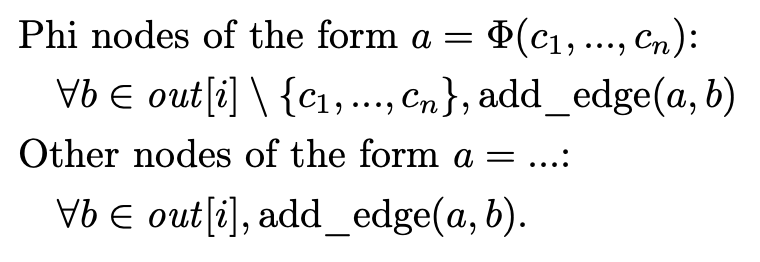 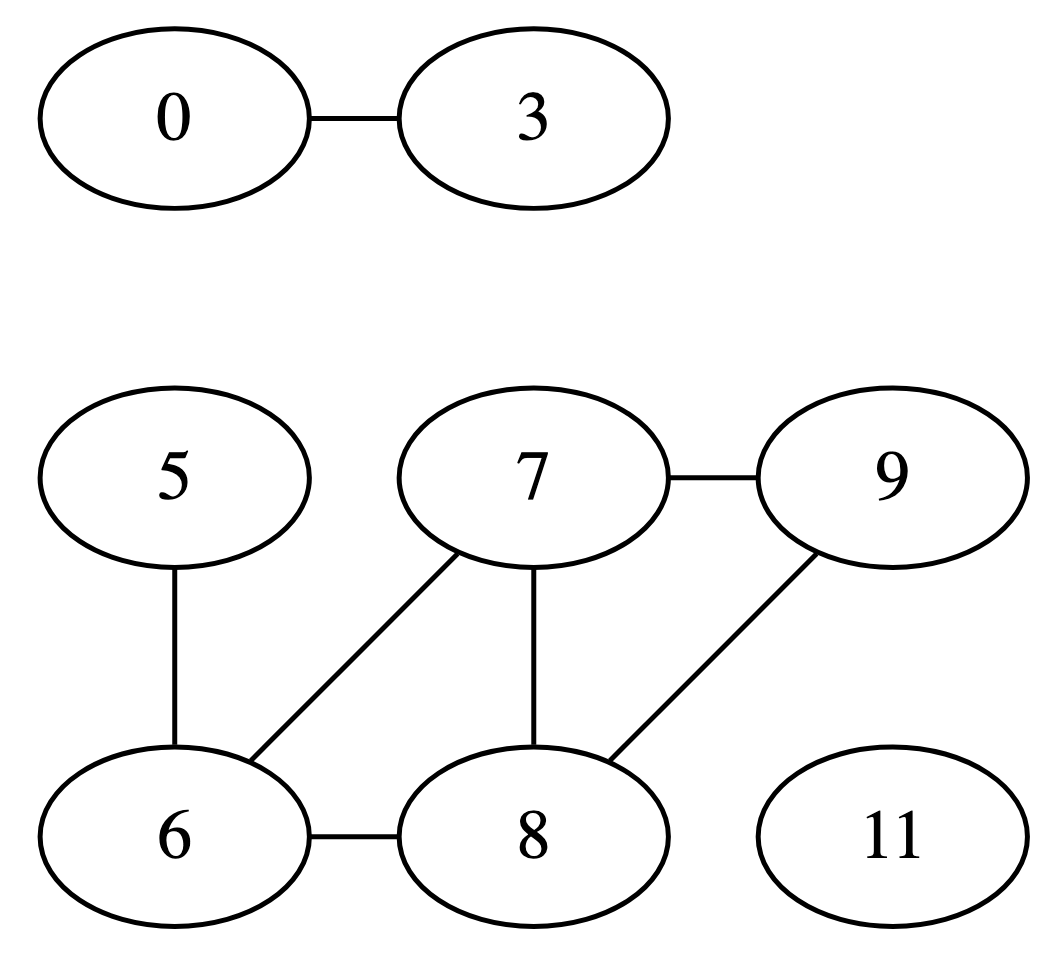 44
[Speaker Notes: [<5:00]* iterate through instructions and corresponding live-out sets
* another realization:
    * because only phi instructions are used, the particular handling isn't necessary
    * 7 or 8 cannot be defined because we don't know if block 4 has been executed]
Graph Coloring – Interference Graph
define i32 @main (i32 %0, i8* %1) {
	in	out	2:
	{0}	{0,3}	 %3 = icmp sgt i32 %0, 1
	{0,3}	{0}	 br i1 %3, label %4, label %10
			4:
     	{}	{5}	 %5 = phi i32 [%7, %4], [1, %2]
     	{5}	{5,6}	 %6 = phi i32 [%8, %4], [%0, %2]
	{5,6}	{7,6}	 %7 = mul i32 %5, %6
	{7,6}	{7,6,8}	 %8 = add i32 %6, -1
     	{7,6,8}	{7,8,9}	 %9 = icmp sgt i32 %6, 2
     	{7,8,9}	{7,8}	 br i1 %9, label %4, label %10
			10:
     	{}	{11}	 %11 = phi i32 [1, %2], [%7, %4]
     	{11}	{}	 ret i32 %11
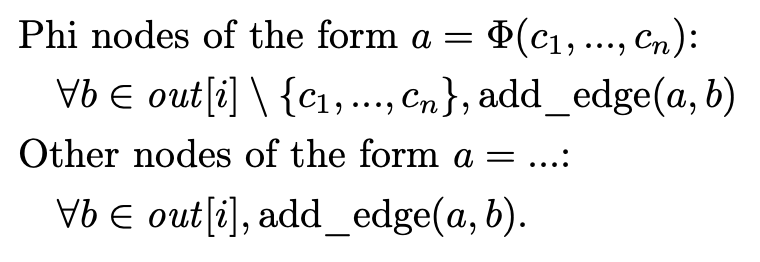 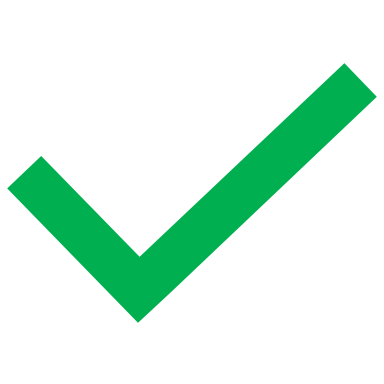 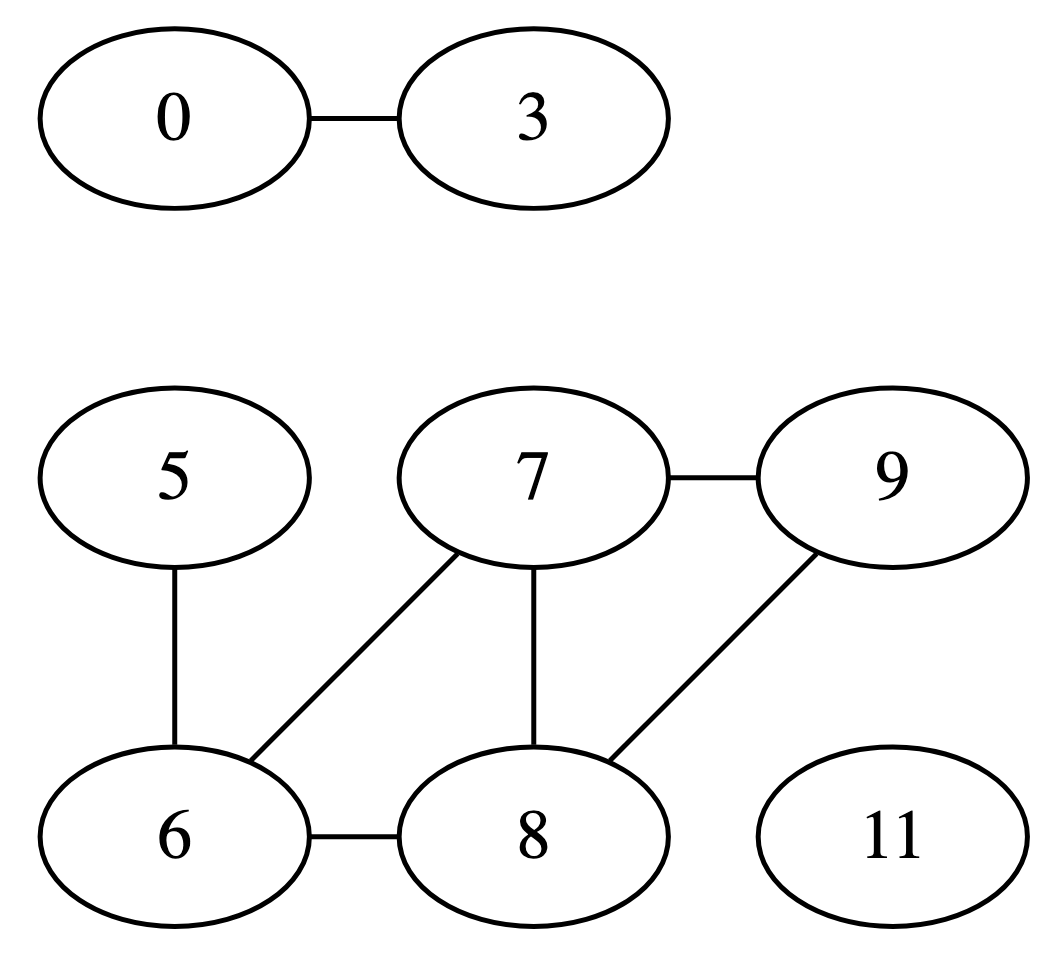 45
[Speaker Notes: [<5:00]* iterate through instructions and corresponding live-out sets
* another realization:
    * because only phi instructions are used, the particular handling isn't necessary
    * 7 or 8 cannot be defined because we don't know if block 4 has been executed]
Graph Coloring – Simplification (k=2)
Stack
46
[Speaker Notes: [<6:15]* graph is reduced by removing k-colorable vertices]
Graph Coloring – Simplification (k=2)
C 5Stack
47
[Speaker Notes: [<6:15]* graph is reduced by removing k-colorable vertices]
Graph Coloring – Simplification (k=2)
C 3C 5Stack
48
[Speaker Notes: [<6:15]* graph is reduced by removing k-colorable vertices]
Graph Coloring – Simplification (k=2)
C11C 3C 5Stack
49
[Speaker Notes: [<6:15]* graph is reduced by removing k-colorable vertices]
Graph Coloring – Simplification (k=2)
C 0C11C 3 C 5 Stack
50
[Speaker Notes: [<6:15]* graph is reduced by removing k-colorable vertices
* at some point, irreducible graph may be reached]
Graph Coloring – Simplification (k=2)
S 6C 0C11C 3 C 5 Stack
51
[Speaker Notes: [<6:15]* graph is reduced by removing k-colorable vertices
* at some point, irreducible graph may be reached
* in which case potential spills are marked
   - although this is still irreducible]
Graph Coloring – Simplification (k=2)
S 8S 6C 0C11C 3 C 5 Stack
52
[Speaker Notes: [<6:15]* graph is reduced by removing k-colorable vertices
* at some point, irreducible graph may be reached
* in which case potential spills are marked
   - although this is still irreducible]
Graph Coloring – Simplification (k=2)
C 9S 8S 6C 0C11C 3 C 5 Stack
53
[Speaker Notes: [<6:15]* graph is reduced by removing k-colorable vertices
* at some point, irreducible graph may be reached
* in which case potential spills are marked
   - although this is still irreducible]
Graph Coloring – Simplification (k=2)
C 7C 9S 8S 6C 0C11C 3 C 5 Stack
54
[Speaker Notes: [<6:15]* graph is reduced by removing k-colorable vertices
* at some point, irreducible graph may be reached
* in which case potential spills are marked
   - although this is still irreducible]
Graph Coloring – Simplification (k=2)
C 9S 8S 6C 0C11C 3 C 5 Stack
55
[Speaker Notes: [<7:00]* graph is reduced by removing k-colorable vertices
* at some point, irreducible graph may be reached
* in which case potential spills are marked
   - although this is still irreducible
* coloring starts popping the stack   - %7 is trivial because no neighbors]
Graph Coloring – Simplification (k=2)
S 8S 6C 0C11C 3 C 5 Stack
56
[Speaker Notes: [<7:00]* graph is reduced by removing k-colorable vertices
* at some point, irreducible graph may be reached
* in which case potential spills are marked
   - although this is still irreducible
* coloring starts popping the stack   - %7 is trivial because no neighbors
   - likewise for %8 as only one neighbpr]
Graph Coloring – Simplification (k=2)
S 6C 0C11C 3 C 5 Stack
57
[Speaker Notes: [<7:00]* graph is reduced by removing k-colorable vertices
* at some point, irreducible graph may be reached
* in which case potential spills are marked
   - although this is still irreducible
* coloring starts popping the stack   - %7 is trivial because no neighbors
   - likewise for %8 as only one neighbpr
    - %8 on thee other hand needs to be spilled]
Graph Coloring – Simplification (k=2)
C 0C11C 3 C 5 Stack
58
[Speaker Notes: [<7:00]* graph is reduced by removing k-colorable vertices
* at some point, irreducible graph may be reached
* in which case potential spills are marked
   - although this is still irreducible
* coloring starts popping the stack   - %7 is trivial because no neighbors
   - likewise for %8 as only one neighbpr
    - %8 on thee other hand needs to be spilled
    - but %6 can be colored despite being marked for spill]
Graph Coloring – Simplification (k=2)
C11C 3 C 5 Stack
59
[Speaker Notes: [<7:00]* graph is reduced by removing k-colorable vertices
* at some point, irreducible graph may be reached
* in which case potential spills are marked
   - although this is still irreducible
* coloring starts popping the stack   - %7 is trivial because no neighbors
   - likewise for %8 as only one neighbpr
    - %8 on thee other hand needs to be spilled
    - but %6 can be colored despite being marked for spill]
Graph Coloring – Simplification (k=2)
C 3 C 5 Stack
60
[Speaker Notes: [<7:00]* graph is reduced by removing k-colorable vertices
* at some point, irreducible graph may be reached
* in which case potential spills are marked
   - although this is still irreducible
* coloring starts popping the stack   - %7 is trivial because no neighbors
   - likewise for %8 as only one neighbpr
    - %8 on thee other hand needs to be spilled
    - but %6 can be colored despite being marked for spill]
Graph Coloring – Simplification (k=2)
C 5 Stack
61
[Speaker Notes: [<7:00]* graph is reduced by removing k-colorable vertices
* at some point, irreducible graph may be reached
* in which case potential spills are marked
   - although this is still irreducible
* coloring starts popping the stack   - %7 is trivial because no neighbors
   - likewise for %8 as only one neighbpr
    - %8 on thee other hand needs to be spilled
    - but %6 can be colored despite being marked for spill]
Graph Coloring – Simplification (k=2)
Stack
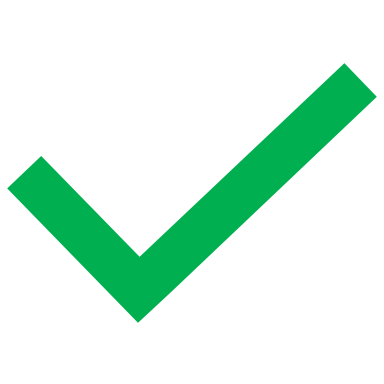 62
[Speaker Notes: [<7:00]* graph is reduced by removing k-colorable vertices
* at some point, irreducible graph may be reached
* in which case potential spills are marked
   - although this is still irreducible
* coloring starts popping the stack   - %7 is trivial because no neighbors
   - likewise for %8 as only one neighbpr
    - %8 on thee other hand needs to be spilled
    - but %6 can be colored despite being marked for spill]
Graph Coloring – Simplification (k=2)
*approximation
Stack
63
[Speaker Notes: [<7:30]* comment on approximation, say can get back to later]
Graph Coloring – Simplification (k=2)
C 5Stack
64
[Speaker Notes: [<7:30]* comment on approximation, say can get back to later]
Graph Coloring – Simplification (k=2)
C 3C 5Stack
65
[Speaker Notes: [<7:30]* comment on approximation, say can get back to later]
Graph Coloring – Simplification (k=2)
C11C 3C 5Stack
66
[Speaker Notes: [<7:30]* comment on approximation, say can get back to later]
Graph Coloring – Simplification (k=2)
C 0C11C 3 C 5 Stack
67
[Speaker Notes: [<7:30]* comment on approximation, say can get back to later]
Graph Coloring – Simplification (k=2)
S 6C 0C11C 3 C 5 Stack
68
[Speaker Notes: [<7:30]* comment on approximation, say can get back to later]
Graph Coloring – Simplification (k=2)
S 9S 6C 0C11C 3 C 5 Stack
69
[Speaker Notes: [<7:30]* comment on approximation, say can get back to later]
Graph Coloring – Simplification (k=2)
C 7S 9S 6C 0C11C 3 C 5 Stack
70
[Speaker Notes: [<7:30]* comment on approximation, say can get back to later]
Graph Coloring – Simplification (k=2)
C 8C 7S 9S 6C 0C11C 3 C 5 Stack
71
[Speaker Notes: [<7:30]* comment on approximation, say can get back to later]
Graph Coloring – Simplification (k=2)
C 7S 9S 6C 0C11C 3 C 5 Stack
72
[Speaker Notes: [<7:30]* comment on approximation, say can get back to later]
Graph Coloring – Simplification (k=2)
S 9S 6C 0C11C 3 C 5 Stack
73
[Speaker Notes: [<7:30]* comment on approximation, say can get back to later]
Graph Coloring – Simplification (k=2)
S 6C 0C11C 3 C 5 Stack
74
[Speaker Notes: [<7:30]* comment on approximation, say can get back to later]
Graph Coloring – Simplification (k=2)
C 0C11C 3 C 5 Stack
75
[Speaker Notes: [<7:30]* comment on approximation, say can get back to later]
Graph Coloring – Simplification (k=2)
C11C 3 C 5 Stack
76
[Speaker Notes: [<7:30]* comment on approximation, say can get back to later]
Graph Coloring – Simplification (k=2)
C 3 C 5 Stack
77
[Speaker Notes: [<7:30]* comment on approximation, say can get back to later]
Graph Coloring – Simplification (k=2)
C 5 Stack
78
[Speaker Notes: [<7:30]* comment on approximation, say can get back to later]
Graph Coloring – Simplification (k=2)
Stack
79
[Speaker Notes: [<7:30]* comment on approximation, say can get back to later]
Graph Coloring – Coalescing (k=2)
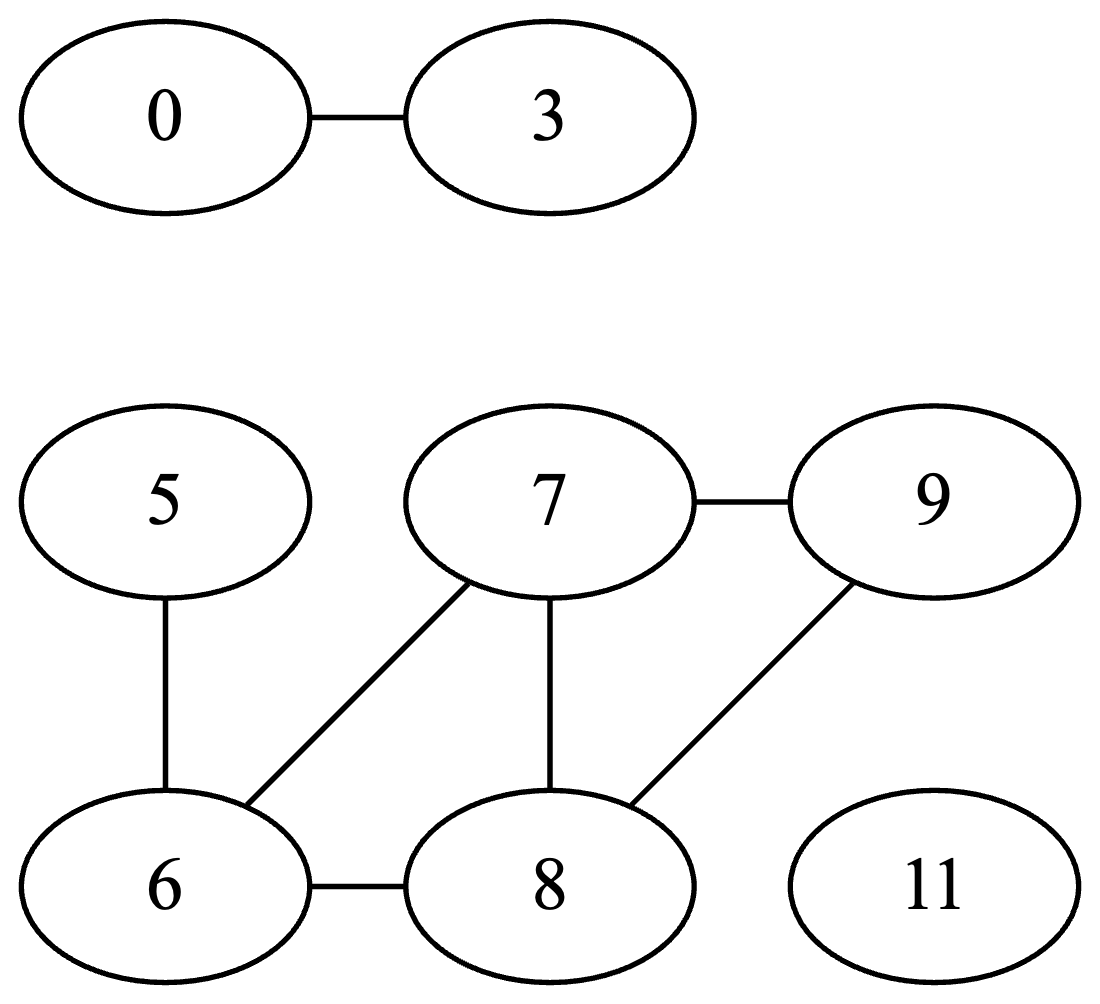 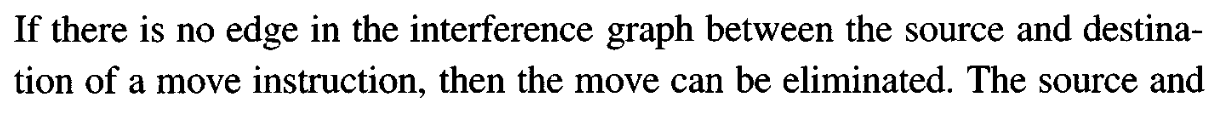 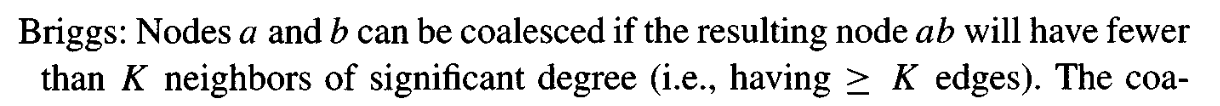 Preference graph
80
[Speaker Notes: [<9:00]* only conservative heauristics known to produce a k-colorable graph are used
   - as additional spills would negate the purpose
* first a preference graph is produced]
Graph Coloring – Coalescing (k=2)
define i32 @main (i32 %0, i8* %1) {
	2:
	 %3 = icmp sgt i32 %0, 1
	 br i1 %3, label %4, label %10
	4:
	 %5 = phi i32 [%7, %4], [1, %2]
	 %6 = phi i32 [%8, %4], [%0, %2]
     	 %7 = mul i32 %5, %6
	 %8 = add i32 %6, -1
	 %9 = icmp sgt i32 %6, 2
	 br i1 %9, label %4, label %10
	10:
	 %11 = phi i32 [1, %2], [%7, %4]
	 ret i32 %11
Preference graph
81
[Speaker Notes: [<9:30]
* preference graph is trivial
* go through the movs]
Graph Coloring – Coalescing (k=2)
define i32 @main (i32 %0, i8* %1) {
	2:
	 %3 = icmp sgt i32 %0, 1
	 br i1 %3, label %4, label %10
	4:
	 %5 = phi i32 [%7, %4], [1, %2]
	 %6 = phi i32 [%8, %4], [%0, %2]
     	 %7 = mul i32 %5, %6
	 %8 = add i32 %6, -1
	 %9 = icmp sgt i32 %6, 2
	 br i1 %9, label %4, label %10
	10:
	 %11 = phi i32 [1, %2], [%7, %4]
	 ret i32 %11
Preference graph
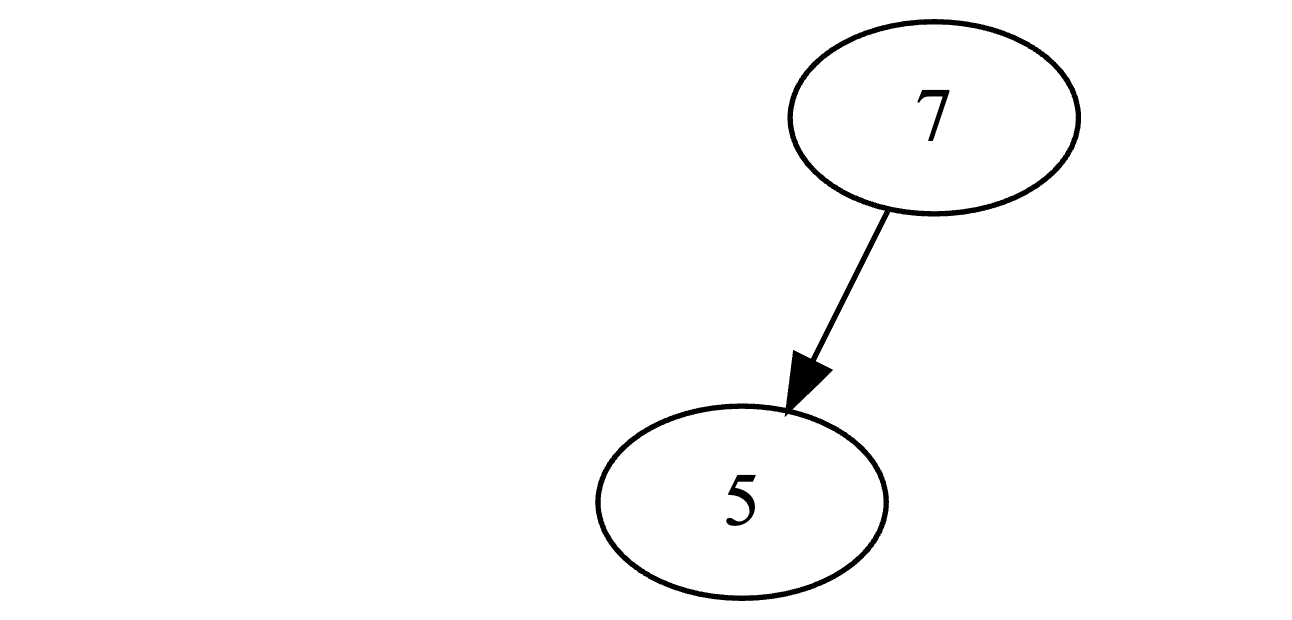 82
[Speaker Notes: [<9:30]
* preference graph is trivial
* go through the movs]
Graph Coloring – Coalescing (k=2)
define i32 @main (i32 %0, i8* %1) {
	2:
	 %3 = icmp sgt i32 %0, 1
	 br i1 %3, label %4, label %10
	4:
	 %5 = phi i32 [%7, %4], [1, %2]
	 %6 = phi i32 [%8, %4], [%0, %2]
     	 %7 = mul i32 %5, %6
	 %8 = add i32 %6, -1
	 %9 = icmp sgt i32 %6, 2
	 br i1 %9, label %4, label %10
	10:
	 %11 = phi i32 [1, %2], [%7, %4]
	 ret i32 %11
Preference graph
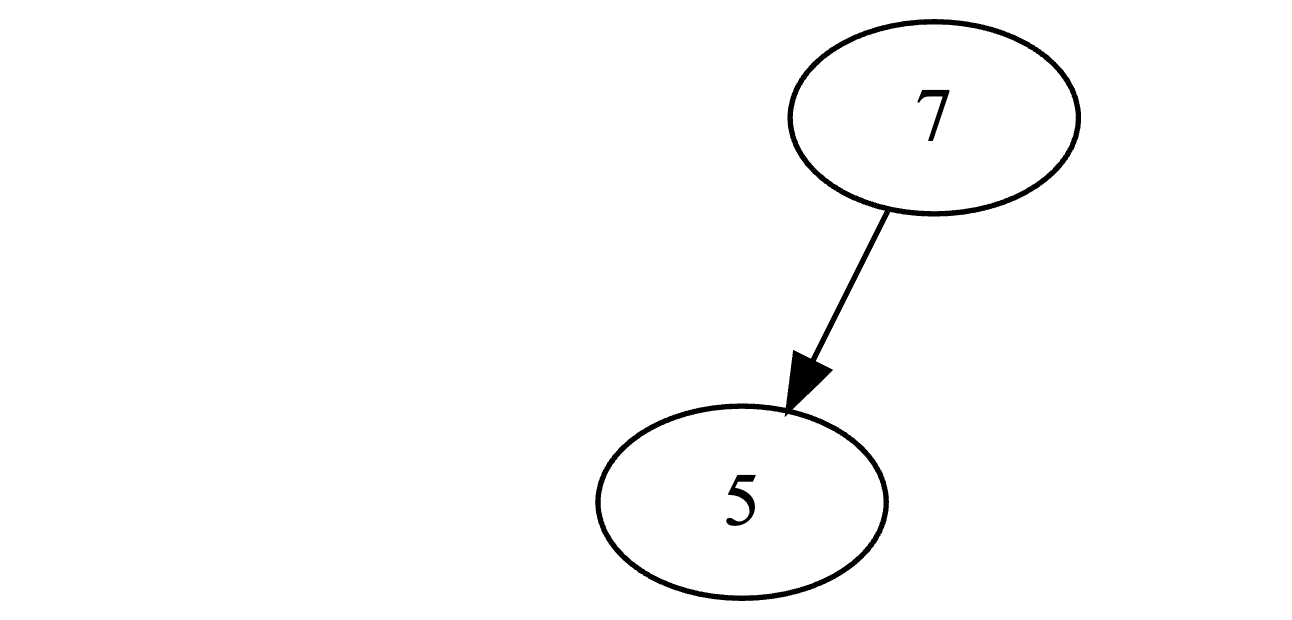 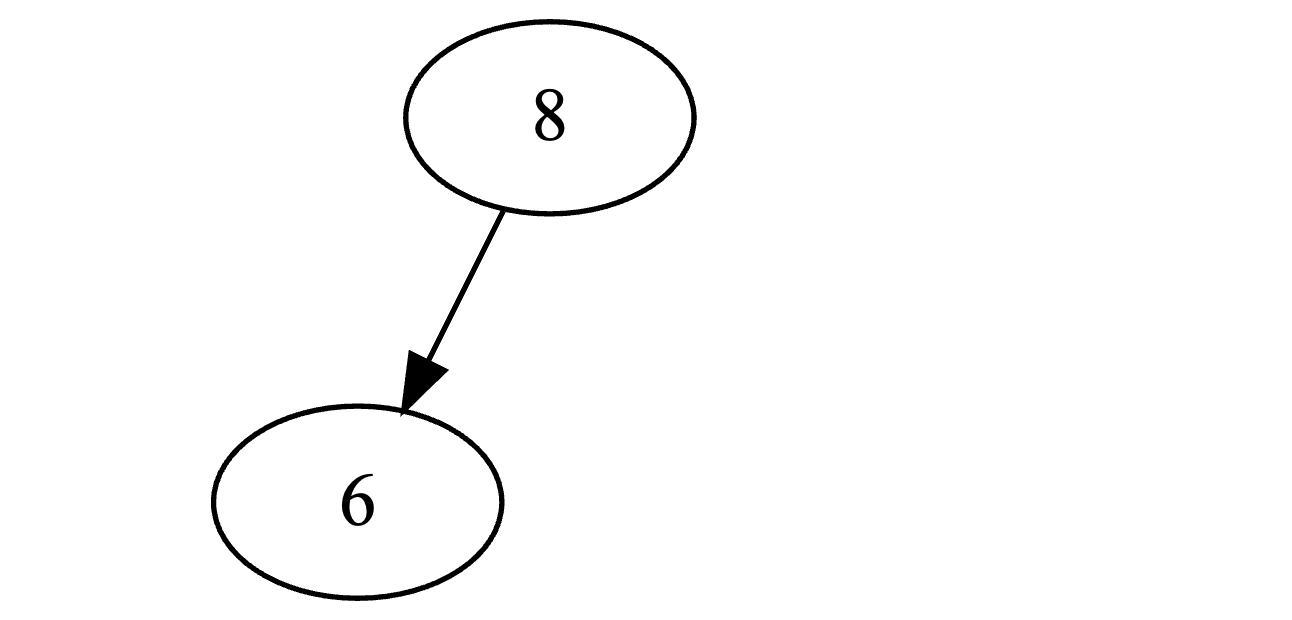 83
[Speaker Notes: [<9:30]
* preference graph is trivial
* go through the movs]
Graph Coloring – Coalescing (k=2)
define i32 @main (i32 %0, i8* %1) {
	2:
	 %3 = icmp sgt i32 %0, 1
	 br i1 %3, label %4, label %10
	4:
	 %5 = phi i32 [%7, %4], [1, %2]
	 %6 = phi i32 [%8, %4], [%0, %2]
     	 %7 = mul i32 %5, %6
	 %8 = add i32 %6, -1
	 %9 = icmp sgt i32 %6, 2
	 br i1 %9, label %4, label %10
	10:
	 %11 = phi i32 [1, %2], [%7, %4]
	 ret i32 %11
Preference graph
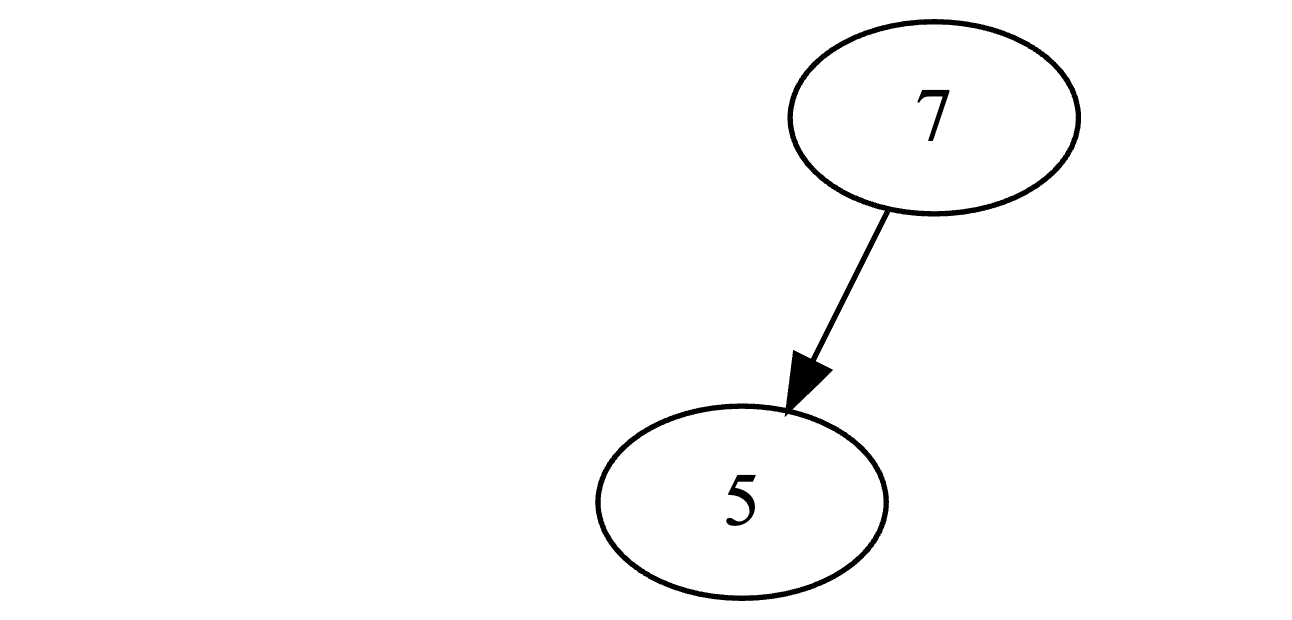 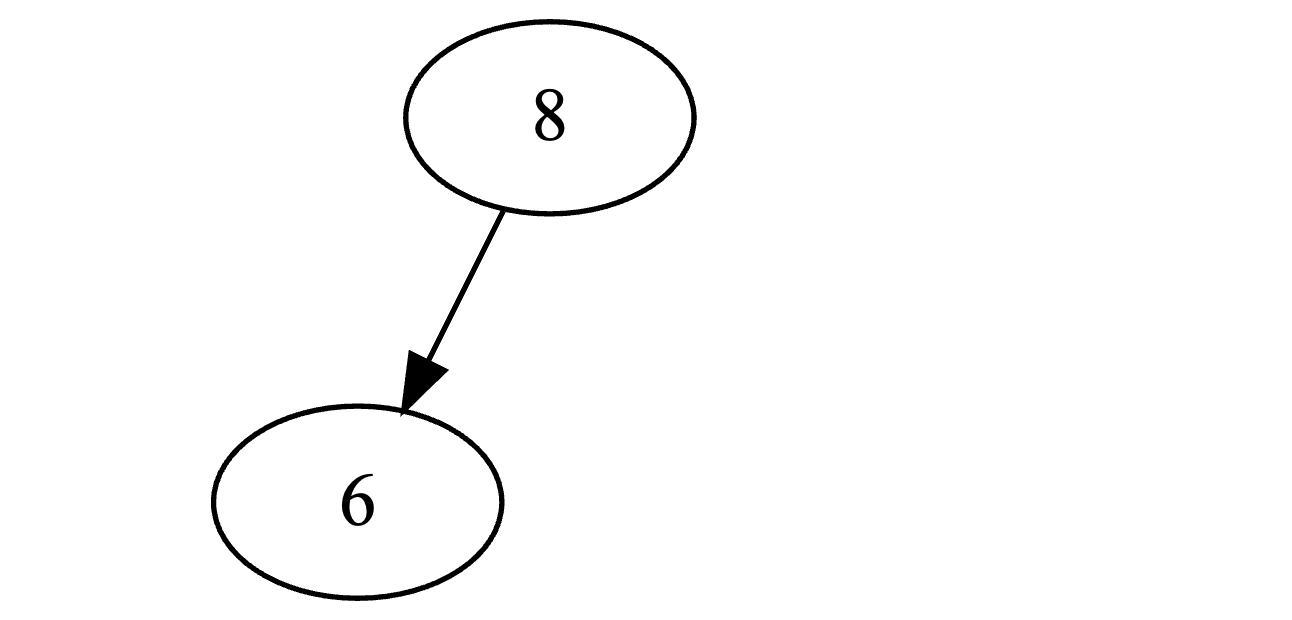 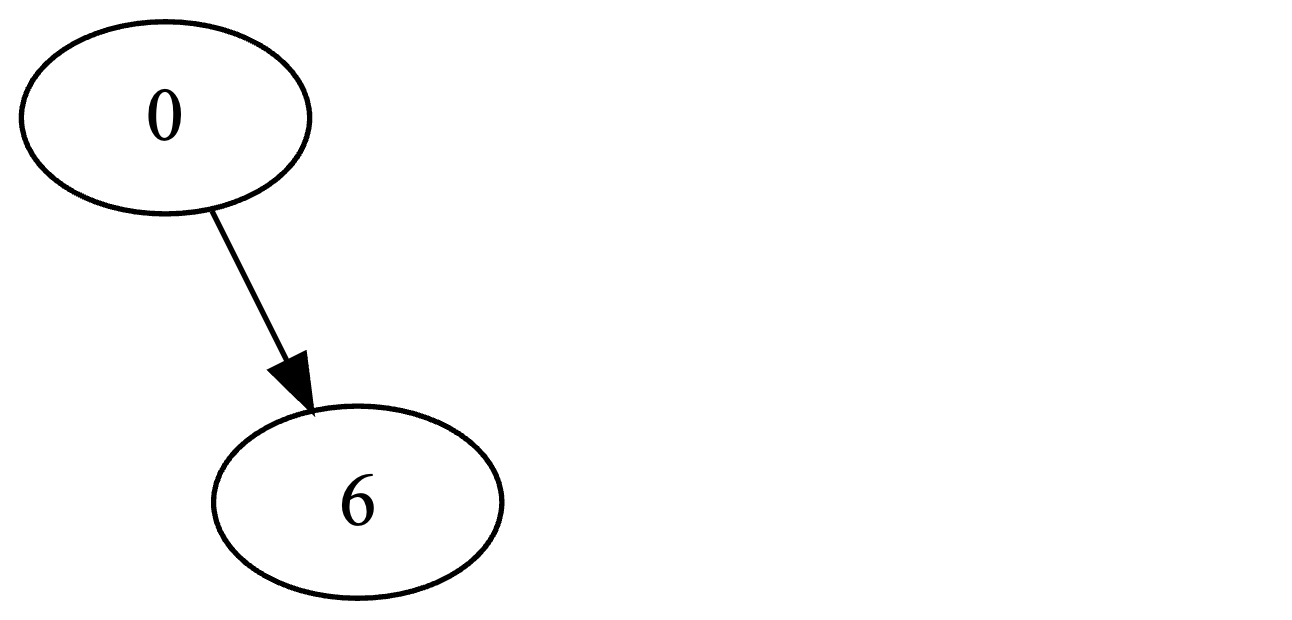 84
[Speaker Notes: [<9:30]
* preference graph is trivial
* go through the movs]
Graph Coloring – Coalescing (k=2)
define i32 @main (i32 %0, i8* %1) {
	2:
	 %3 = icmp sgt i32 %0, 1
	 br i1 %3, label %4, label %10
	4:
	 %5 = phi i32 [%7, %4], [1, %2]
	 %6 = phi i32 [%8, %4], [%0, %2]
     	 %7 = mul i32 %5, %6
	 %8 = add i32 %6, -1
	 %9 = icmp sgt i32 %6, 2
	 br i1 %9, label %4, label %10
	10:
	 %11 = phi i32 [1, %2], [%7, %4]
	 ret i32 %11
Preference graph
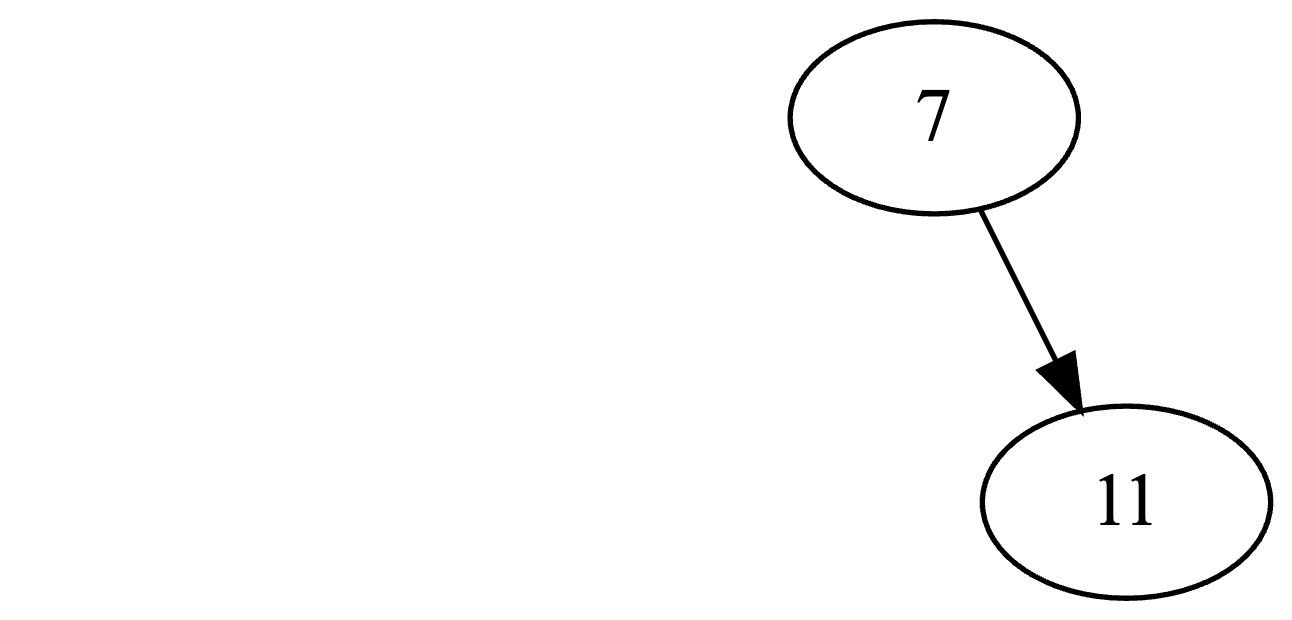 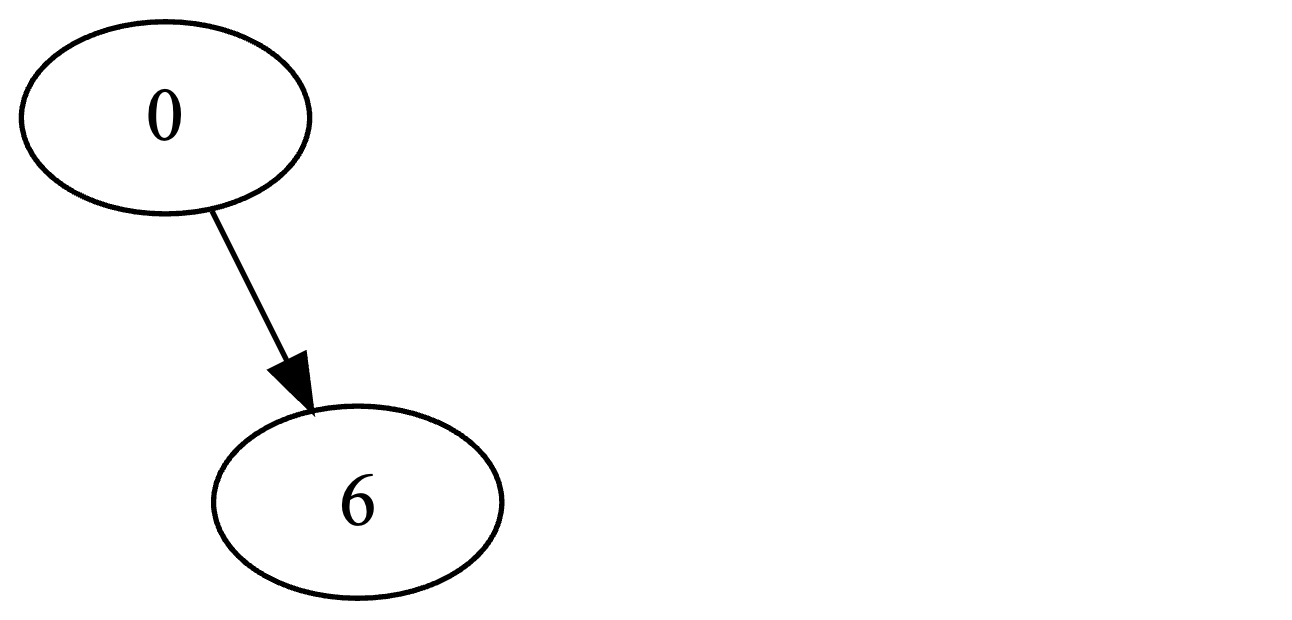 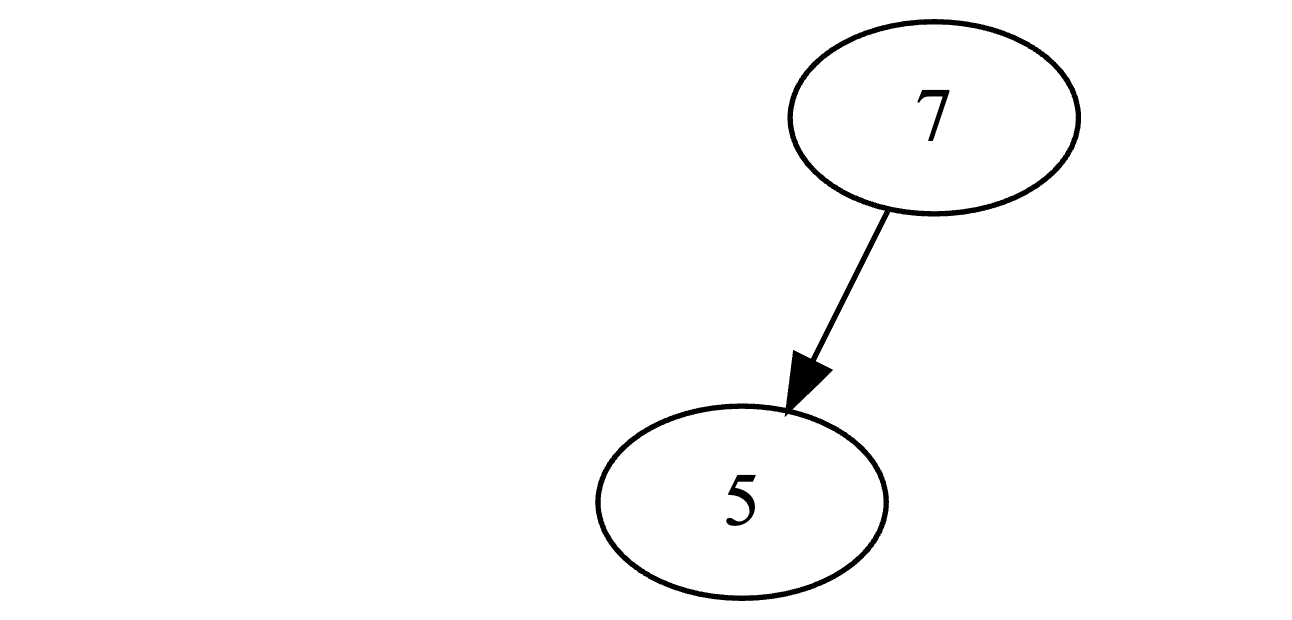 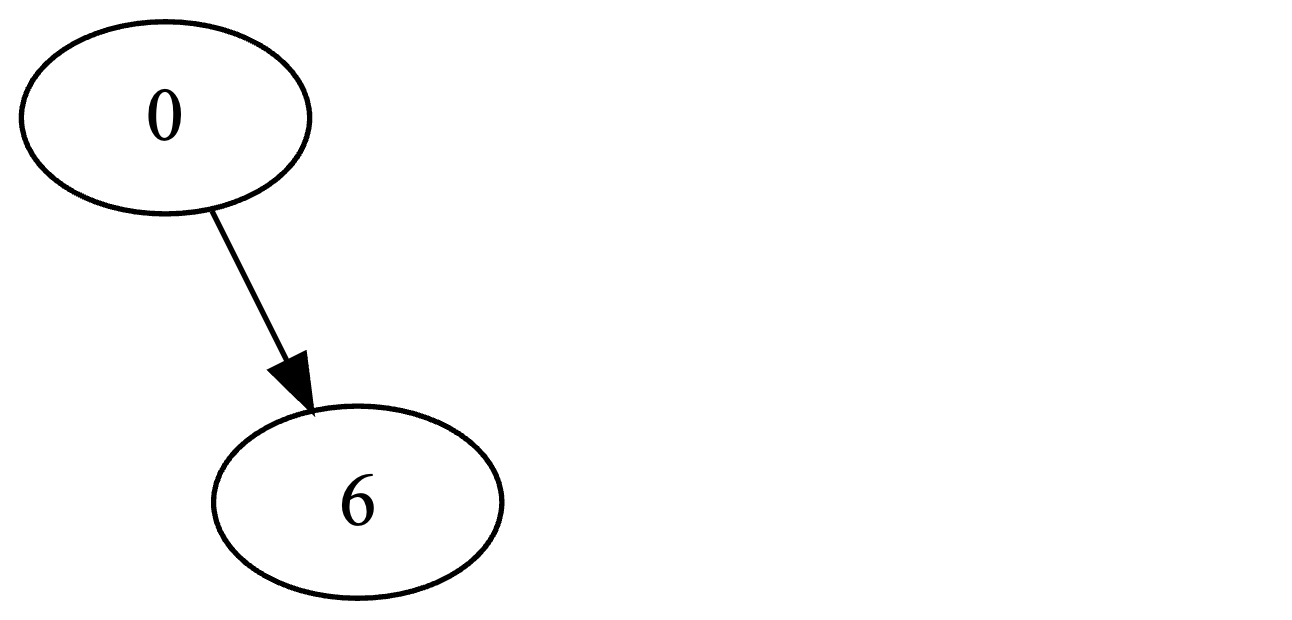 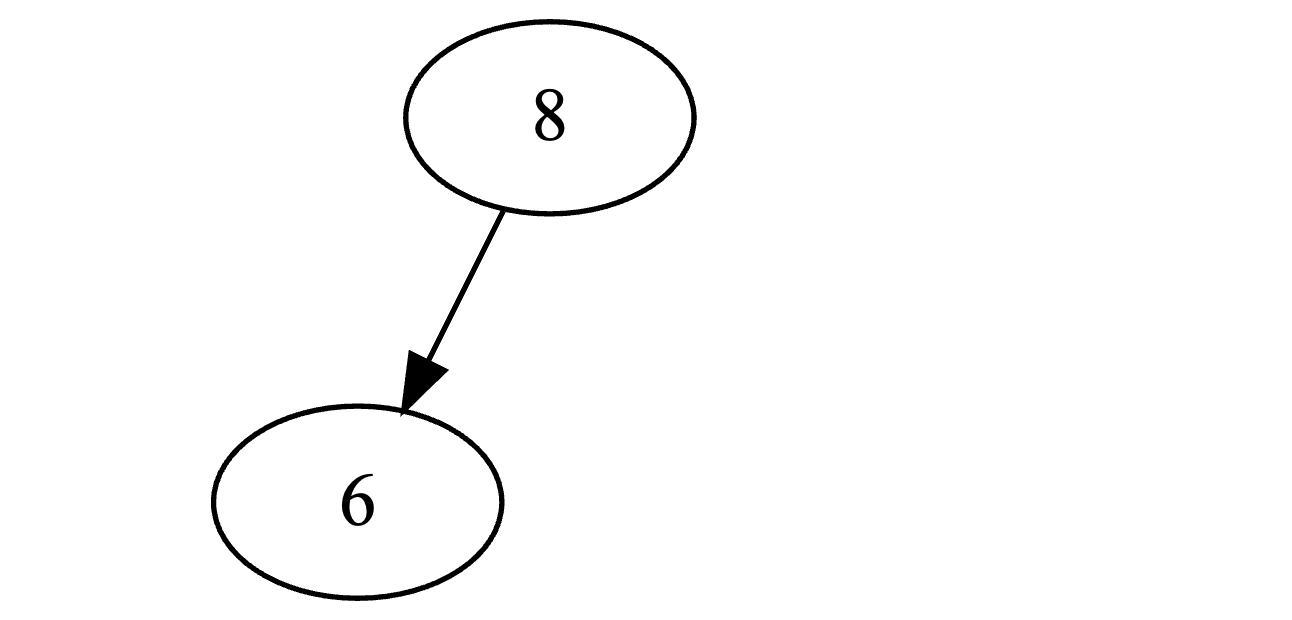 85
[Speaker Notes: [<9:30]
* preference graph is trivial
* go through the movs]
Graph Coloring – Coalescing (k=2)
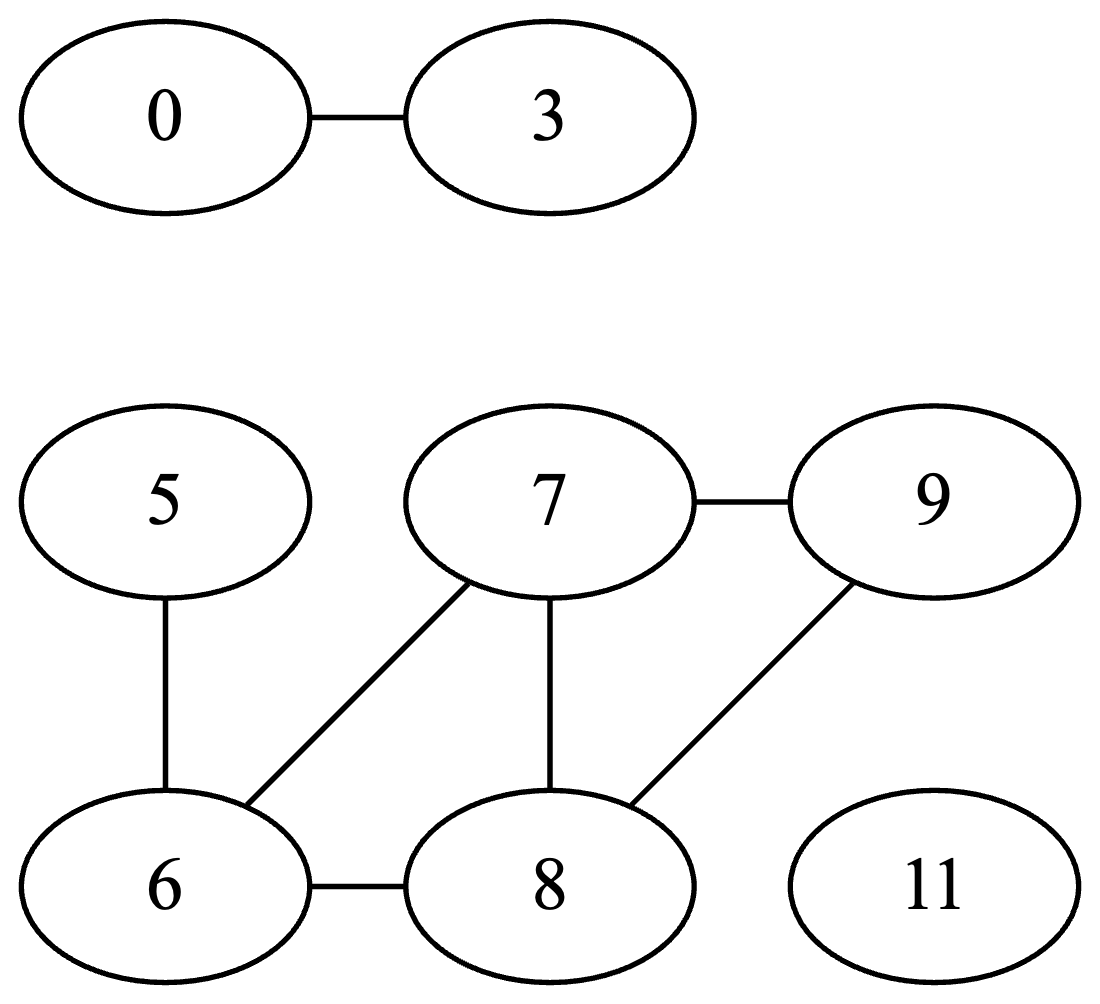 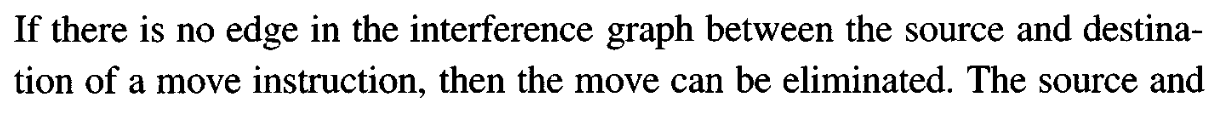 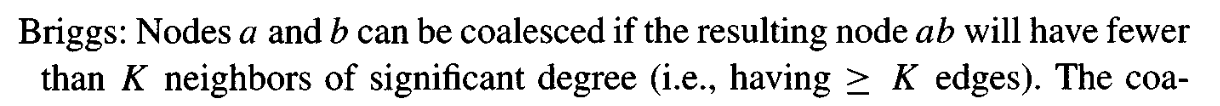 Preference graph
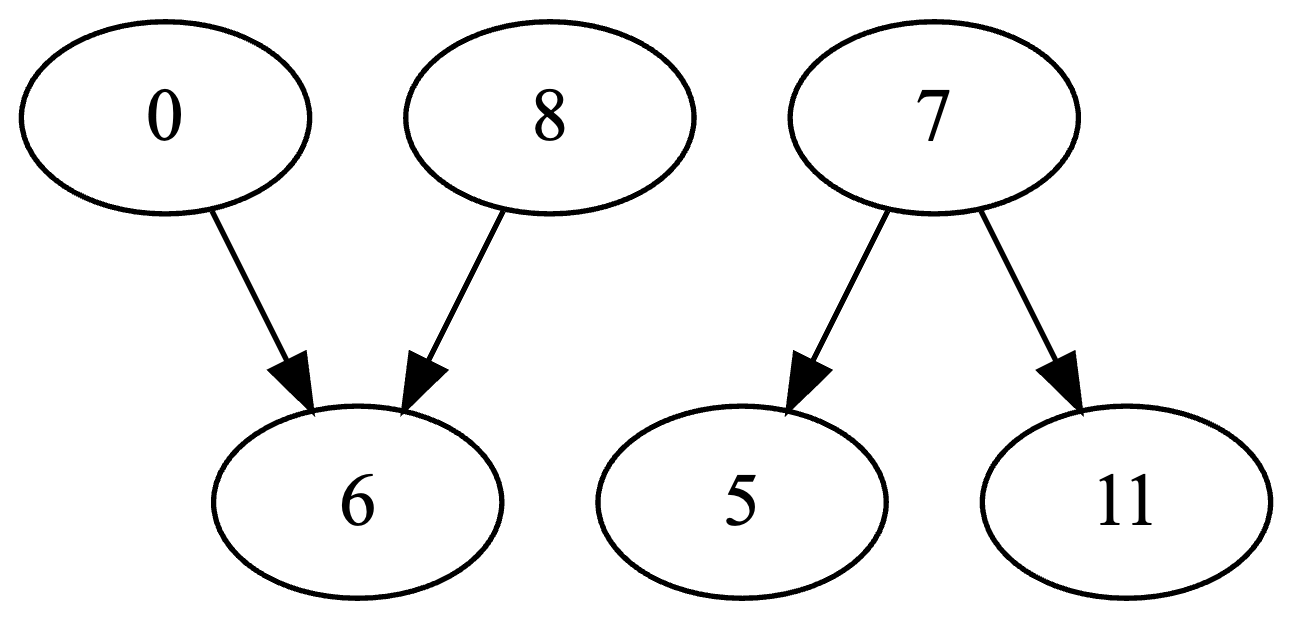 86
[Speaker Notes: [<10:00]
* 0,6 cannot be coalesced because of >=k neighbors]
Graph Coloring – Coalescing (k=2)
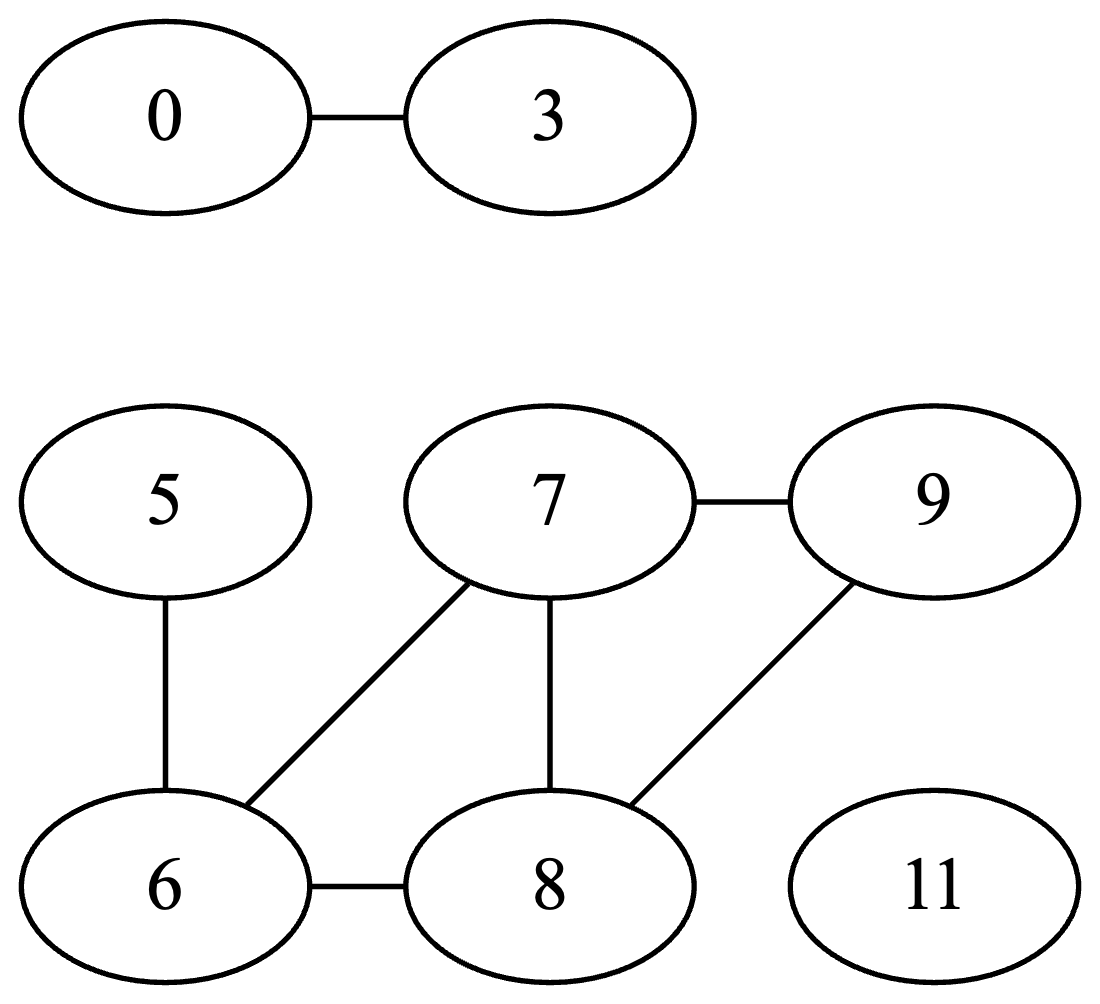 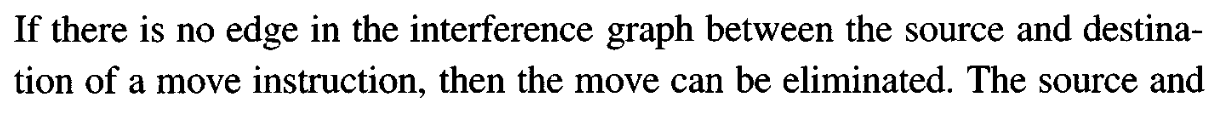 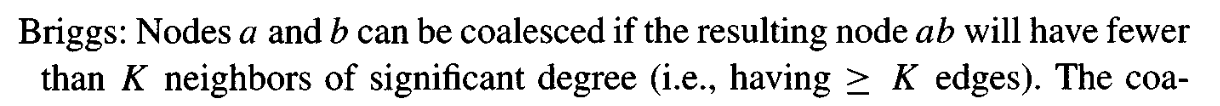 Preference graph
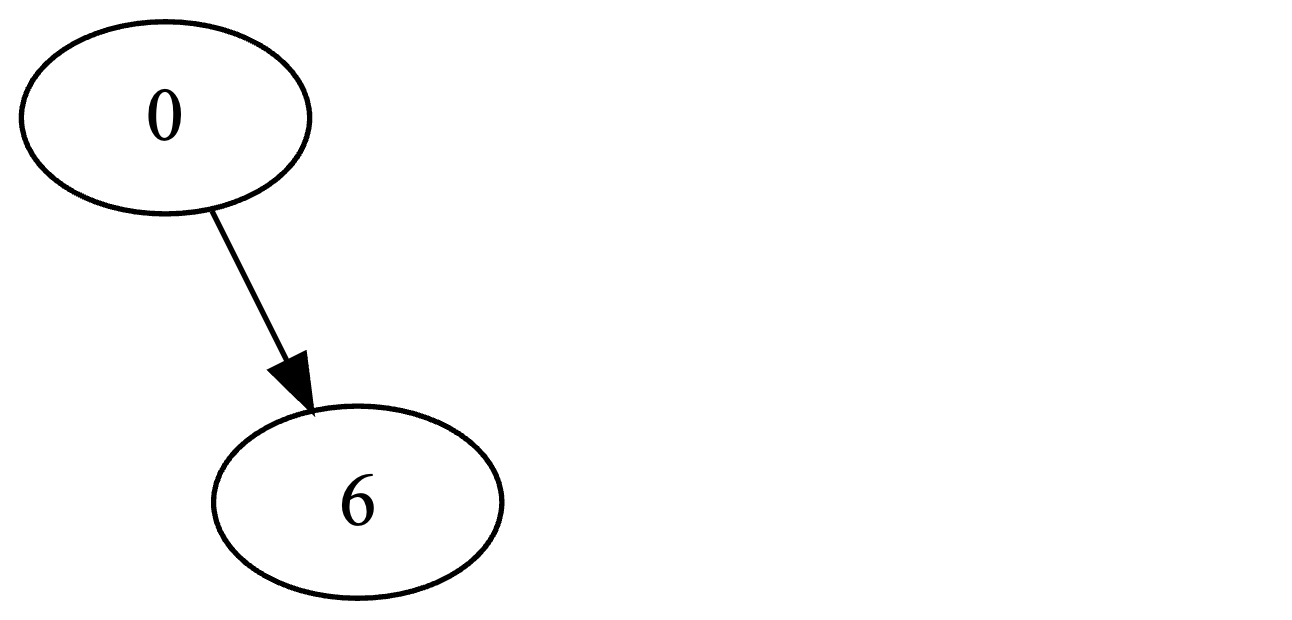 87
[Speaker Notes: [<10:00]
* 0,6 cannot be coalesced because of >=k neighbors]
Graph Coloring – Coalescing (k=2)
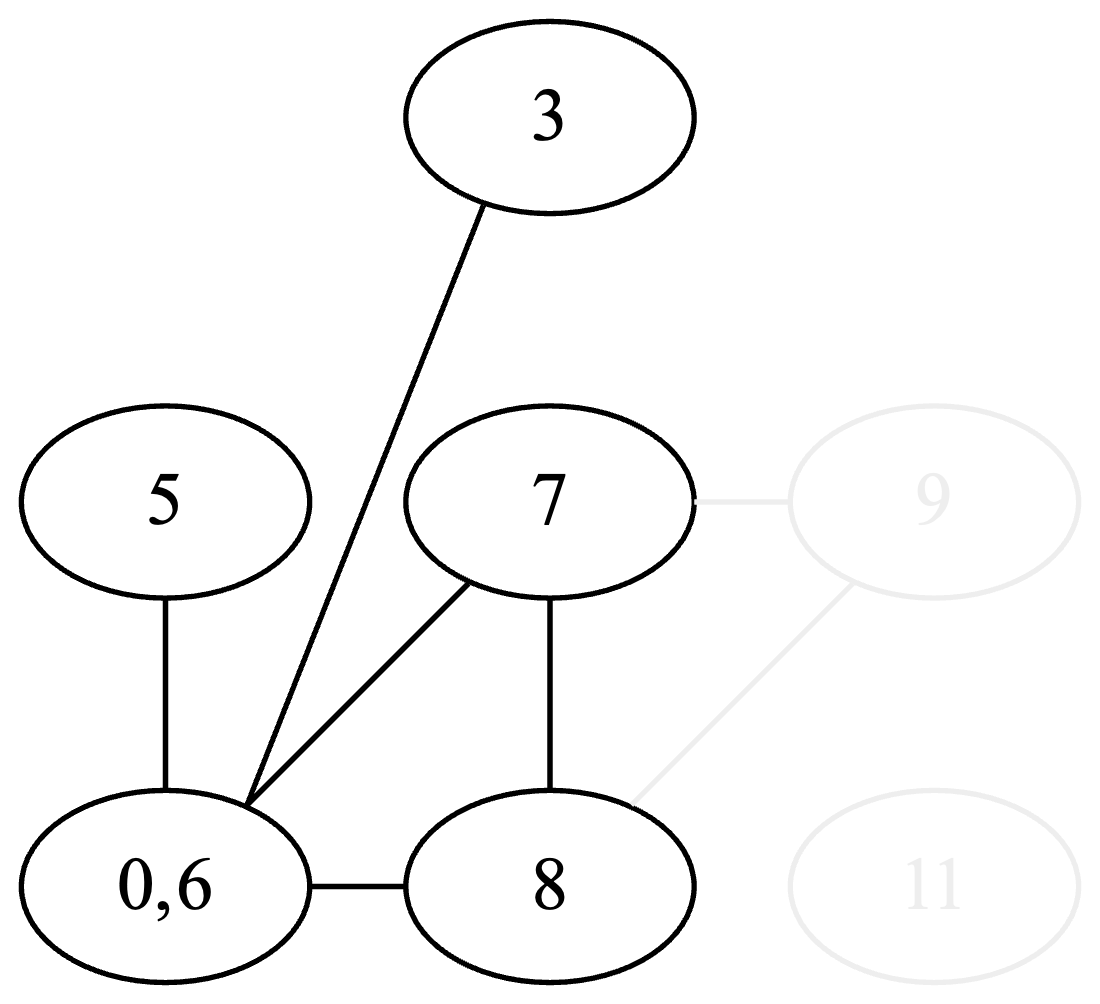 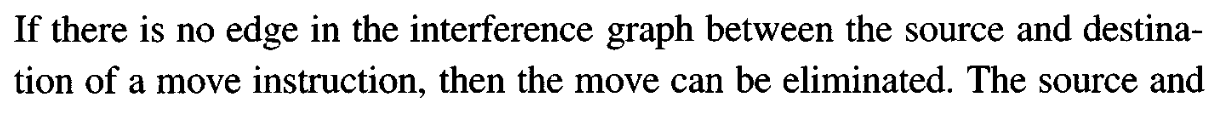 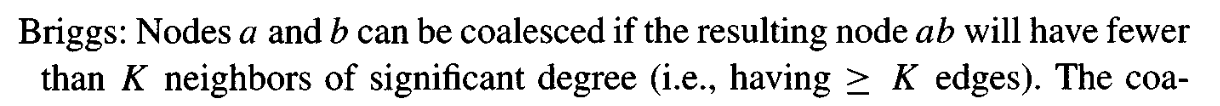 Preference graph
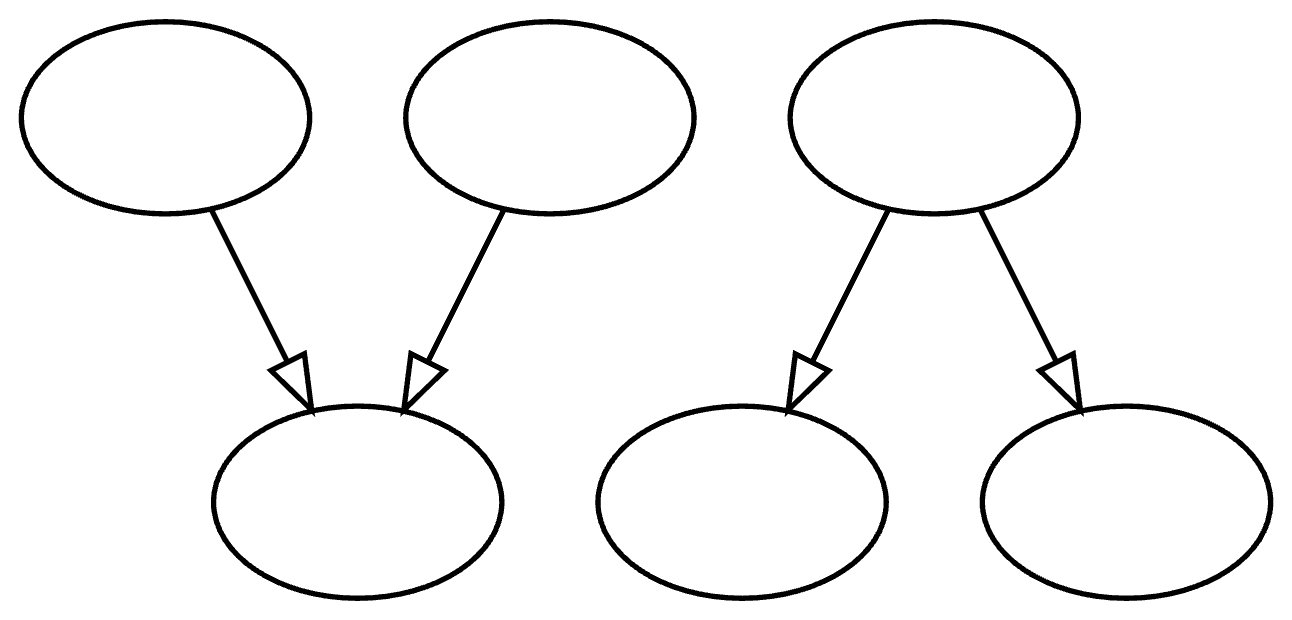 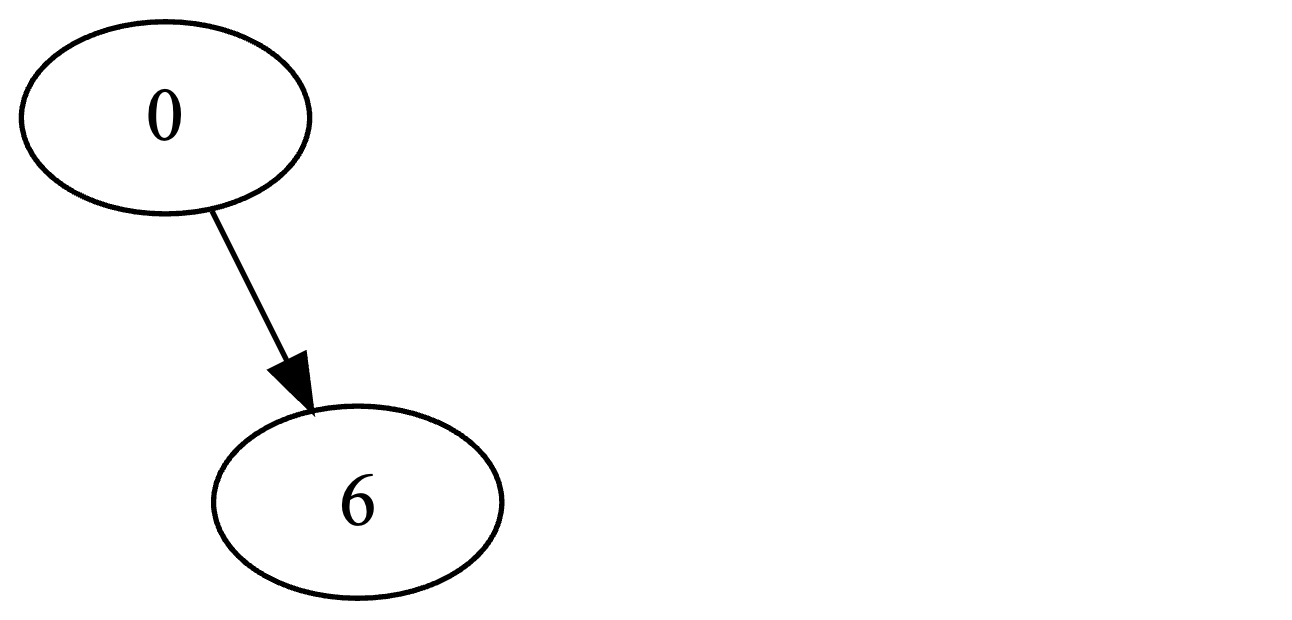 88
[Speaker Notes: [<10:00]
* 0,6 cannot be coalesced because of >=k neighbors]
Graph Coloring – Coalescing (k=2)
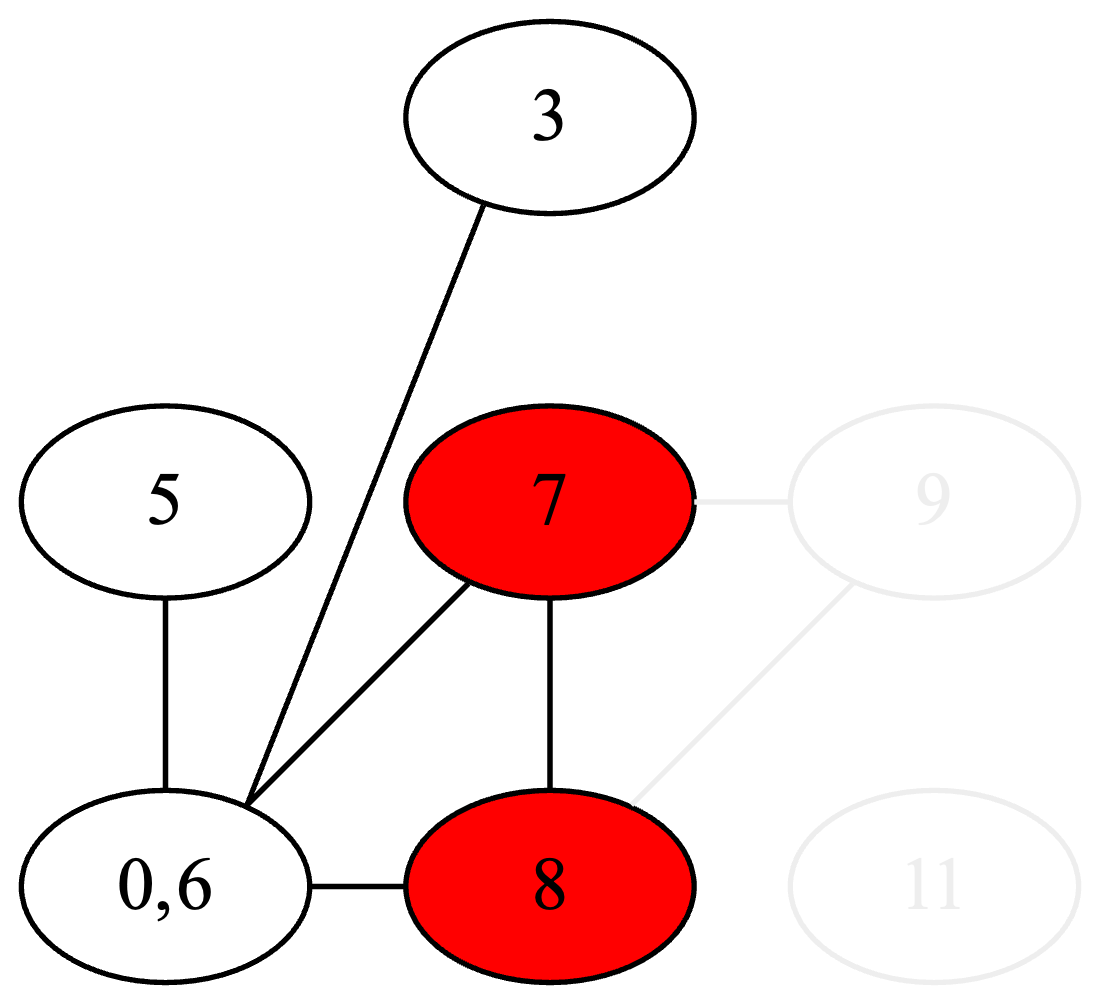 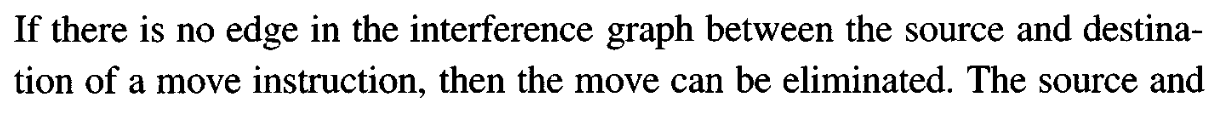 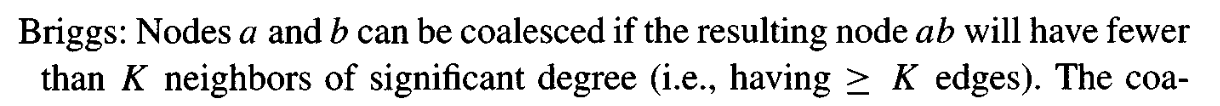 Preference graph
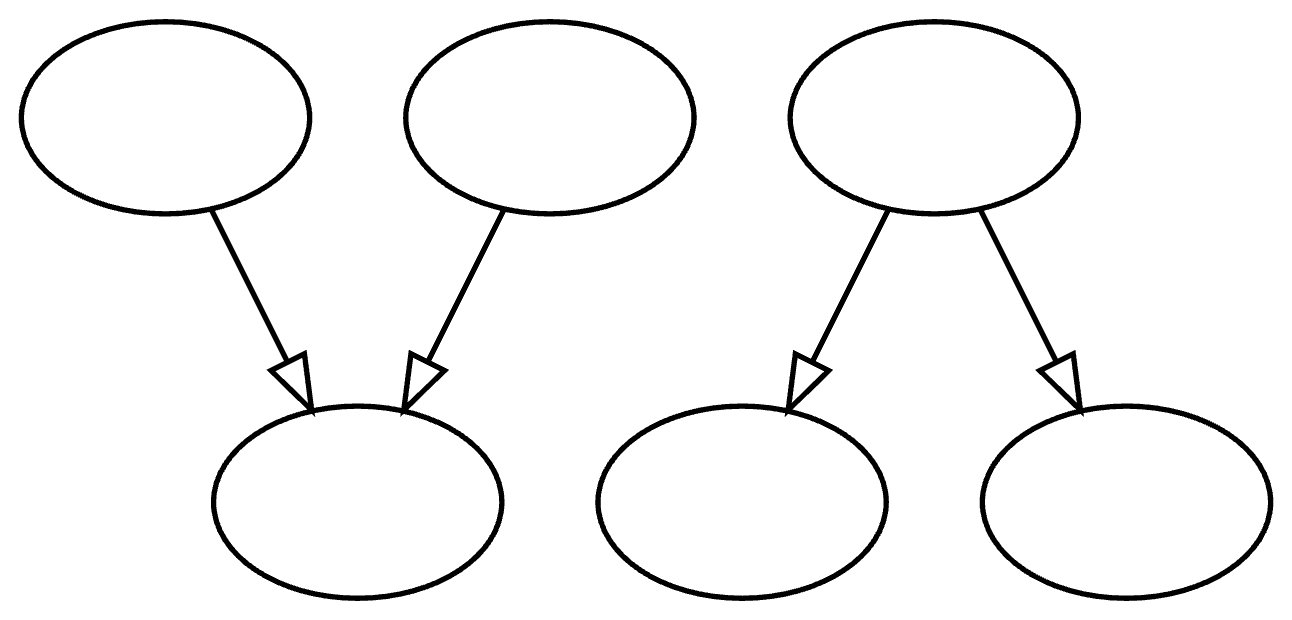 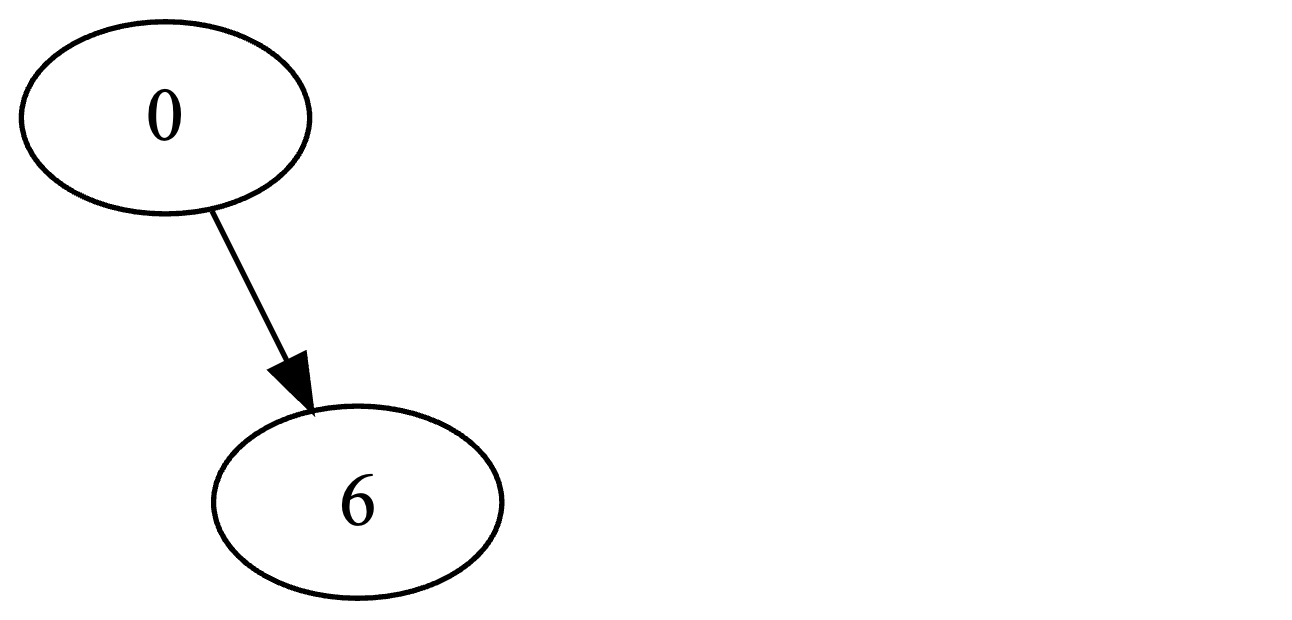 89
[Speaker Notes: [<10:00]
* 0,6 cannot be coalesced because of >=k neighbors]
Graph Coloring – Coalescing (k=2)
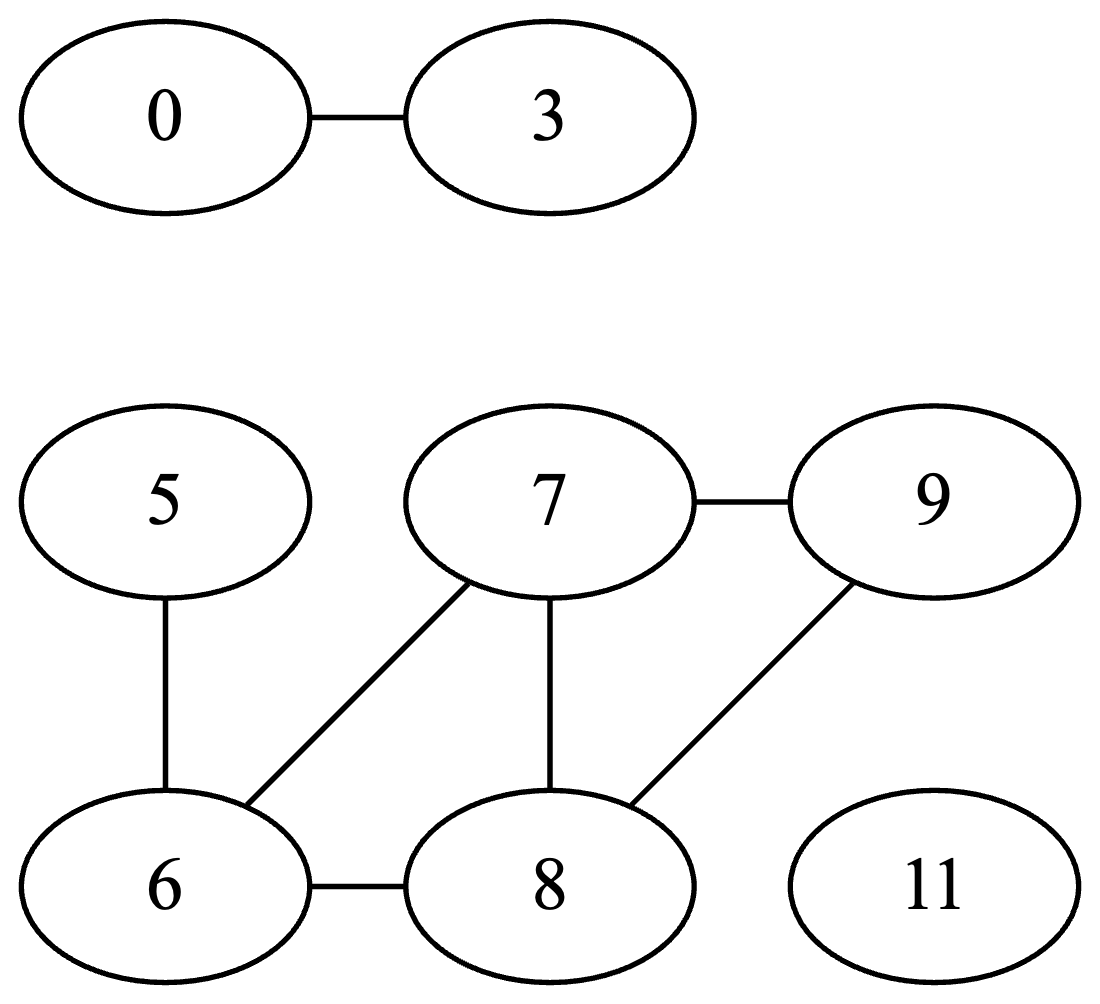 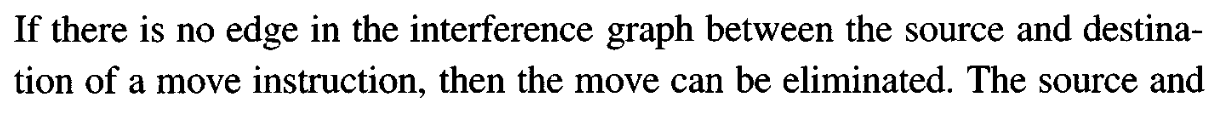 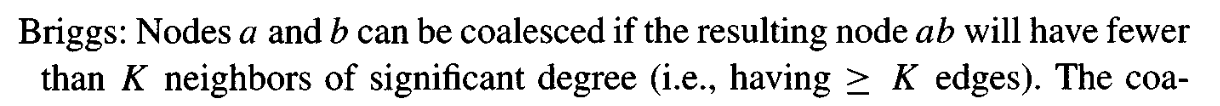 Preference graph
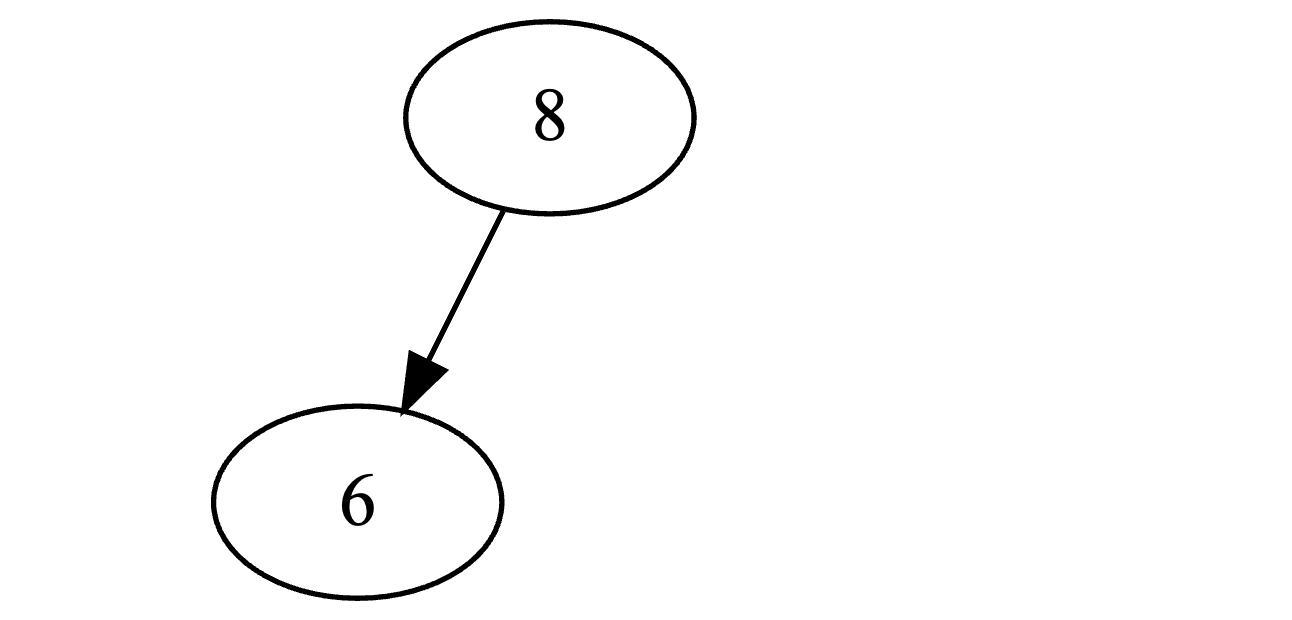 90
[Speaker Notes: [<10:00]
* 0,6 cannot be coalesced because of >=k neighbors
* 8,6 cannot be coalesced because of interference]
Graph Coloring – Coalescing (k=2)
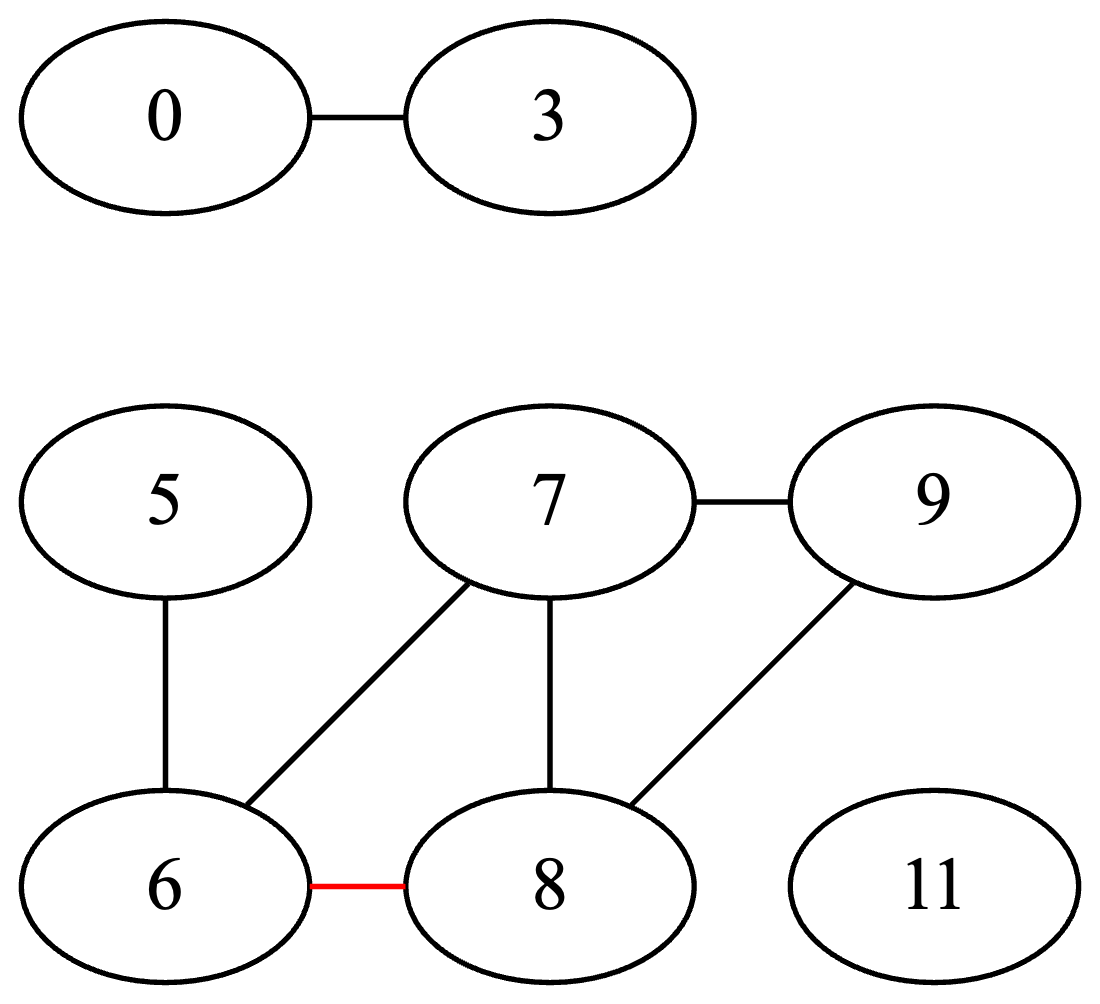 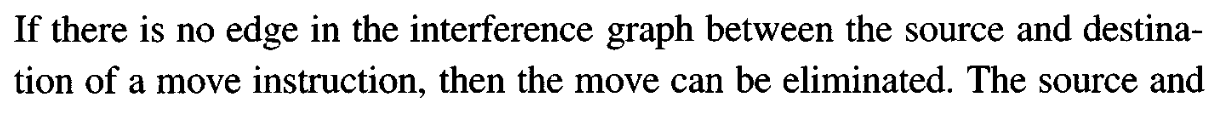 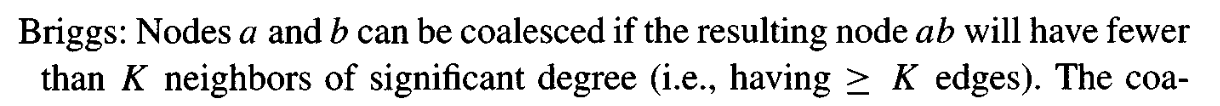 Preference graph
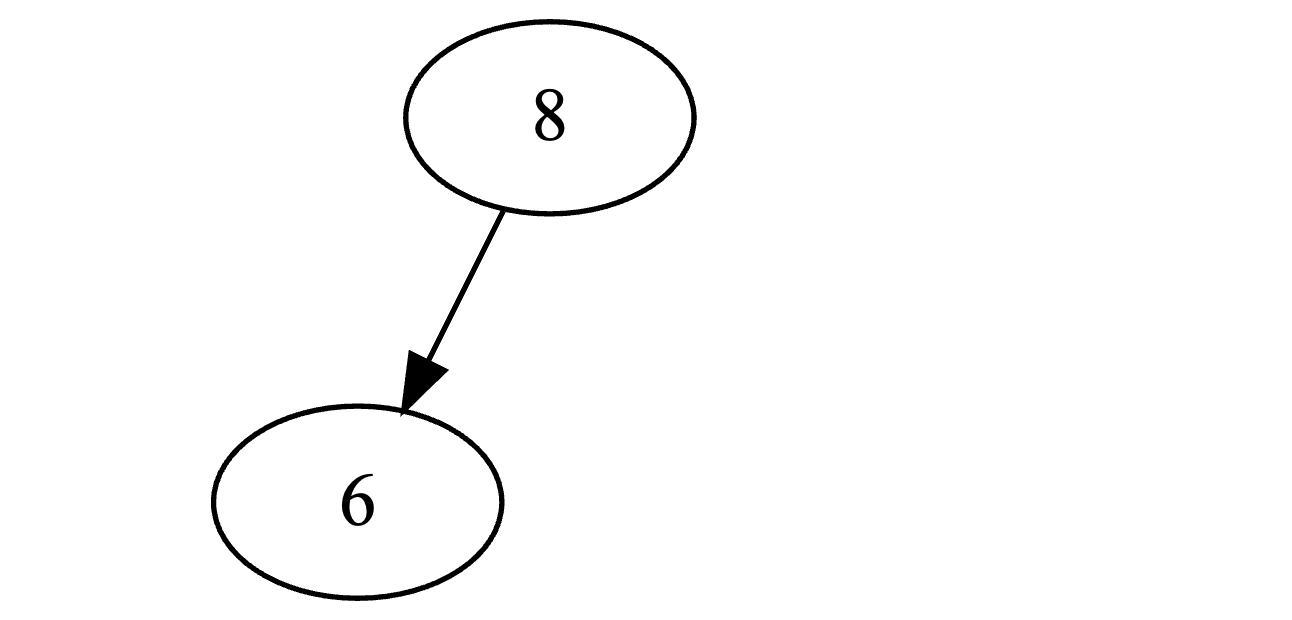 91
[Speaker Notes: [<10:00]
* 0,6 cannot be coalesced because of >=k neighbors
* 8,6 cannot be coalesced because of interference]
Graph Coloring – Coalescing (k=2)
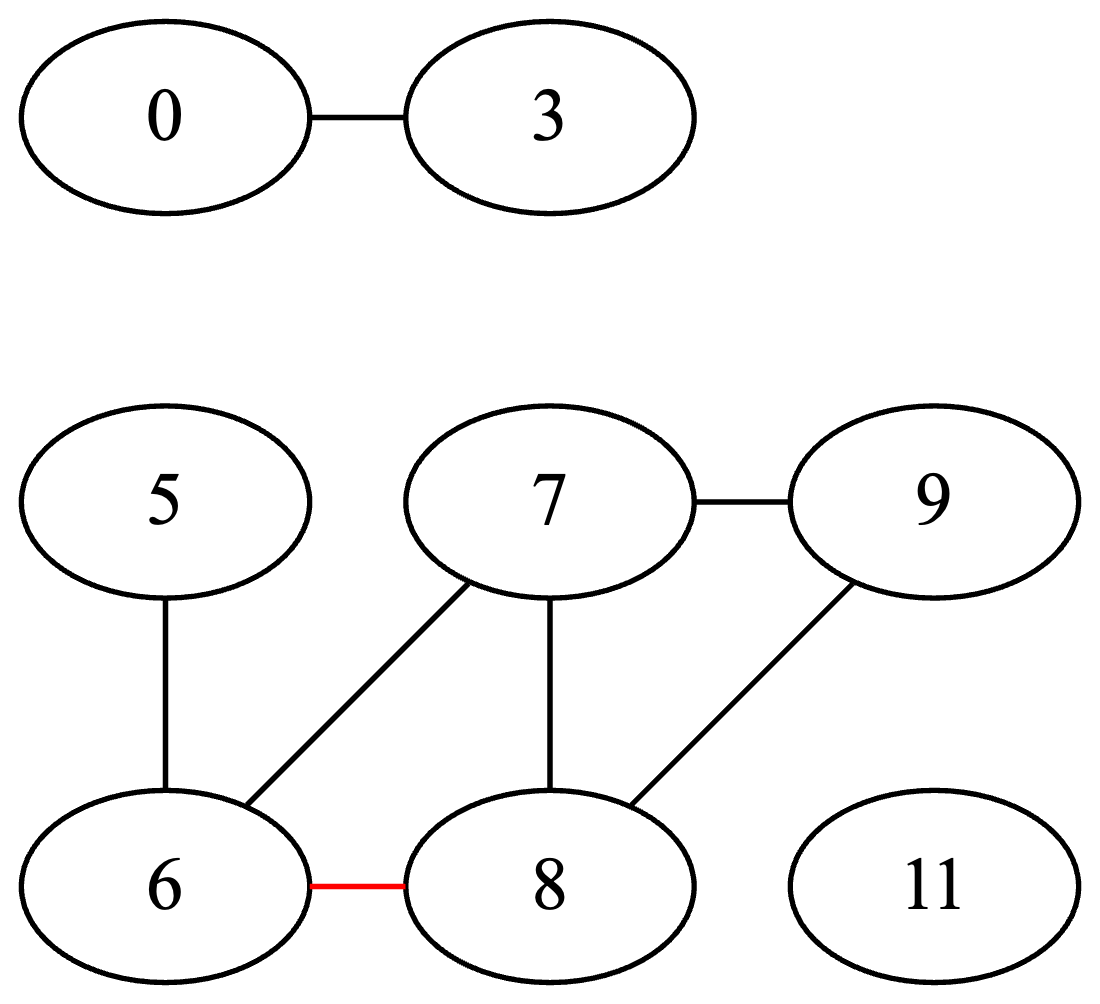 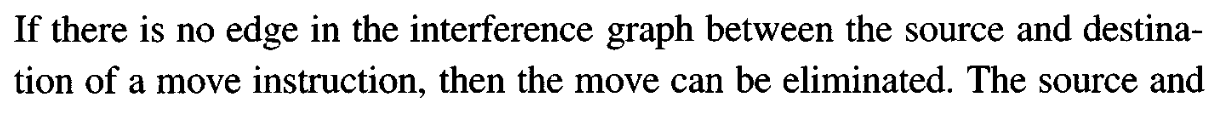 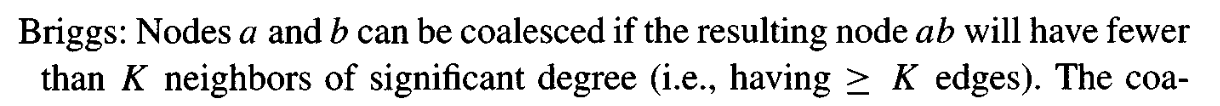 Preference graph
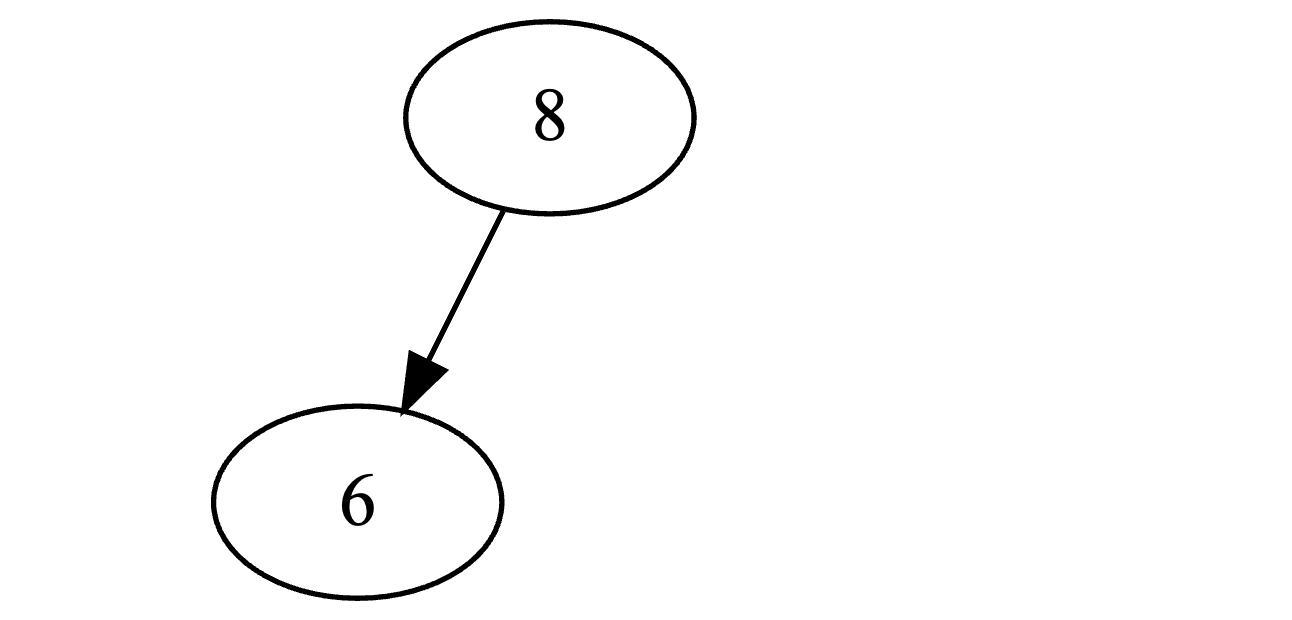 92
[Speaker Notes: [<10:00]
* 0,6 cannot be coalesced because of >=k neighbors
* 8,6 cannot be coalesced because of interference]
Graph Coloring – Coalescing (k=2)
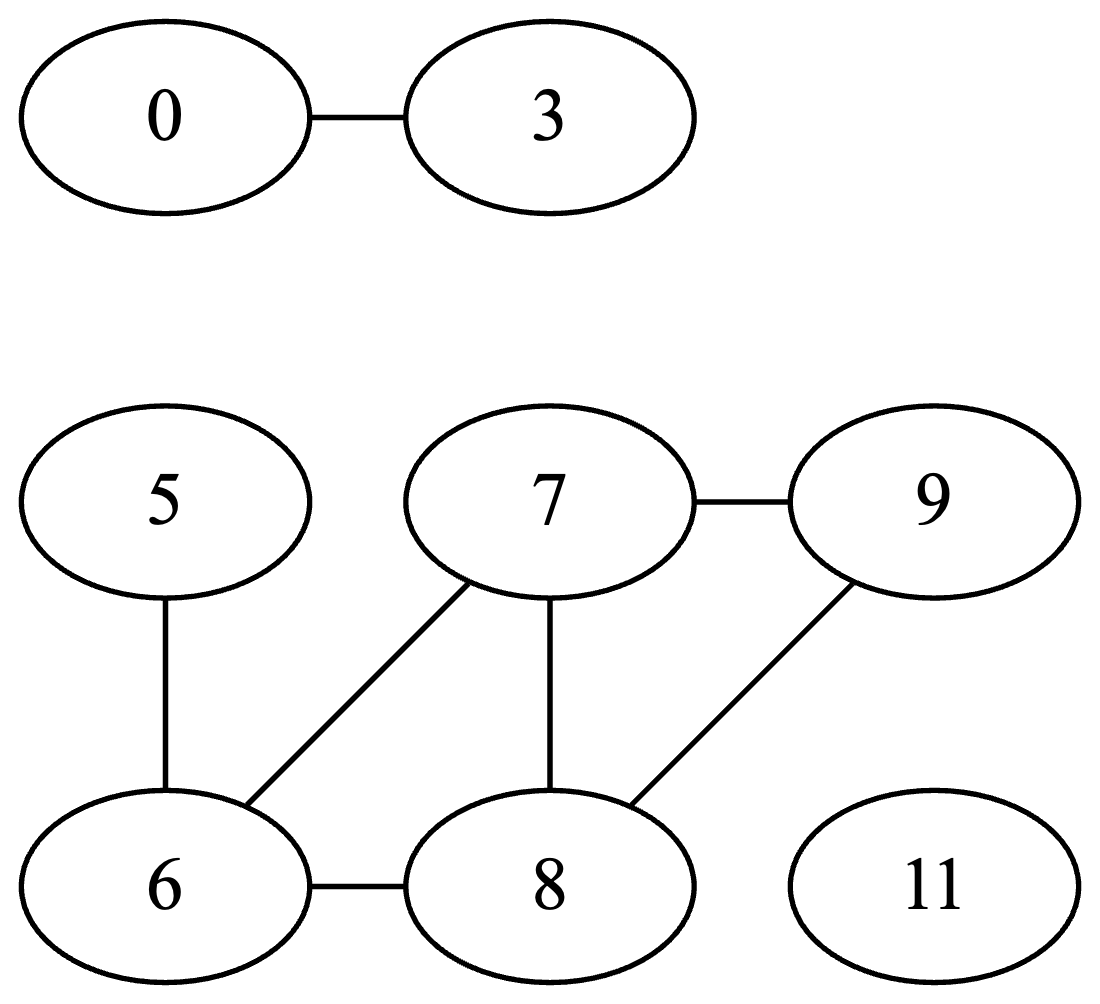 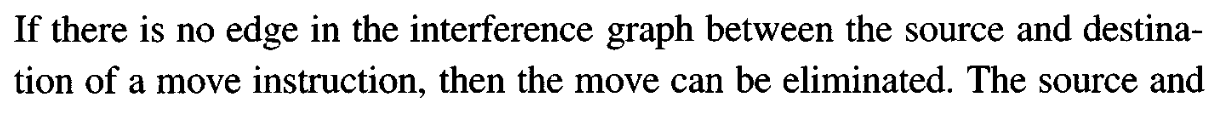 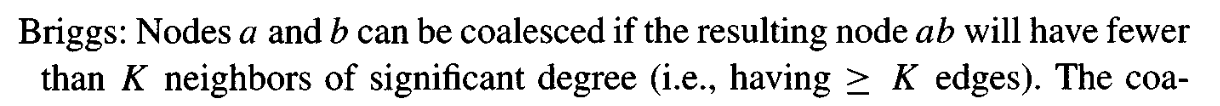 Preference graph
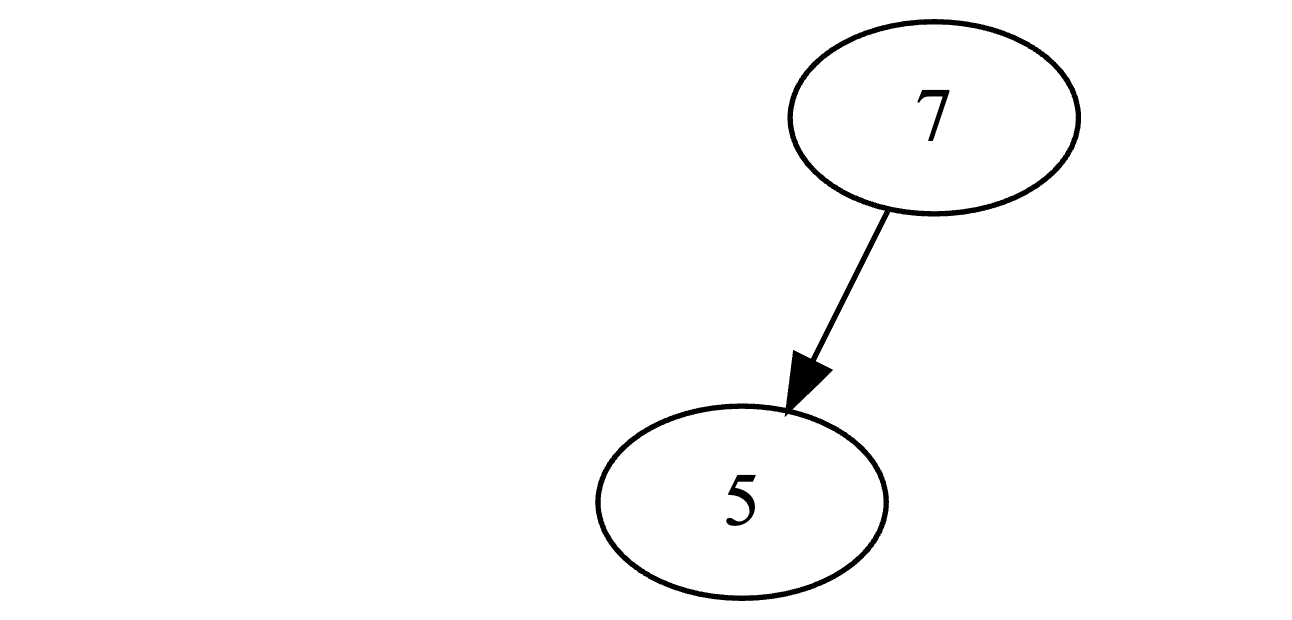 93
[Speaker Notes: [<10:00]
* 0,6 cannot be coalesced because of >=k neighbors
* 8,6 cannot be coalesced because of interference
* same as 0,6 but I can get to this later]
Graph Coloring – Coalescing (k=2)
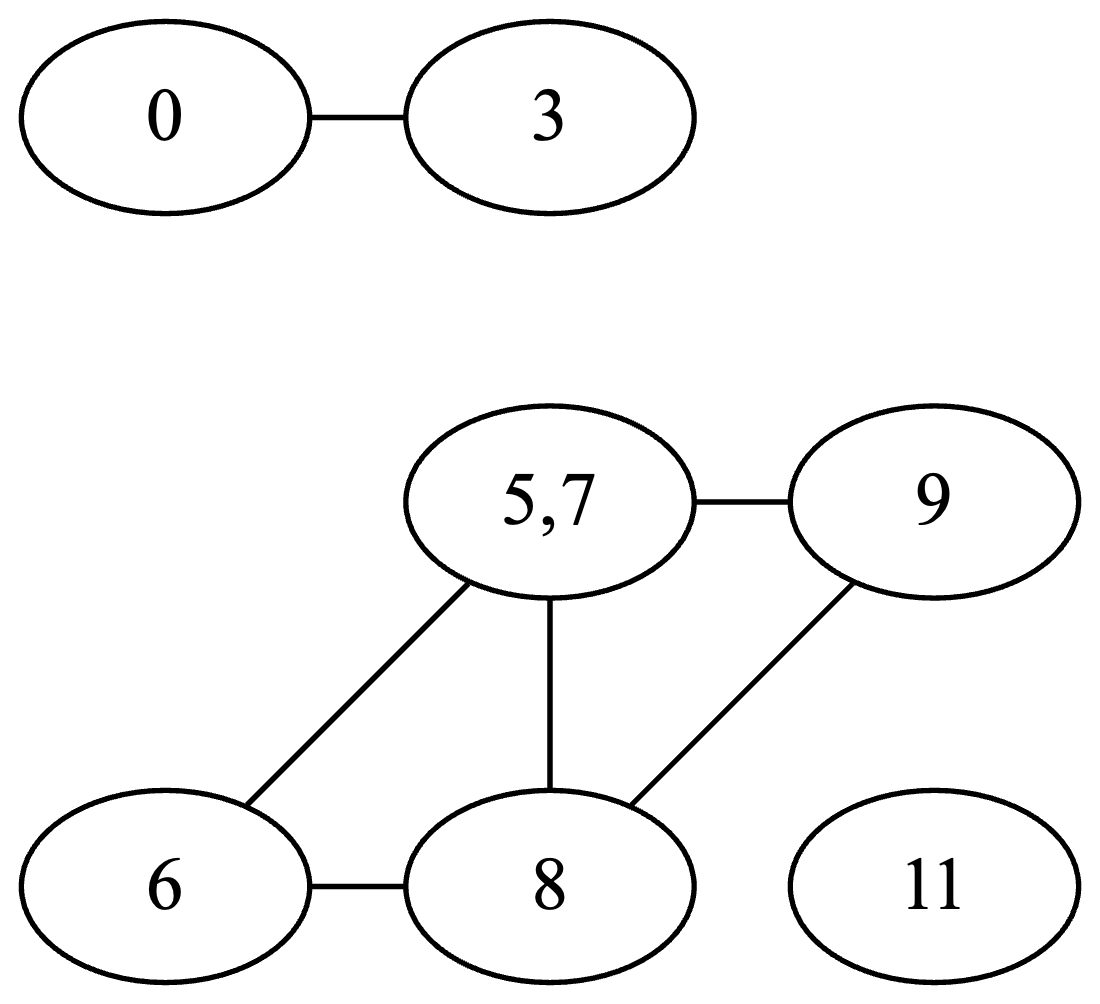 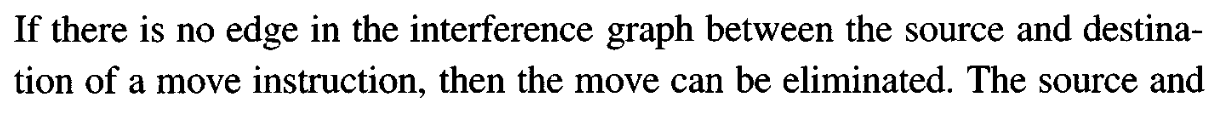 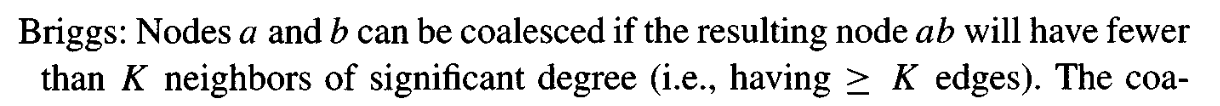 Preference graph
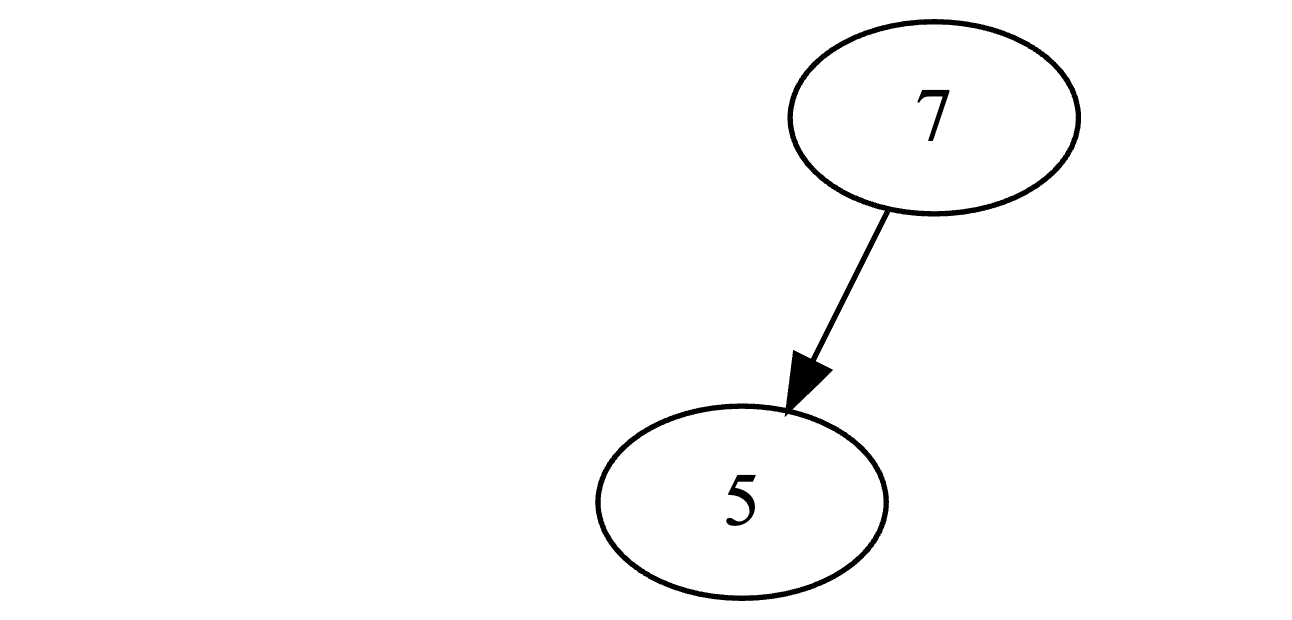 94
[Speaker Notes: [<10:00]
* 0,6 cannot be coalesced because of >=k neighbors
* 8,6 cannot be coalesced because of interference
* same as 0,6 but I can get to this later]
Graph Coloring – Coalescing (k=2)
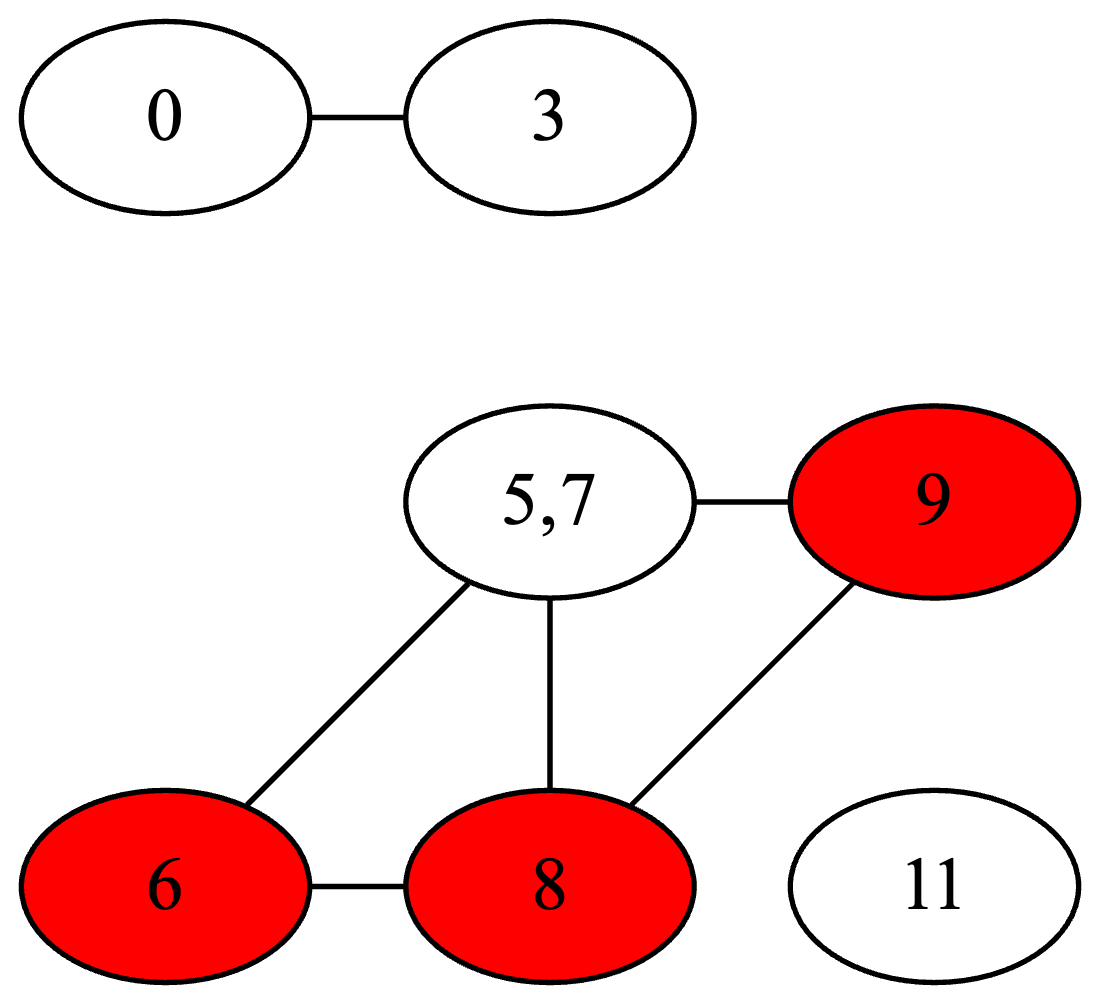 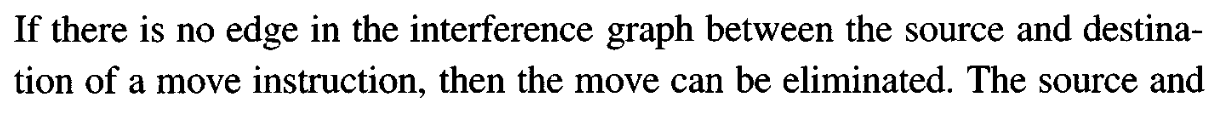 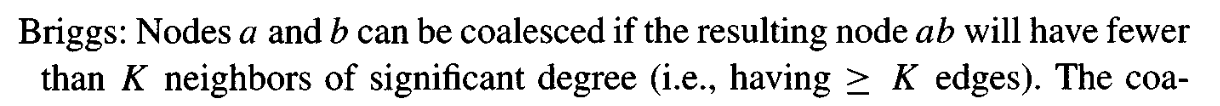 Preference graph
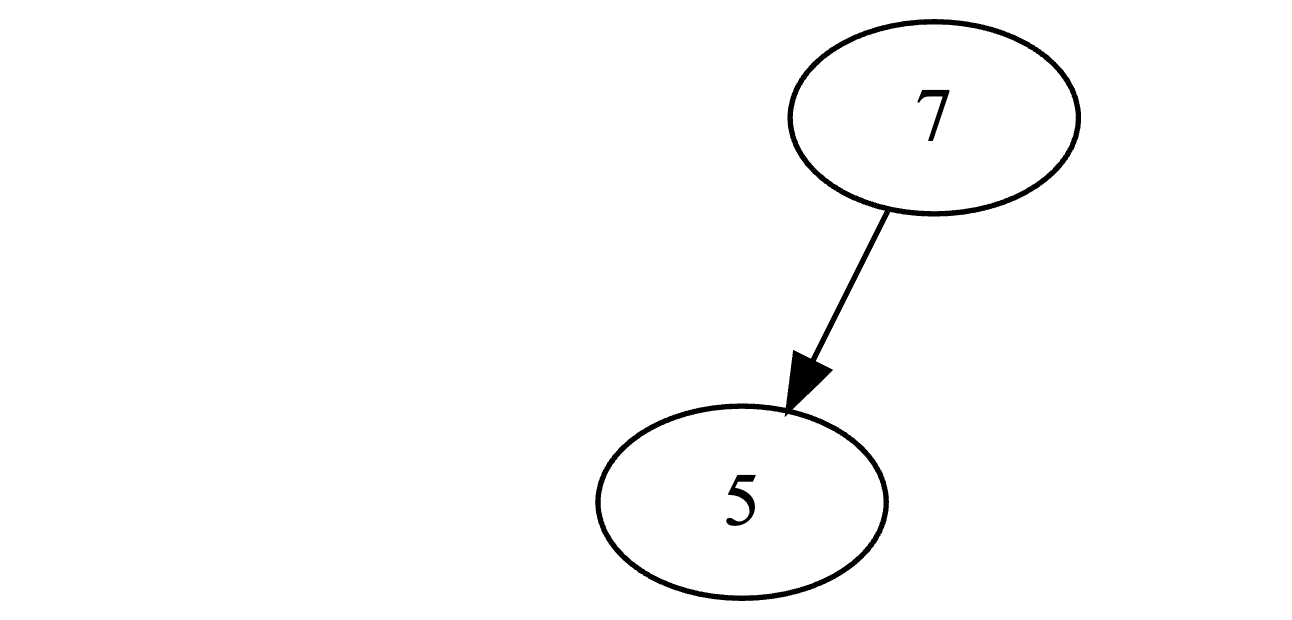 95
[Speaker Notes: [<10:00]
* 0,6 cannot be coalesced because of >=k neighbors
* 8,6 cannot be coalesced because of interference
* same as 0,6 but I can get to this later]
Graph Coloring – Coalescing (k=2)
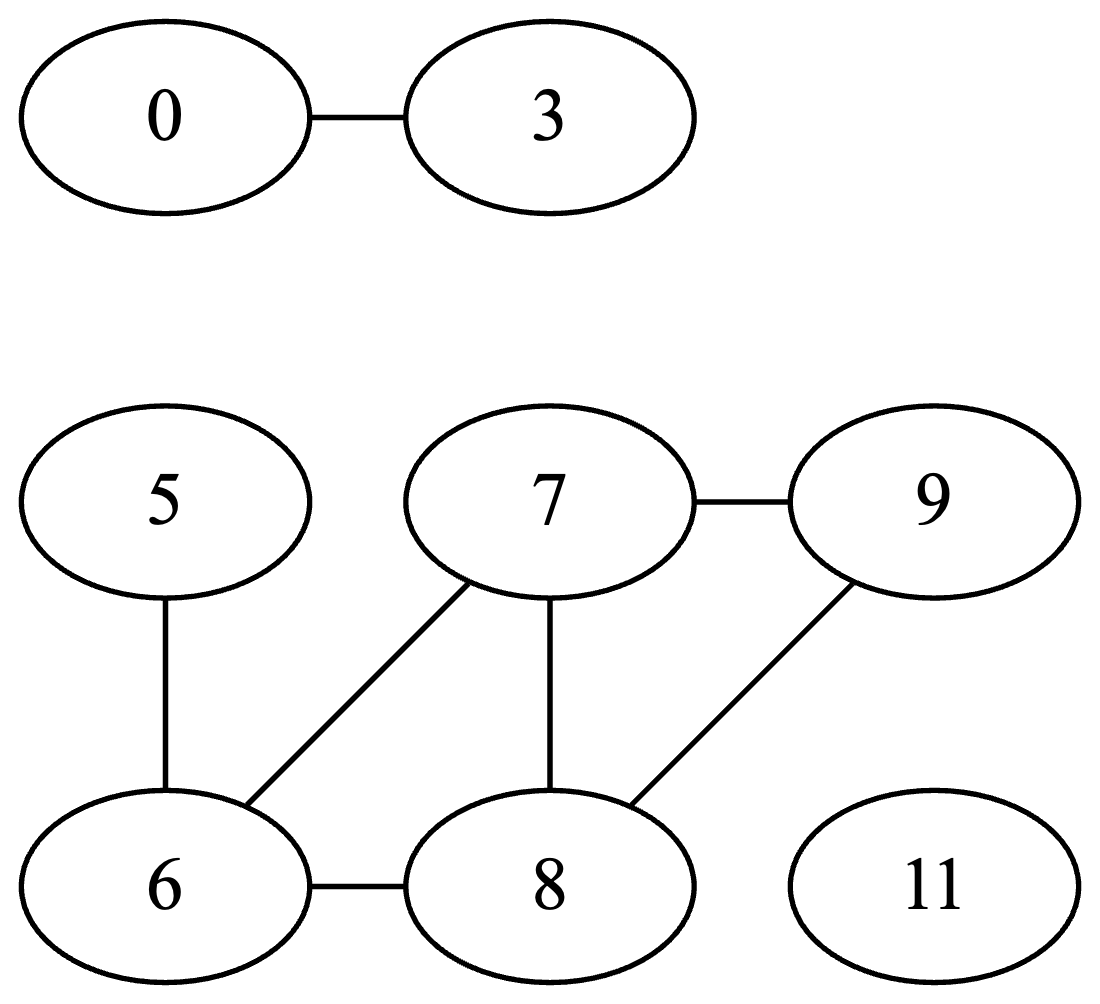 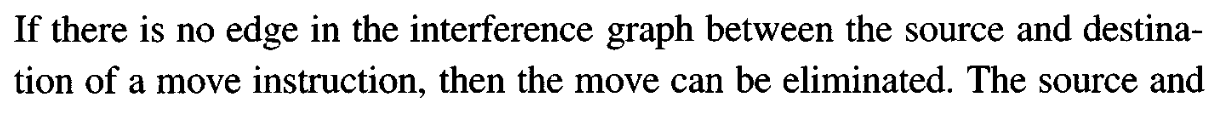 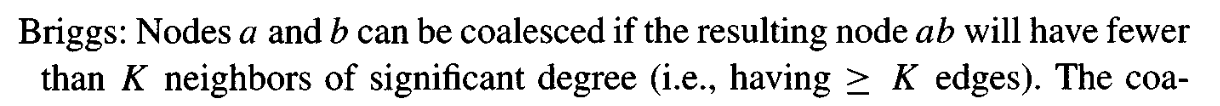 Preference graph
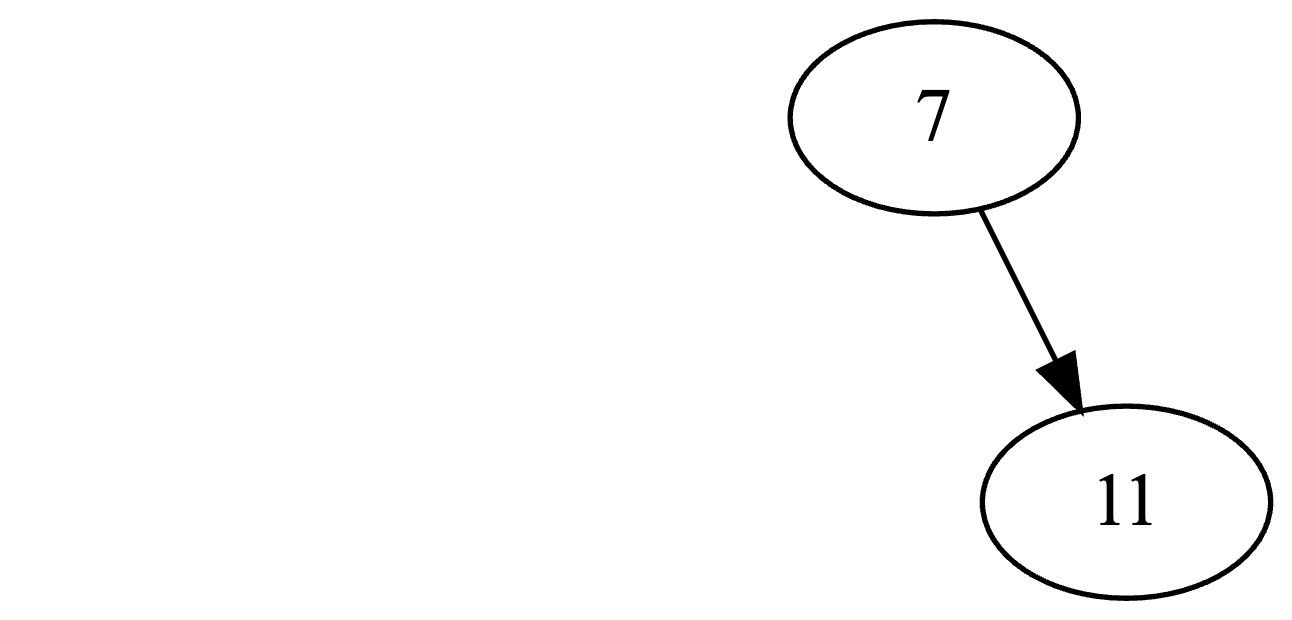 96
[Speaker Notes: [<10:00]
* 0,6 cannot be coalesced because of >=k neighbors
* 8,6 cannot be coalesced because of interference
* same as 0,6 but I can get to this later]
Graph Coloring – Coalescing (k=2)
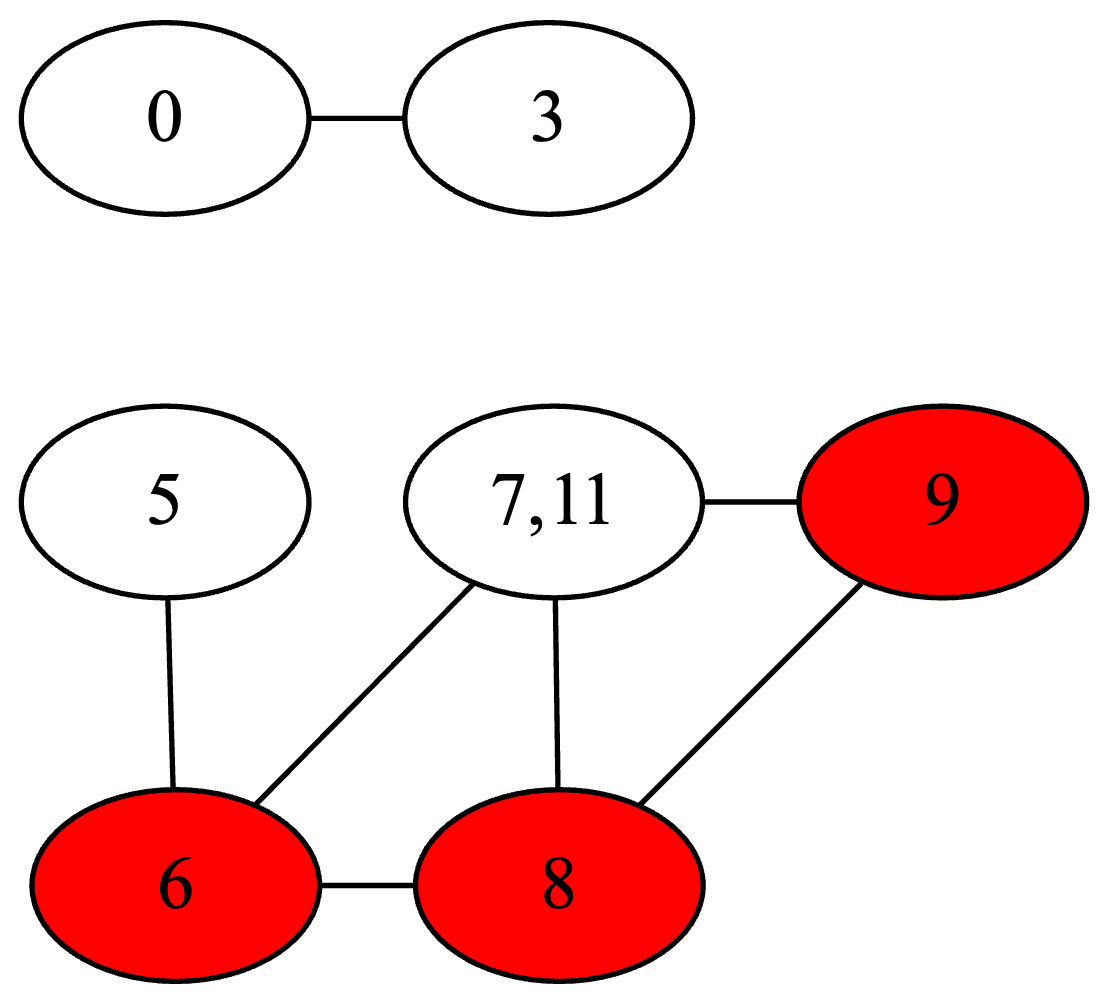 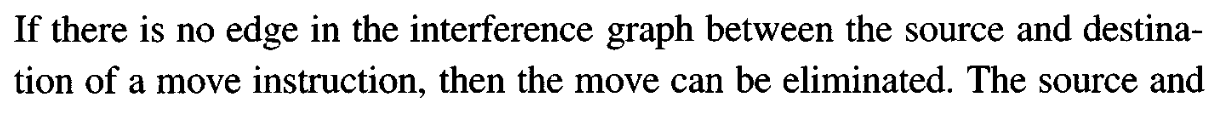 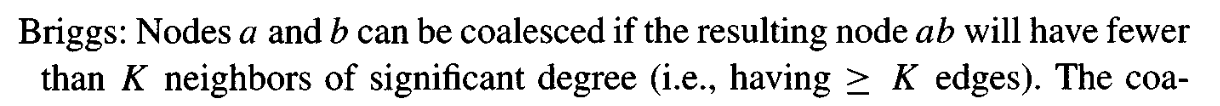 Preference graph
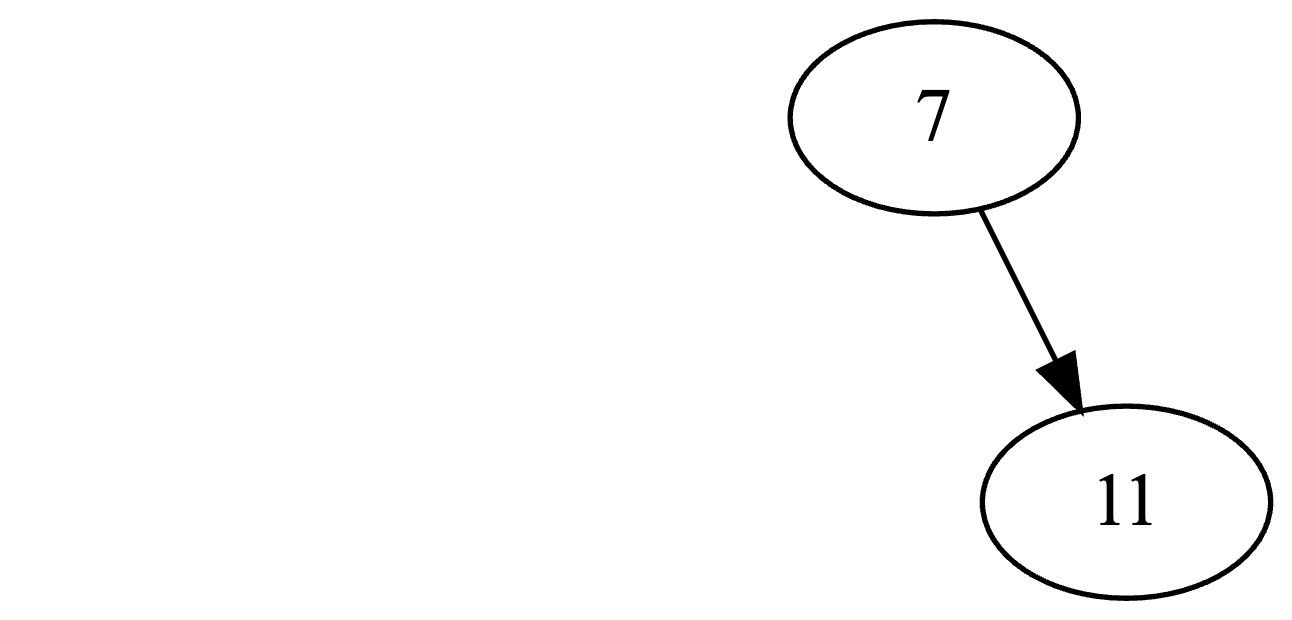 97
[Speaker Notes: [<10:00]
* 0,6 cannot be coalesced because of >=k neighbors
* 8,6 cannot be coalesced because of interference
* same as 0,6 but I can get to this later]
Graph Coloring – Coalescing (k=3)
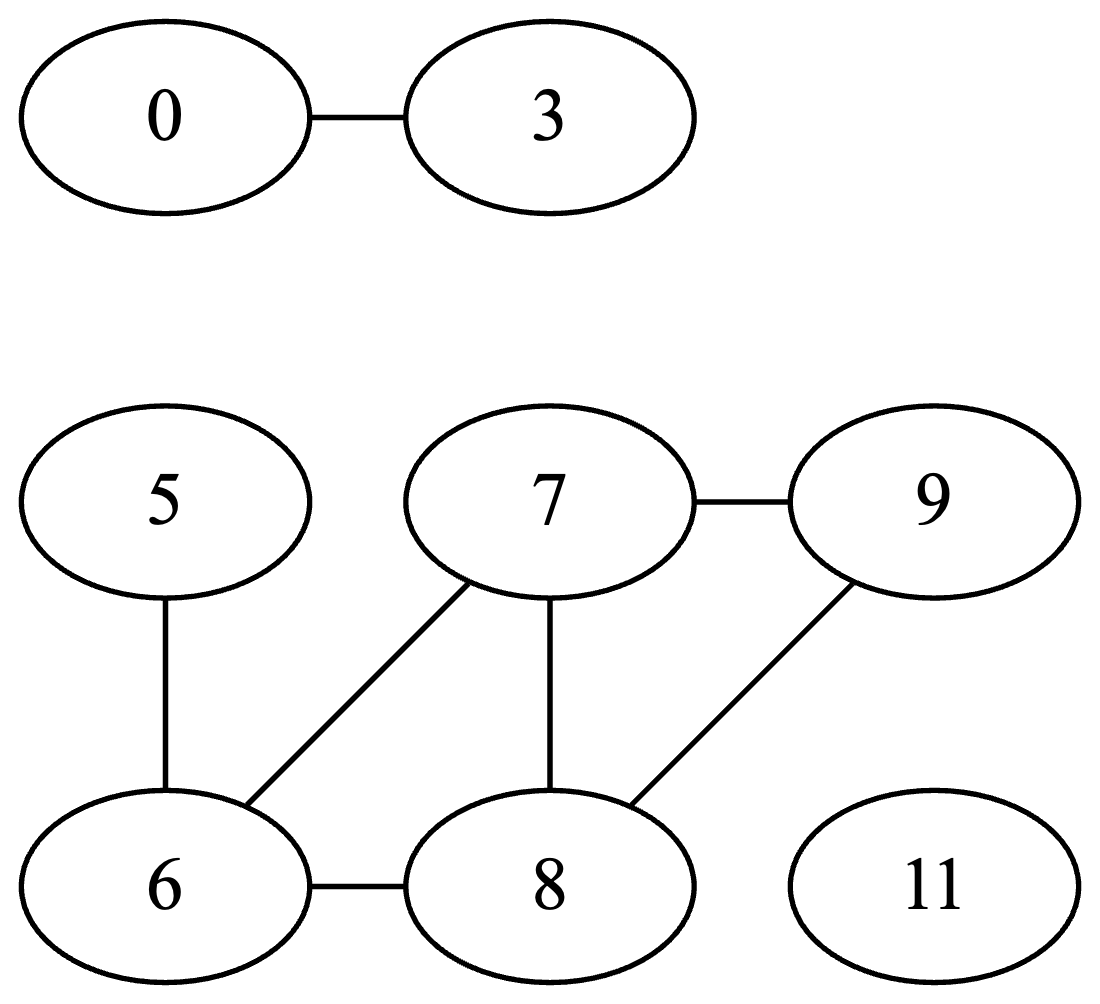 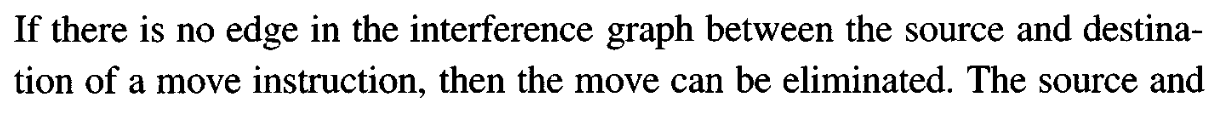 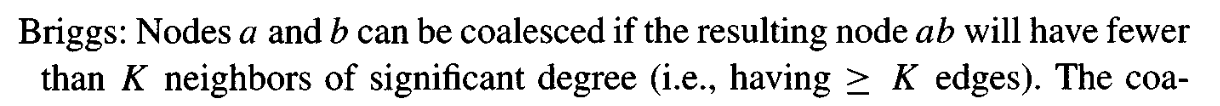 Preference graph
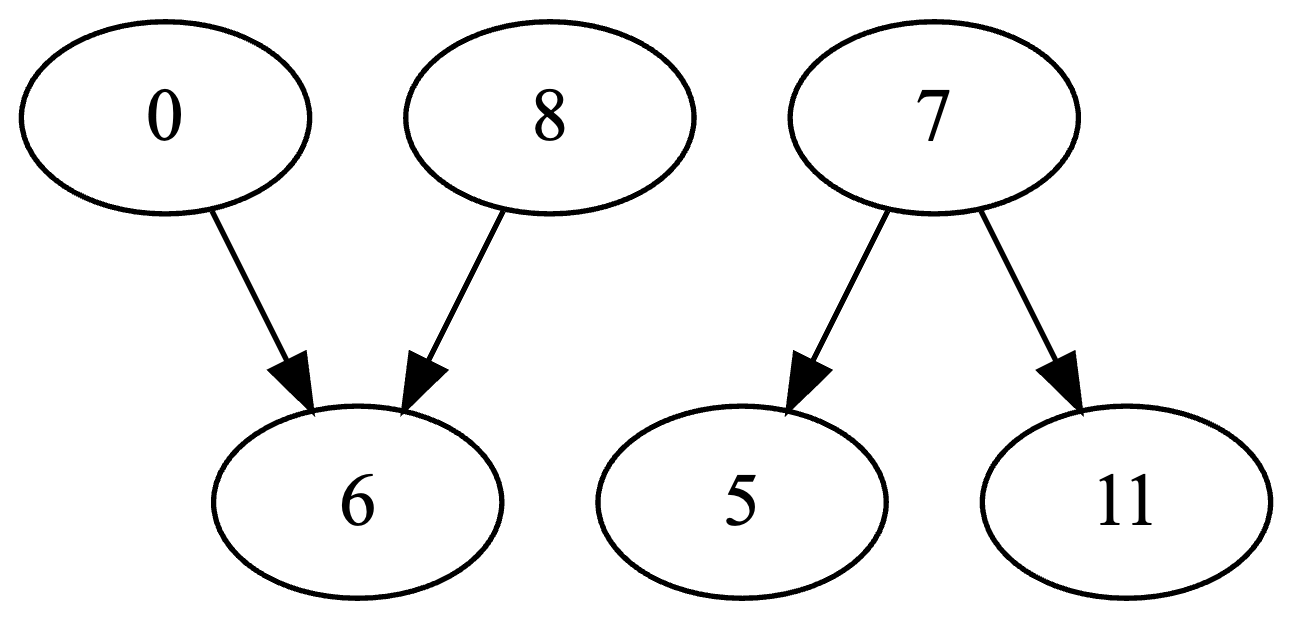 98
[Speaker Notes: [<10:00]
* 0,6 cannot be coalesced because of >=k neighbors
* 8,6 cannot be coalesced because of interference
* same as 0,6 but I can get to this later]
Graph Coloring – Coalescing (k=3)
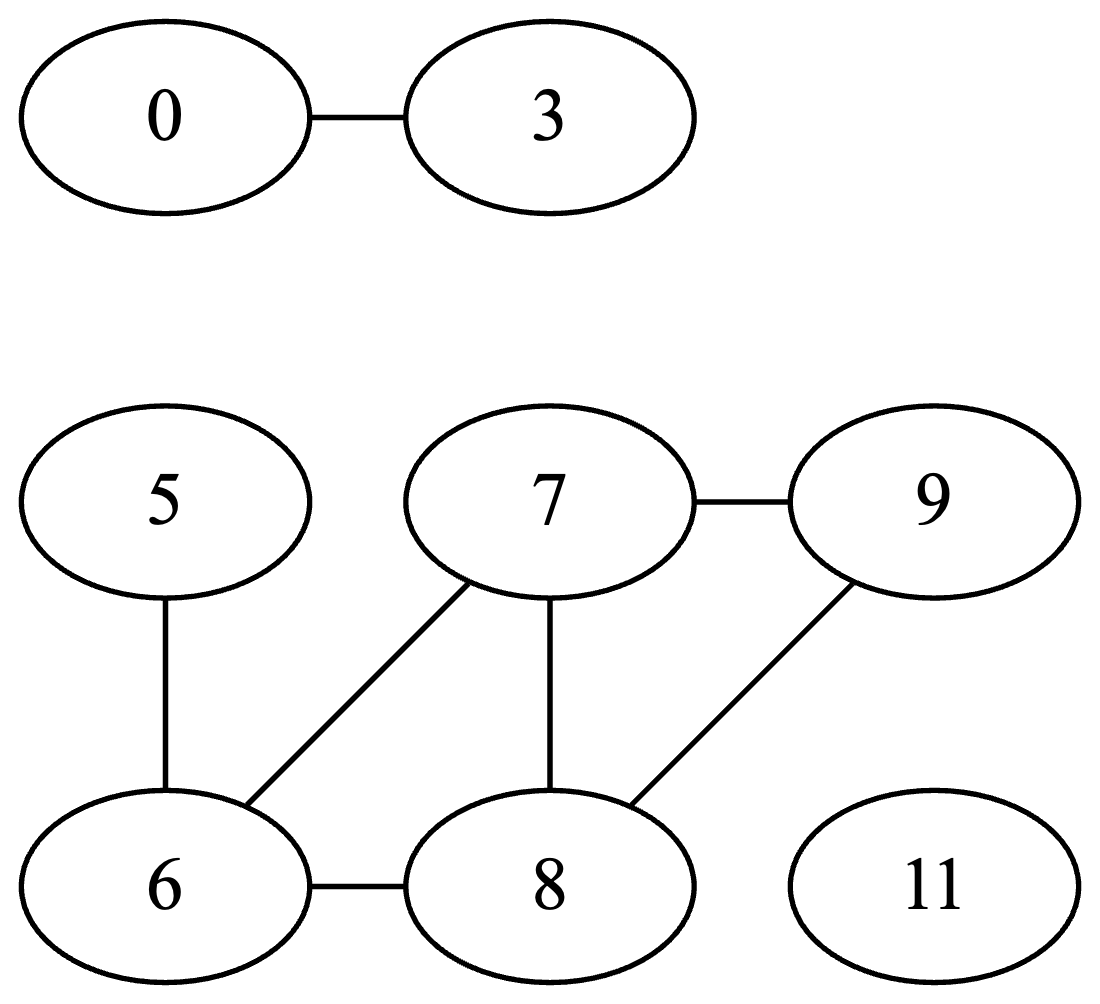 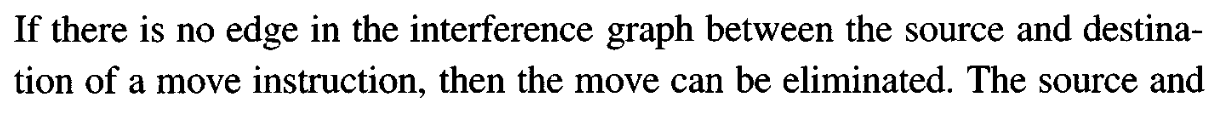 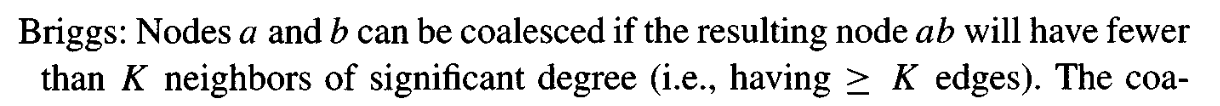 Preference graph
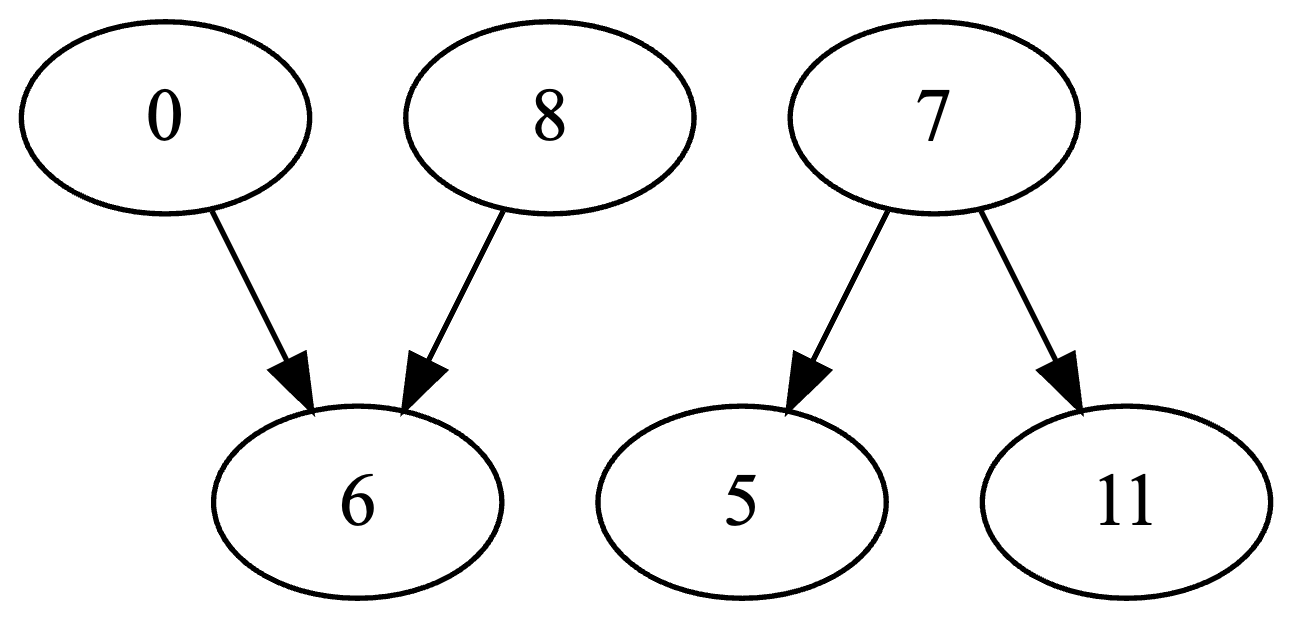 99
[Speaker Notes: [<10:30]
* for k=3:
   - 8,6 still in interference
   - but 0,6 and 5,7,11 can be coalesced]
Graph Coloring – Coalescing (k=3)
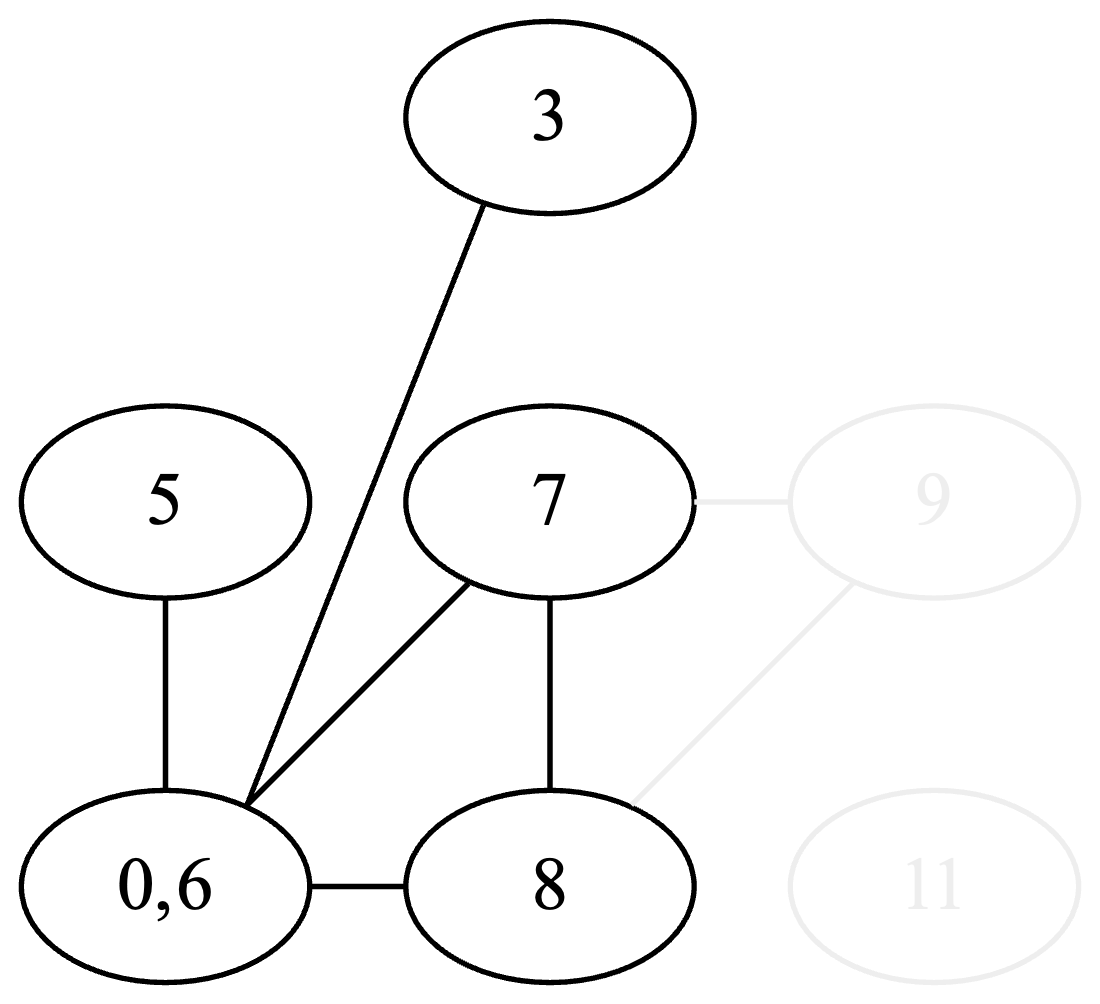 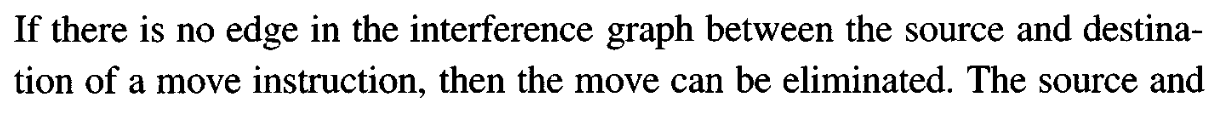 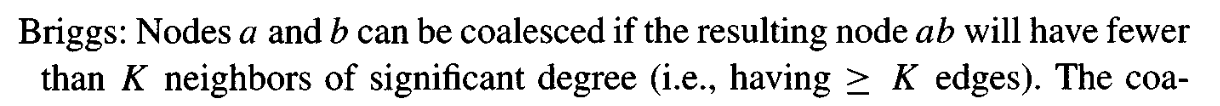 Preference graph
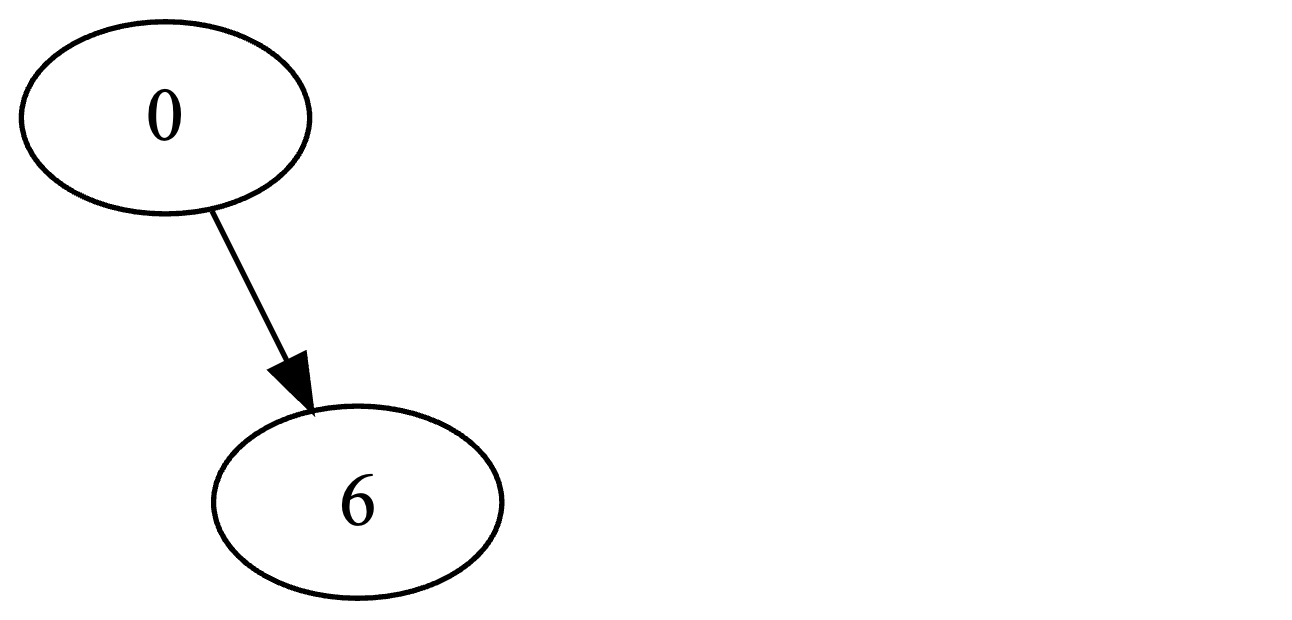 100
[Speaker Notes: [<10:30]
* for k=3:
   - 8,6 still in interference
   - but 0,6 and 5,7,11 can be coalesced]
Graph Coloring – Coalescing (k=3)
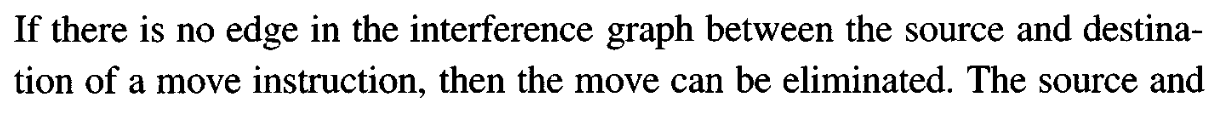 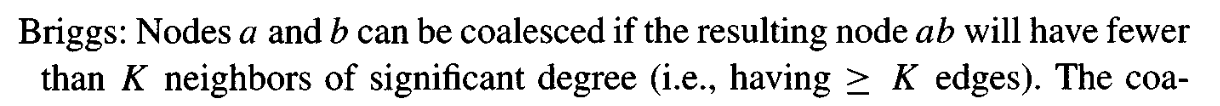 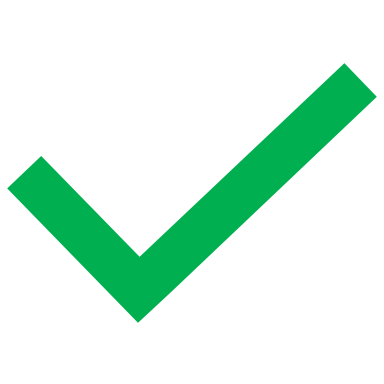 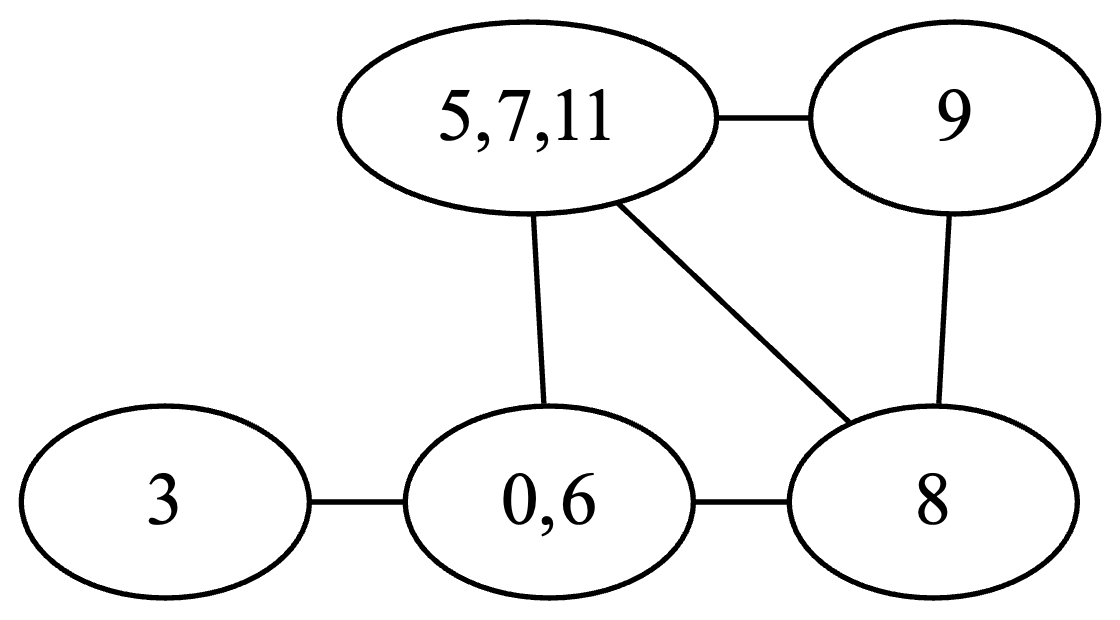 Preference graph
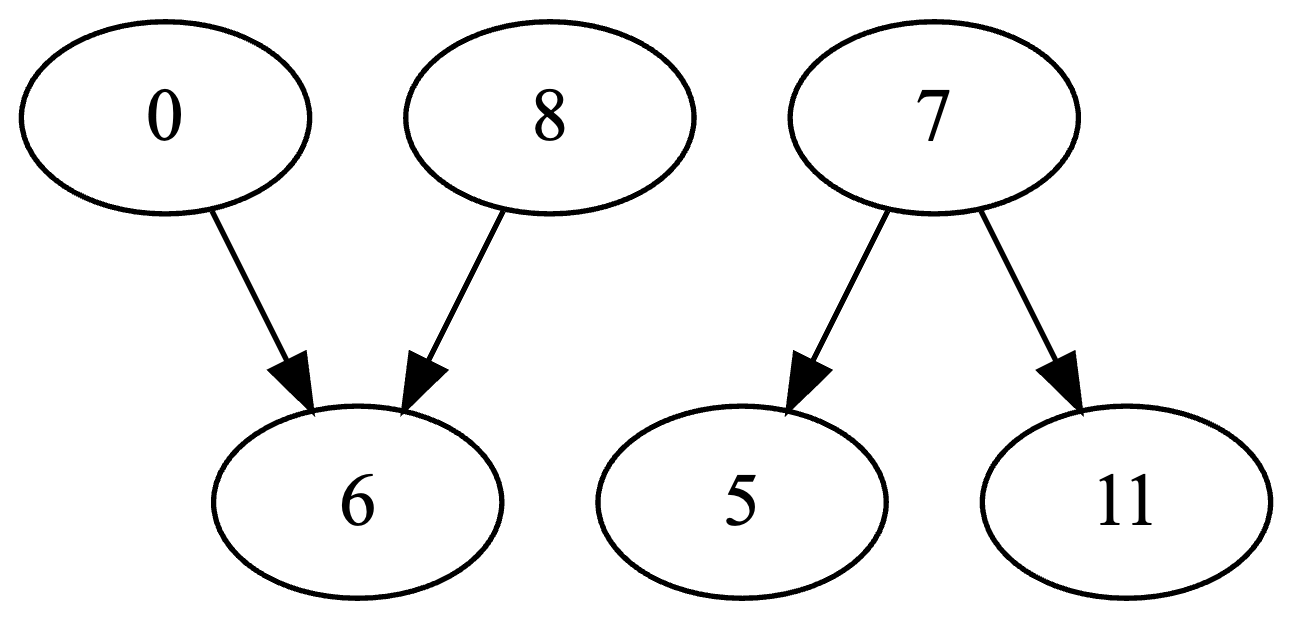 101
[Speaker Notes: [<10:30]
* for k=3:
   - 8,6 still in interference
   - but 0,6 and 5,7,11 can be coalesced]
Linear Scan – Intervals
in	out	define i32 @main (i32 %0, i8* %1) {
					2:
			{0}	{0,3}	 %3 = icmp sgt i32 %0, 1
			{0,3}	{0}	 br i1 %3, label %4, label %10
					4:
	     		{}	{5}	 %5 = phi i32 [%7, %4], [1, %2]
		     	{5}	{5,6}	 %6 = phi i32 [%8, %4], [%0, %2]
			{5,6}	{7,6}	 %7 = mul i32 %5, %6
			{7,6}	{7,6,8}	 %8 = add i32 %6, -1
		     	{7,6,8}	{7,8,9}	 %9 = icmp sgt i32 %6, 2
		     	{7,8,9}	{7,8}	 br i1 %9, label %4, label %10
					10:
	     		{}	{11}	 %11 = phi i32 [1, %2], [%7, %4]
			{11}	{}	 ret i32 %11
102
[Speaker Notes: [<11:00]
* linear scan different approach often used in jit
* it is faster than graph coloring, but less precise]
Linear Scan – Intervals
0	in	out	define i32 @main (i32 %0, i8* %1) {
					2:
		      | {0}	{0,3}	 %3 = icmp sgt i32 %0, 1
		      + {0,3}	{0}	 br i1 %3, label %4, label %10
					4:
		     	{}	{5}	 %5 = phi i32 [%7, %4], [1, %2]
		     	{5}	{5,6}	 %6 = phi i32 [%8, %4], [%0, %2]
			{5,6}	{7,6}	 %7 = mul i32 %5, %6
			{7,6}	{7,6,8}	 %8 = add i32 %6, -1
		     	{7,6,8}	{7,8,9}	 %9 = icmp sgt i32 %6, 2
		     	{7,8,9}	{7,8}	 br i1 %9, label %4, label %10
					10:
	     		{}	{11}	 %11 = phi i32 [1, %2], [%7, %4]
			{11}	{}	 ret i32 %11
103
[Speaker Notes: [<11:00]
* linear scan different approach often used in jit
* it is faster than graph coloring, but less precise
* starts with intervals built from live-in/-out sets]
Linear Scan – Intervals
3 0	in	out	define i32 @main (i32 %0, i8* %1) {
					2:
		    | | {0}	{0,3}	 %3 = icmp sgt i32 %0, 1
		    + + {0,3}	{0}	 br i1 %3, label %4, label %10
					4:
		     	{}	{5}	 %5 = phi i32 [%7, %4], [1, %2]
		     	{5}	{5,6}	 %6 = phi i32 [%8, %4], [%0, %2]
			{5,6}	{7,6}	 %7 = mul i32 %5, %6
			{7,6}	{7,6,8}	 %8 = add i32 %6, -1
		     	{7,6,8}	{7,8,9}	 %9 = icmp sgt i32 %6, 2
		     	{7,8,9}	{7,8}	 br i1 %9, label %4, label %10
					10:
	     		{}	{11}	 %11 = phi i32 [1, %2], [%7, %4]
			{11}	{}	 ret i32 %11
104
[Speaker Notes: [<11:00]
* linear scan different approach often used in jit
* it is faster than graph coloring, but less precise
* starts with intervals built from live-in/-out sets]
Linear Scan – Intervals
5 3 0	in	out	define i32 @main (i32 %0, i8* %1) {
					2:
		    | | {0}	{0,3}	 %3 = icmp sgt i32 %0, 1
		    + + {0,3}	{0}	 br i1 %3, label %4, label %10
					4:
		  |    	{}	{5}	 %5 = phi i32 [%7, %4], [1, %2]
		  |  	{5}	{5,6}	 %6 = phi i32 [%8, %4], [%0, %2]
		  +	{5,6}	{7,6}	 %7 = mul i32 %5, %6
			{7,6}	{7,6,8}	 %8 = add i32 %6, -1
		     	{7,6,8}	{7,8,9}	 %9 = icmp sgt i32 %6, 2
		     	{7,8,9}	{7,8}	 br i1 %9, label %4, label %10
					10:
	     		{}	{11}	 %11 = phi i32 [1, %2], [%7, %4]
			{11}	{}	 ret i32 %11
105
[Speaker Notes: [<11:00]
* linear scan different approach often used in jit
* it is faster than graph coloring, but less precise
* starts with intervals built from live-in/-out sets]
Linear Scan – Intervals
6 5 3 0	in	out	define i32 @main (i32 %0, i8* %1) {
					2:
		    | | {0}	{0,3}	 %3 = icmp sgt i32 %0, 1
		    + + {0,3}	{0}	 br i1 %3, label %4, label %10
					4:
		  |    	{}	{5}	 %5 = phi i32 [%7, %4], [1, %2]
		| |  	{5}	{5,6}	 %6 = phi i32 [%8, %4], [%0, %2]
		| +	{5,6}	{7,6}	 %7 = mul i32 %5, %6
		|	{7,6}	{7,6,8}	 %8 = add i32 %6, -1
		+    	{7,6,8}	{7,8,9}	 %9 = icmp sgt i32 %6, 2
		     	{7,8,9}	{7,8}	 br i1 %9, label %4, label %10
					10:
	     		{}	{11}	 %11 = phi i32 [1, %2], [%7, %4]
			{11}	{}	 ret i32 %11
106
[Speaker Notes: [<11:00]
* linear scan different approach often used in jit
* it is faster than graph coloring, but less precise
* starts with intervals built from live-in/-out sets]
Linear Scan – Intervals
7	6 5 3 0	in	out	define i32 @main (i32 %0, i8* %1) {
					2:
		    | | {0}	{0,3}	 %3 = icmp sgt i32 %0, 1
		    + + {0,3}	{0}	 br i1 %3, label %4, label %10
					4:
		  |    	{}	{5}	 %5 = phi i32 [%7, %4], [1, %2]
		| |  	{5}	{5,6}	 %6 = phi i32 [%8, %4], [%0, %2]
	      |	| +	{5,6}	{7,6}	 %7 = mul i32 %5, %6
	      |	|	{7,6}	{7,6,8}	 %8 = add i32 %6, -1
	      |	+    	{7,6,8}	{7,8,9}	 %9 = icmp sgt i32 %6, 2
	      +	     	{7,8,9}	{7,8}	 br i1 %9, label %4, label %10
					10:
	     		{}	{11}	 %11 = phi i32 [1, %2], [%7, %4]
			{11}	{}	 ret i32 %11
107
[Speaker Notes: [<11:00]
* linear scan different approach often used in jit
* it is faster than graph coloring, but less precise
* starts with intervals built from live-in/-out sets]
Linear Scan – Intervals
8 7	6 5 3 0	in	out	define i32 @main (i32 %0, i8* %1) {
					2:
		    | | {0}	{0,3}	 %3 = icmp sgt i32 %0, 1
		    + + {0,3}	{0}	 br i1 %3, label %4, label %10
					4:
		  |    	{}	{5}	 %5 = phi i32 [%7, %4], [1, %2]
		| |  	{5}	{5,6}	 %6 = phi i32 [%8, %4], [%0, %2]
	      |	| +	{5,6}	{7,6}	 %7 = mul i32 %5, %6
	    | |	|	{7,6}	{7,6,8}	 %8 = add i32 %6, -1
	    | |	+    	{7,6,8}	{7,8,9}	 %9 = icmp sgt i32 %6, 2
	    + +	     	{7,8,9}	{7,8}	 br i1 %9, label %4, label %10
					10:
	     		{}	{11}	 %11 = phi i32 [1, %2], [%7, %4]
			{11}	{}	 ret i32 %11
108
[Speaker Notes: [<11:00]
* linear scan different approach often used in jit
* it is faster than graph coloring, but less precise
* starts with intervals built from live-in/-out sets]
Linear Scan – Intervals
9 8 7	6 5 3 0	in	out	define i32 @main (i32 %0, i8* %1) {
					2:
		    | | {0}	{0,3}	 %3 = icmp sgt i32 %0, 1
		    + + {0,3}	{0}	 br i1 %3, label %4, label %10
					4:
		  |    	{}	{5}	 %5 = phi i32 [%7, %4], [1, %2]
		| |  	{5}	{5,6}	 %6 = phi i32 [%8, %4], [%0, %2]
	      |	| +	{5,6}	{7,6}	 %7 = mul i32 %5, %6
	    | |	|	{7,6}	{7,6,8}	 %8 = add i32 %6, -1
	  | | |	+    	{7,6,8}	{7,8,9}	 %9 = icmp sgt i32 %6, 2
	  + + +	     	{7,8,9}	{7,8}	 br i1 %9, label %4, label %10
					10:
	     		{}	{11}	 %11 = phi i32 [1, %2], [%7, %4]
			{11}	{}	 ret i32 %11
109
[Speaker Notes: [<11:00]
* linear scan different approach often used in jit
* it is faster than graph coloring, but less precise
* starts with intervals built from live-in/-out sets]
Linear Scan – Intervals
11 9 8 7	6 5 3 0	in	out	define i32 @main (i32 %0, i8* %1) {
					2:
		    | | {0}	{0,3}	 %3 = icmp sgt i32 %0, 1
		    + + {0,3}	{0}	 br i1 %3, label %4, label %10
					4:
		  |    	{}	{5}	 %5 = phi i32 [%7, %4], [1, %2]
		| |  	{5}	{5,6}	 %6 = phi i32 [%8, %4], [%0, %2]
	      |	| +	{5,6}	{7,6}	 %7 = mul i32 %5, %6
	    | |	|	{7,6}	{7,6,8}	 %8 = add i32 %6, -1
	  | | |	+    	{7,6,8}	{7,8,9}	 %9 = icmp sgt i32 %6, 2
	  + + +	     	{7,8,9}	{7,8}	 br i1 %9, label %4, label %10
					10:
	|     		{}	{11}	 %11 = phi i32 [1, %2], [%7, %4]
	+		{11}	{}	 ret i32 %11
110
[Speaker Notes: [<11:00]
* linear scan different approach often used in jit
* it is faster than graph coloring, but less precise
* starts with intervals built from live-in/-out sets]
Linear Scan – Intervals
11 9 8 7	6 5 3 0	in	out	define i32 @main (i32 %0, i8* %1) {
					2:
		    | | {0}	{0,3}	 %3 = icmp sgt i32 %0, 1
		    + + {0,3}	{0}	 br i1 %3, label %4, label %10
					4:
		  |    	{}	{5}	 %5 = phi i32 [%7, %4], [1, %2]
		| |  	{5}	{5,6}	 %6 = phi i32 [%8, %4], [%0, %2]
	      |	| +	{5,6}	{7,6}	 %7 = mul i32 %5, %6
	    | |	|	{7,6}	{7,6,8}	 %8 = add i32 %6, -1
	  | | |	+    	{7,6,8}	{7,8,9}	 %9 = icmp sgt i32 %6, 2
	  + + +	     	{7,8,9}	{7,8}	 br i1 %9, label %4, label %10
					10:
	|     		{}	{11}	 %11 = phi i32 [1, %2], [%7, %4]
	+		{11}	{}	 ret i32 %11
111
[Speaker Notes: [<11:00]
* linear scan different approach often used in jit
* it is faster than graph coloring, but less precise
* starts with intervals built from live-in/-out sets]
Linear Scan – Assignment (k=2)
11 9 8 7	6 5 3 0	define i32 @main (i32 %0, i8* %1) {
			2:
		    | | %3 = icmp sgt i32 %0, 1
		    + + br i1 %3, label %4, label %10
			4:
		  |    	 %5 = phi i32 [%7, %4], [1, %2]
		| |  	 %6 = phi i32 [%8, %4], [%0, %2]
	      |	| +	 %7 = mul i32 %5, %6
	    | |	|	 %8 = add i32 %6, -1
	  | | |	+    	 %9 = icmp sgt i32 %6, 2
	  + + +	     	 br i1 %9, label %4, label %10
			10:
	|     		 %11 = phi i32 [1, %2], [%7, %4]
	+		 ret i32 %11
avail:  {A,B}assign: {}
112
[Speaker Notes: [<11:30]
* linear scan assignment made by visiting intervals in increasing start order
* pick an available register from the available register pool]
Linear Scan – Assignment (k=2)
11 9 8 7	6 5 3 0	define i32 @main (i32 %0, i8* %1) {
			2:
		 -> | | %3 = icmp sgt i32 %0, 1
		    + + br i1 %3, label %4, label %10
			4:
		  |    	 %5 = phi i32 [%7, %4], [1, %2]
		| |  	 %6 = phi i32 [%8, %4], [%0, %2]
	      |	| +	 %7 = mul i32 %5, %6
	    | |	|	 %8 = add i32 %6, -1
	  | | |	+    	 %9 = icmp sgt i32 %6, 2
	  + + +	     	 br i1 %9, label %4, label %10
			10:
	|     		 %11 = phi i32 [1, %2], [%7, %4]
	+		 ret i32 %11
avail:  {A,B}assign: {}
113
[Speaker Notes: [<11:30]
* linear scan assignment made by visiting intervals in increasing start order
* pick an available register from the available register pool]
Linear Scan – Assignment (k=2)
11 9 8 7	6 5 3 0	define i32 @main (i32 %0, i8* %1) {
			2:
		 -> | | %3 = icmp sgt i32 %0, 1
		    + + br i1 %3, label %4, label %10
			4:
		  |    	 %5 = phi i32 [%7, %4], [1, %2]
		| |  	 %6 = phi i32 [%8, %4], [%0, %2]
	      |	| +	 %7 = mul i32 %5, %6
	    | |	|	 %8 = add i32 %6, -1
	  | | |	+    	 %9 = icmp sgt i32 %6, 2
	  + + +	     	 br i1 %9, label %4, label %10
			10:
	|     		 %11 = phi i32 [1, %2], [%7, %4]
	+		 ret i32 %11
avail:  {A,B}assign: {
  0: A}
114
[Speaker Notes: [<11:30]
* linear scan assignment made by visiting intervals in increasing start order
* pick an available register from the available register pool]
Linear Scan – Assignment (k=2)
11 9 8 7	6 5 3 0	define i32 @main (i32 %0, i8* %1) {
			2:
		 -> | | %3 = icmp sgt i32 %0, 1
		    + + br i1 %3, label %4, label %10
			4:
		  |    	 %5 = phi i32 [%7, %4], [1, %2]
		| |  	 %6 = phi i32 [%8, %4], [%0, %2]
	      |	| +	 %7 = mul i32 %5, %6
	    | |	|	 %8 = add i32 %6, -1
	  | | |	+    	 %9 = icmp sgt i32 %6, 2
	  + + +	     	 br i1 %9, label %4, label %10
			10:
	|     		 %11 = phi i32 [1, %2], [%7, %4]
	+		 ret i32 %11
avail:  {B}assign: {
  0: A
  3: B}
115
[Speaker Notes: [<11:30]
* linear scan assignment made by visiting intervals in increasing start order
* pick an available register from the available register pool]
Linear Scan – Assignment (k=2)
11 9 8 7	6 5 3 0	define i32 @main (i32 %0, i8* %1) {
			2:
		 -> | | %3 = icmp sgt i32 %0, 1
		    + + br i1 %3, label %4, label %10
			4:
		  |    	 %5 = phi i32 [%7, %4], [1, %2]
		| |  	 %6 = phi i32 [%8, %4], [%0, %2]
	      |	| +	 %7 = mul i32 %5, %6
	    | |	|	 %8 = add i32 %6, -1
	  | | |	+    	 %9 = icmp sgt i32 %6, 2
	  + + +	     	 br i1 %9, label %4, label %10
			10:
	|     		 %11 = phi i32 [1, %2], [%7, %4]
	+		 ret i32 %11
avail:  {}assign: {
  0: A
  3: B}
116
[Speaker Notes: [<11:30]
* linear scan assignment made by visiting intervals in increasing start order
* pick an available register from the available register pool]
Linear Scan – Assignment (k=2)
11 9 8 7	6 5 3 0	define i32 @main (i32 %0, i8* %1) {
			2:
		    | | %3 = icmp sgt i32 %0, 1
		 -> + + br i1 %3, label %4, label %10
			4:
		  |    	 %5 = phi i32 [%7, %4], [1, %2]
		| |  	 %6 = phi i32 [%8, %4], [%0, %2]
	      |	| +	 %7 = mul i32 %5, %6
	    | |	|	 %8 = add i32 %6, -1
	  | | |	+    	 %9 = icmp sgt i32 %6, 2
	  + + +	     	 br i1 %9, label %4, label %10
			10:
	|     		 %11 = phi i32 [1, %2], [%7, %4]
	+		 ret i32 %11
avail:  {}assign: {
  0: A
  3: B}
117
[Speaker Notes: [<11:30]
* linear scan assignment made by visiting intervals in increasing start order
* pick an available register from the available register pool
* it's important to expire before next start is visited!]
Linear Scan – Assignment (k=2)
11 9 8 7	6 5 3 0	define i32 @main (i32 %0, i8* %1) {
			2:
		    | | %3 = icmp sgt i32 %0, 1
		 -> + + br i1 %3, label %4, label %10
			4:
		  |    	 %5 = phi i32 [%7, %4], [1, %2]
		| |  	 %6 = phi i32 [%8, %4], [%0, %2]
	      |	| +	 %7 = mul i32 %5, %6
	    | |	|	 %8 = add i32 %6, -1
	  | | |	+    	 %9 = icmp sgt i32 %6, 2
	  + + +	     	 br i1 %9, label %4, label %10
			10:
	|     		 %11 = phi i32 [1, %2], [%7, %4]
	+		 ret i32 %11
avail:  {A}assign: {  0: A
  3: B}
118
[Speaker Notes: [<11:30]
* linear scan assignment made by visiting intervals in increasing start order
* pick an available register from the available register pool
* it's important to expire before next start is visited!]
Linear Scan – Assignment (k=2)
11 9 8 7	6 5 3 0	define i32 @main (i32 %0, i8* %1) {
			2:
		    | | %3 = icmp sgt i32 %0, 1
		 -> + + br i1 %3, label %4, label %10
			4:
		  |    	 %5 = phi i32 [%7, %4], [1, %2]
		| |  	 %6 = phi i32 [%8, %4], [%0, %2]
	      |	| +	 %7 = mul i32 %5, %6
	    | |	|	 %8 = add i32 %6, -1
	  | | |	+    	 %9 = icmp sgt i32 %6, 2
	  + + +	     	 br i1 %9, label %4, label %10
			10:
	|     		 %11 = phi i32 [1, %2], [%7, %4]
	+		 ret i32 %11
avail:  {A,B}assign: { 3: B}
119
[Speaker Notes: [<11:30]
* linear scan assignment made by visiting intervals in increasing start order
* pick an available register from the available register pool
* it's important to expire before next start is visited!]
Linear Scan – Assignment (k=2)
11 9 8 7	6 5 3 0	define i32 @main (i32 %0, i8* %1) {
			2:
		    | | %3 = icmp sgt i32 %0, 1
		 -> + + br i1 %3, label %4, label %10
			4:
		  |    	 %5 = phi i32 [%7, %4], [1, %2]
		| |  	 %6 = phi i32 [%8, %4], [%0, %2]
	      |	| +	 %7 = mul i32 %5, %6
	    | |	|	 %8 = add i32 %6, -1
	  | | |	+    	 %9 = icmp sgt i32 %6, 2
	  + + +	     	 br i1 %9, label %4, label %10
			10:
	|     		 %11 = phi i32 [1, %2], [%7, %4]
	+		 ret i32 %11
avail:  {A,B}assign: {}
120
[Speaker Notes: [<11:30]
* linear scan assignment made by visiting intervals in increasing start order
* pick an available register from the available register pool
* it's important to expire before next start is visited!]
Linear Scan – Assignment (k=2)
11 9 8 7	6 5 3 0	define i32 @main (i32 %0, i8* %1) {
			2:
		    | | %3 = icmp sgt i32 %0, 1
		    + + br i1 %3, label %4, label %10
			4:
	       -> |    	 %5 = phi i32 [%7, %4], [1, %2]
		| |  	 %6 = phi i32 [%8, %4], [%0, %2]
	      |	| +	 %7 = mul i32 %5, %6
	    | |	|	 %8 = add i32 %6, -1
	  | | |	+    	 %9 = icmp sgt i32 %6, 2
	  + + +	     	 br i1 %9, label %4, label %10
			10:
	|     		 %11 = phi i32 [1, %2], [%7, %4]
	+		 ret i32 %11
avail:  {A,B}assign: {}
121
[Speaker Notes: [<11:30]
* linear scan assignment made by visiting intervals in increasing start order
* pick an available register from the available register pool
* it's important to expire before next start is visited!]
Linear Scan – Assignment (k=2)
11 9 8 7	6 5 3 0	define i32 @main (i32 %0, i8* %1) {
			2:
		    | | %3 = icmp sgt i32 %0, 1
		    + + br i1 %3, label %4, label %10
			4:
	       -> |    	 %5 = phi i32 [%7, %4], [1, %2]
		| |  	 %6 = phi i32 [%8, %4], [%0, %2]
	      |	| +	 %7 = mul i32 %5, %6
	    | |	|	 %8 = add i32 %6, -1
	  | | |	+    	 %9 = icmp sgt i32 %6, 2
	  + + +	     	 br i1 %9, label %4, label %10
			10:
	|     		 %11 = phi i32 [1, %2], [%7, %4]
	+		 ret i32 %11
avail:  {A,B}assign: {
  5: A}
122
[Speaker Notes: [<12:00]
* linear scan assignment made by visiting intervals in increasing start order
* pick an available register from the available register pool
* it's important to expire before next start is visited!
* %5 is likewise trivially assigned]
Linear Scan – Assignment (k=2)
11 9 8 7	6 5 3 0	define i32 @main (i32 %0, i8* %1) {
			2:
		    | | %3 = icmp sgt i32 %0, 1
		    + + br i1 %3, label %4, label %10
			4:
	       -> |    	 %5 = phi i32 [%7, %4], [1, %2]
		| |  	 %6 = phi i32 [%8, %4], [%0, %2]
	      |	| +	 %7 = mul i32 %5, %6
	    | |	|	 %8 = add i32 %6, -1
	  | | |	+    	 %9 = icmp sgt i32 %6, 2
	  + + +	     	 br i1 %9, label %4, label %10
			10:
	|     		 %11 = phi i32 [1, %2], [%7, %4]
	+		 ret i32 %11
avail:  {B}assign: {  5: A}
123
[Speaker Notes: [<12:00]
* linear scan assignment made by visiting intervals in increasing start order
* pick an available register from the available register pool
* it's important to expire before next start is visited!
* %5 is likewise trivially assigned]
Linear Scan – Assignment (k=2)
11 9 8 7	6 5 3 0	define i32 @main (i32 %0, i8* %1) {
			2:
		    | | %3 = icmp sgt i32 %0, 1
		    + + br i1 %3, label %4, label %10
			4:
	          |    	 %5 = phi i32 [%7, %4], [1, %2]
	     ->	| |  	 %6 = phi i32 [%8, %4], [%0, %2]
	      |	| +	 %7 = mul i32 %5, %6
	    | |	|	 %8 = add i32 %6, -1
	  | | |	+    	 %9 = icmp sgt i32 %6, 2
	  + + +	     	 br i1 %9, label %4, label %10
			10:
	|     		 %11 = phi i32 [1, %2], [%7, %4]
	+		 ret i32 %11
avail:  {B}assign: {
  5: A}
124
[Speaker Notes: [<12:00]
* linear scan assignment made by visiting intervals in increasing start order
* pick an available register from the available register pool
* it's important to expire before next start is visited!
* %5 is likewise trivially assigned
* same for %6]
Linear Scan – Assignment (k=2)
11 9 8 7	6 5 3 0	define i32 @main (i32 %0, i8* %1) {
			2:
		    | | %3 = icmp sgt i32 %0, 1
		    + + br i1 %3, label %4, label %10
			4:
	          |    	 %5 = phi i32 [%7, %4], [1, %2]
	     ->	| |  	 %6 = phi i32 [%8, %4], [%0, %2]
	      |	| +	 %7 = mul i32 %5, %6
	    | |	|	 %8 = add i32 %6, -1
	  | | |	+    	 %9 = icmp sgt i32 %6, 2
	  + + +	     	 br i1 %9, label %4, label %10
			10:
	|     		 %11 = phi i32 [1, %2], [%7, %4]
	+		 ret i32 %11
avail:  {B}assign: {
  5: A
  6: B}
125
[Speaker Notes: [<12:00]
* linear scan assignment made by visiting intervals in increasing start order
* pick an available register from the available register pool
* it's important to expire before next start is visited!
* %5 is likewise trivially assigned
* same for %6]
Linear Scan – Assignment (k=2)
11 9 8 7	6 5 3 0	define i32 @main (i32 %0, i8* %1) {
			2:
		    | | %3 = icmp sgt i32 %0, 1
		    + + br i1 %3, label %4, label %10
			4:
	          |    	 %5 = phi i32 [%7, %4], [1, %2]
	     ->	| |  	 %6 = phi i32 [%8, %4], [%0, %2]
	      |	| +	 %7 = mul i32 %5, %6
	    | |	|	 %8 = add i32 %6, -1
	  | | |	+    	 %9 = icmp sgt i32 %6, 2
	  + + +	     	 br i1 %9, label %4, label %10
			10:
	|     		 %11 = phi i32 [1, %2], [%7, %4]
	+		 ret i32 %11
avail:  {}assign: {
  5: A
  6: B}
126
[Speaker Notes: [<12:00]
* linear scan assignment made by visiting intervals in increasing start order
* pick an available register from the available register pool
* it's important to expire before next start is visited!
* %5 is likewise trivially assigned
* same for %6]
Linear Scan – Assignment (k=2)
11 9 8 7	6 5 3 0	define i32 @main (i32 %0, i8* %1) {
			2:
		    | | %3 = icmp sgt i32 %0, 1
		    + + br i1 %3, label %4, label %10
			4:
	          |    	 %5 = phi i32 [%7, %4], [1, %2]
	       	| |  	 %6 = phi i32 [%8, %4], [%0, %2]
	   -> |	| +	 %7 = mul i32 %5, %6
	    | |	|	 %8 = add i32 %6, -1
	  | | |	+    	 %9 = icmp sgt i32 %6, 2
	  + + +	     	 br i1 %9, label %4, label %10
			10:
	|     		 %11 = phi i32 [1, %2], [%7, %4]
	+		 ret i32 %11
avail:  {}assign: {
  5: A
  6: B}
127
[Speaker Notes: [<12:00]
* linear scan assignment made by visiting intervals in increasing start order
* pick an available register from the available register pool
* it's important to expire before next start is visited!
* %5 is likewise trivially assigned
* same for %6
* %7 on the other hand has no available registers...
   - but by expiring first reg A is added back to available pool]
Linear Scan – Assignment (k=2)
11 9 8 7	6 5 3 0	define i32 @main (i32 %0, i8* %1) {
			2:
		    | | %3 = icmp sgt i32 %0, 1
		    + + br i1 %3, label %4, label %10
			4:
	          |    	 %5 = phi i32 [%7, %4], [1, %2]
	       	| |  	 %6 = phi i32 [%8, %4], [%0, %2]
	   -> |	| +	 %7 = mul i32 %5, %6
	    | |	|	 %8 = add i32 %6, -1
	  | | |	+    	 %9 = icmp sgt i32 %6, 2
	  + + +	     	 br i1 %9, label %4, label %10
			10:
	|     		 %11 = phi i32 [1, %2], [%7, %4]
	+		 ret i32 %11
avail:  {A}assign: {  5: A
  6: B}
128
[Speaker Notes: [<12:00]
* linear scan assignment made by visiting intervals in increasing start order
* pick an available register from the available register pool
* it's important to expire before next start is visited!
* %5 is likewise trivially assigned
* same for %6
* %7 on the other hand has no available registers...
   - but by expiring first reg A is added back to available pool]
Linear Scan – Assignment (k=2)
11 9 8 7	6 5 3 0	define i32 @main (i32 %0, i8* %1) {
			2:
		    | | %3 = icmp sgt i32 %0, 1
		    + + br i1 %3, label %4, label %10
			4:
	          |    	 %5 = phi i32 [%7, %4], [1, %2]
	       	| |  	 %6 = phi i32 [%8, %4], [%0, %2]
	   -> |	| +	 %7 = mul i32 %5, %6
	    | |	|	 %8 = add i32 %6, -1
	  | | |	+    	 %9 = icmp sgt i32 %6, 2
	  + + +	     	 br i1 %9, label %4, label %10
			10:
	|     		 %11 = phi i32 [1, %2], [%7, %4]
	+		 ret i32 %11
avail:  {A}assign: {
  6: B}
129
[Speaker Notes: [<12:00]
* linear scan assignment made by visiting intervals in increasing start order
* pick an available register from the available register pool
* it's important to expire before next start is visited!
* %5 is likewise trivially assigned
* same for %6
* %7 on the other hand has no available registers...
   - but by expiring first reg A is added back to available pool]
Linear Scan – Assignment (k=2)
11 9 8 7	6 5 3 0	define i32 @main (i32 %0, i8* %1) {
			2:
		    | | %3 = icmp sgt i32 %0, 1
		    + + br i1 %3, label %4, label %10
			4:
	          |    	 %5 = phi i32 [%7, %4], [1, %2]
	       	| |  	 %6 = phi i32 [%8, %4], [%0, %2]
	   -> |	| +	 %7 = mul i32 %5, %6
	    | |	|	 %8 = add i32 %6, -1
	  | | |	+    	 %9 = icmp sgt i32 %6, 2
	  + + +	     	 br i1 %9, label %4, label %10
			10:
	|     		 %11 = phi i32 [1, %2], [%7, %4]
	+		 ret i32 %11
avail:  {A}assign: {
  6: B
  7: A}
130
[Speaker Notes: [<12:00]
* linear scan assignment made by visiting intervals in increasing start order
* pick an available register from the available register pool
* it's important to expire before next start is visited!
* %5 is likewise trivially assigned
* same for %6
* %7 on the other hand has no available registers...
   - but by expiring first reg A is added back to available pool]
Linear Scan – Assignment (k=2)
11 9 8 7	6 5 3 0	define i32 @main (i32 %0, i8* %1) {
			2:
		    | | %3 = icmp sgt i32 %0, 1
		    + + br i1 %3, label %4, label %10
			4:
	          |    	 %5 = phi i32 [%7, %4], [1, %2]
	       	| |  	 %6 = phi i32 [%8, %4], [%0, %2]
	   -> |	| +	 %7 = mul i32 %5, %6
	    | |	|	 %8 = add i32 %6, -1
	  | | |	+    	 %9 = icmp sgt i32 %6, 2
	  + + +	     	 br i1 %9, label %4, label %10
			10:
	|     		 %11 = phi i32 [1, %2], [%7, %4]
	+		 ret i32 %11
avail:  {}assign: {
  6: B
  7: A}
131
[Speaker Notes: [<12:00]
* linear scan assignment made by visiting intervals in increasing start order
* pick an available register from the available register pool
* it's important to expire before next start is visited!
* %5 is likewise trivially assigned
* same for %6
* %7 on the other hand has no available registers...
   - but by expiring first reg A is added back to available pool]
Linear Scan – Assignment (k=2)
11 9 8 7	6 5 3 0	define i32 @main (i32 %0, i8* %1) {
			2:
		    | | %3 = icmp sgt i32 %0, 1
		    + + br i1 %3, label %4, label %10
			4:
	          |    	 %5 = phi i32 [%7, %4], [1, %2]
	       	| |  	 %6 = phi i32 [%8, %4], [%0, %2]
	      |	| +	 %7 = mul i32 %5, %6
	 -> | |	|	 %8 = add i32 %6, -1
	  | | |	+    	 %9 = icmp sgt i32 %6, 2
	  + + +	     	 br i1 %9, label %4, label %10
			10:
	|     		 %11 = phi i32 [1, %2], [%7, %4]
	+		 ret i32 %11
avail:  {}assign: {
  6: B
  7: A}
132
[Speaker Notes: [<12:30]
* linear scan assignment made by visiting intervals in increasing start order
* pick an available register from the available register pool
* it's important to expire before next start is visited!
* %5 is likewise trivially assigned
* same for %6
* %7 on the other hand has no available registers...
   - but by expiring first reg A is added back to available pool
* for %8 on the other than, no more remain, so one has to be spilled]
Linear Scan – Assignment (k=2)
11 9 8 7	6 5 3 0	define i32 @main (i32 %0, i8* %1) {
			2:
		    | | %3 = icmp sgt i32 %0, 1
		    + + br i1 %3, label %4, label %10
			4:
	          |    	 %5 = phi i32 [%7, %4], [1, %2]
	       	| |  	 %6 = phi i32 [%8, %4], [%0, %2]
	      |	| +	 %7 = mul i32 %5, %6
	 -> | |	|	 %8 = add i32 %6, -1
	  | | |	+    	 %9 = icmp sgt i32 %6, 2
	  + + +	     	 br i1 %9, label %4, label %10
			10:
	|     		 %11 = phi i32 [1, %2], [%7, %4]
	+		 ret i32 %11
avail:  {}assign: {
  6: B
  7: A}
133
[Speaker Notes: [<12:30]
* linear scan assignment made by visiting intervals in increasing start order
* pick an available register from the available register pool
* it's important to expire before next start is visited!
* %5 is likewise trivially assigned
* same for %6
* %7 on the other hand has no available registers...
   - but by expiring first reg A is added back to available pool
* for %8 on the other than, no more remain, so one has to be spilled]
Linear Scan – Assignment (k=2)
11 9 8 7	6 5 3 0	define i32 @main (i32 %0, i8* %1) {
			2:
		    | | %3 = icmp sgt i32 %0, 1
		    + + br i1 %3, label %4, label %10
			4:
	          |    	 %5 = phi i32 [%7, %4], [1, %2]
	       	| |  	 %6 = phi i32 [%8, %4], [%0, %2]
	      |	| +	 %7 = mul i32 %5, %6
	 -> | |	|	 %8 = add i32 %6, -1
	  | | |	+    	 %9 = icmp sgt i32 %6, 2
	  + + +	     	 br i1 %9, label %4, label %10
			10:
	|     		 %11 = phi i32 [1, %2], [%7, %4]
	+		 ret i32 %11
avail:  {}assign: {
  6: B
  7: A}
134
[Speaker Notes: [<12:30]
* linear scan assignment made by visiting intervals in increasing start order
* pick an available register from the available register pool
* it's important to expire before next start is visited!
* %5 is likewise trivially assigned
* same for %6
* %7 on the other hand has no available registers...
   - but by expiring first reg A is added back to available pool
* for %8 on the other than, no more remain, so one has to be spilled]
Linear Scan – Assignment (k=2)
11 9 8 7	6 5 3 0	define i32 @main (i32 %0, i8* %1) {
			2:
		    | | %3 = icmp sgt i32 %0, 1
		    + + br i1 %3, label %4, label %10
			4:
	          |    	 %5 = phi i32 [%7, %4], [1, %2]
	       	| |  	 %6 = phi i32 [%8, %4], [%0, %2]
	      |	| +	 %7 = mul i32 %5, %6
	 -> | |	|	 %8 = add i32 %6, -1
	  | | |	+    	 %9 = icmp sgt i32 %6, 2
	  + + +	     	 br i1 %9, label %4, label %10
			10:
	|     		 %11 = phi i32 [1, %2], [%7, %4]
	+		 ret i32 %11
avail:  {}assign: {
  6: B
  7: A}
135
[Speaker Notes: [<12:30]
* linear scan assignment made by visiting intervals in increasing start order
* pick an available register from the available register pool
* it's important to expire before next start is visited!
* %5 is likewise trivially assigned
* same for %6
* %7 on the other hand has no available registers...
   - but by expiring first reg A is added back to available pool
* for %8 on the other than, no more remain, so one has to be spilled]
Linear Scan – Assignment (k=2)
11 9 8 7	6 5 3 0	define i32 @main (i32 %0, i8* %1) {
			2:
		    | | %3 = icmp sgt i32 %0, 1
		    + + br i1 %3, label %4, label %10
			4:
	          |    	 %5 = phi i32 [%7, %4], [1, %2]
	       	| |  	 %6 = phi i32 [%8, %4], [%0, %2]
	      |	| +	 %7 = mul i32 %5, %6
	 -> | |	|	 %8 = add i32 %6, -1
	  | | |	+    	 %9 = icmp sgt i32 %6, 2
	  + + +	     	 br i1 %9, label %4, label %10
			10:
	|     		 %11 = phi i32 [1, %2], [%7, %4]
	+		 ret i32 %11
avail:  {B}assign: {
  6: B
  7: A}
136
[Speaker Notes: [<12:30]
* linear scan assignment made by visiting intervals in increasing start order
* pick an available register from the available register pool
* it's important to expire before next start is visited!
* %5 is likewise trivially assigned
* same for %6
* %7 on the other hand has no available registers...
   - but by expiring first reg A is added back to available pool
* for %8 on the other than, no more remain, so one has to be spilled
* by spilling %6 reg B becomes available, but..]
Linear Scan – Assignment (k=2)
11 9 8 7	6 5 3 0	define i32 @main (i32 %0, i8* %1) {
			2:
		    | | %3 = icmp sgt i32 %0, 1
		    + + br i1 %3, label %4, label %10
			4:
	          |    	 %5 = phi i32 [%7, %4], [1, %2]
	       	| |  	 %6 = phi i32 [%8, %4], [%0, %2]
	      |	| +	 %7 = mul i32 %5, %6
	 -> | |	|	 %8 = add i32 %6, -1
	  | | |	+    	 %9 = icmp sgt i32 %6, 2
	  + + +	     	 br i1 %9, label %4, label %10
			10:
	|     		 %11 = phi i32 [1, %2], [%7, %4]
	+		 ret i32 %11
avail:  {B}assign: {
  7: A  8: B}
137
[Speaker Notes: [<12:30]
* linear scan assignment made by visiting intervals in increasing start order
* pick an available register from the available register pool
* it's important to expire before next start is visited!
* %5 is likewise trivially assigned
* same for %6
* %7 on the other hand has no available registers...
   - but by expiring first reg A is added back to available pool
* for %8 on the other than, no more remain, so one has to be spilled
* by spilling %6 reg B becomes available, but..]
Linear Scan – Assignment (k=2)
11 9 8 7	6 5 3 0	define i32 @main (i32 %0, i8* %1) {
			2:
		    | | %3 = icmp sgt i32 %0, 1
		    + + br i1 %3, label %4, label %10
			4:
	          |    	 %5 = phi i32 [%7, %4], [1, %2]
	       	| |  	 %6 = phi i32 [%8, %4], [%0, %2]
	      |	| +	 %7 = mul i32 %5, %6
	 -> | |	|	 %8 = add i32 %6, -1
	  | | |	+    	 %9 = icmp sgt i32 %6, 2
	  + + +	     	 br i1 %9, label %4, label %10
			10:
	|     		 %11 = phi i32 [1, %2], [%7, %4]
	+		 ret i32 %11
avail:  {}assign: {
  7: A  8: B}
138
[Speaker Notes: [<12:30]
* linear scan assignment made by visiting intervals in increasing start order
* pick an available register from the available register pool
* it's important to expire before next start is visited!
* %5 is likewise trivially assigned
* same for %6
* %7 on the other hand has no available registers...
   - but by expiring first reg A is added back to available pool
* for %8 on the other than, no more remain, so one has to be spilled
* by spilling %6 reg B becomes available, but..]
Linear Scan – Assignment (k=2)
11 9 8 7	6 5 3 0	define i32 @main (i32 %0, i8* %1) {
			2:
		    | | %3 = icmp sgt i32 %0, 1
		    + + br i1 %3, label %4, label %10
			4:
	          |    	 %5 = phi i32 [%7, %4], [1, %2]
	       	| |  	 %6 = phi i32 [%8, %4], [%0, %2]
	      |	| +	 %7 = mul i32 %5, %6
	    | |	|	 %8 = add i32 %6, -1
       -> | | |	+    	 %9 = icmp sgt i32 %6, 2
	  + + +	     	 br i1 %9, label %4, label %10
			10:
	|     		 %11 = phi i32 [1, %2], [%7, %4]
	+		 ret i32 %11
avail:  {}assign: {
  7: A  8: B}
139
[Speaker Notes: [<13:00]
* linear scan assignment made by visiting intervals in increasing start order
* pick an available register from the available register pool
* it's important to expire before next start is visited!
* %5 is likewise trivially assigned
* same for %6
* %7 on the other hand has no available registers...
   - but by expiring first reg A is added back to available pool
* for %8 on the other than, no more remain, so one has to be spilled
* by spilling %6 reg B becomes available, but..
* %9 still needs to be assigned, and %7 is still live]
Linear Scan – Assignment (k=2)
11 9 8 7	6 5 3 0	define i32 @main (i32 %0, i8* %1) {
			2:
		    | | %3 = icmp sgt i32 %0, 1
		    + + br i1 %3, label %4, label %10
			4:
	          |    	 %5 = phi i32 [%7, %4], [1, %2]
	       	| |  	 %6 = phi i32 [%8, %4], [%0, %2]
	      |	| +	 %7 = mul i32 %5, %6
	    | |	|	 %8 = add i32 %6, -1
       -> | | |	+    	 %9 = icmp sgt i32 %6, 2
	  + + +	     	 br i1 %9, label %4, label %10
			10:
	|     		 %11 = phi i32 [1, %2], [%7, %4]
	+		 ret i32 %11
avail:  {}assign: {
  7: A  8: B}
140
[Speaker Notes: [<13:00]
* linear scan assignment made by visiting intervals in increasing start order
* pick an available register from the available register pool
* it's important to expire before next start is visited!
* %5 is likewise trivially assigned
* same for %6
* %7 on the other hand has no available registers...
   - but by expiring first reg A is added back to available pool
* for %8 on the other than, no more remain, so one has to be spilled
* by spilling %6 reg B becomes available, but..
* %9 still needs to be assigned, and %7 is still live]
Linear Scan – Assignment (k=2)
11 9 8 7	6 5 3 0	define i32 @main (i32 %0, i8* %1) {
			2:
		    | | %3 = icmp sgt i32 %0, 1
		    + + br i1 %3, label %4, label %10
			4:
	          |    	 %5 = phi i32 [%7, %4], [1, %2]
	       	| |  	 %6 = phi i32 [%8, %4], [%0, %2]
	      |	| +	 %7 = mul i32 %5, %6
	    | |	|	 %8 = add i32 %6, -1
       -> | | |	+    	 %9 = icmp sgt i32 %6, 2
	  + + +	     	 br i1 %9, label %4, label %10
			10:
	|     		 %11 = phi i32 [1, %2], [%7, %4]
	+		 ret i32 %11
avail:  {}assign: {
  7: A  8: B}
141
[Speaker Notes: [<13:00]
* linear scan assignment made by visiting intervals in increasing start order
* pick an available register from the available register pool
* it's important to expire before next start is visited!
* %5 is likewise trivially assigned
* same for %6
* %7 on the other hand has no available registers...
   - but by expiring first reg A is added back to available pool
* for %8 on the other than, no more remain, so one has to be spilled
* by spilling %6 reg B becomes available, but..
* %9 still needs to be assigned, and %7 is still live]
Linear Scan – Assignment (k=2)
11 9 8 7	6 5 3 0	define i32 @main (i32 %0, i8* %1) {
			2:
		    | | %3 = icmp sgt i32 %0, 1
		    + + br i1 %3, label %4, label %10
			4:
	          |    	 %5 = phi i32 [%7, %4], [1, %2]
	       	| |  	 %6 = phi i32 [%8, %4], [%0, %2]
	      |	| +	 %7 = mul i32 %5, %6
	    | |	|	 %8 = add i32 %6, -1
       -> | | |	+    	 %9 = icmp sgt i32 %6, 2
	  + + +	     	 br i1 %9, label %4, label %10
			10:
	|     		 %11 = phi i32 [1, %2], [%7, %4]
	+		 ret i32 %11
avail:  {A}assign: {
  7: A  8: B}
142
[Speaker Notes: [<13:00]
* linear scan assignment made by visiting intervals in increasing start order
* pick an available register from the available register pool
* it's important to expire before next start is visited!
* %5 is likewise trivially assigned
* same for %6
* %7 on the other hand has no available registers...
   - but by expiring first reg A is added back to available pool
* for %8 on the other than, no more remain, so one has to be spilled
* by spilling %6 reg B becomes available, but..
* %9 still needs to be assigned, and %7 is still live]
Linear Scan – Assignment (k=2)
11 9 8 7	6 5 3 0	define i32 @main (i32 %0, i8* %1) {
			2:
		    | | %3 = icmp sgt i32 %0, 1
		    + + br i1 %3, label %4, label %10
			4:
	          |    	 %5 = phi i32 [%7, %4], [1, %2]
	       	| |  	 %6 = phi i32 [%8, %4], [%0, %2]
	      |	| +	 %7 = mul i32 %5, %6
	    | |	|	 %8 = add i32 %6, -1
       -> | | |	+    	 %9 = icmp sgt i32 %6, 2
	  + + +	     	 br i1 %9, label %4, label %10
			10:
	|     		 %11 = phi i32 [1, %2], [%7, %4]
	+		 ret i32 %11
avail:  {A}assign: {  8: B}
143
[Speaker Notes: [<13:00]
* linear scan assignment made by visiting intervals in increasing start order
* pick an available register from the available register pool
* it's important to expire before next start is visited!
* %5 is likewise trivially assigned
* same for %6
* %7 on the other hand has no available registers...
   - but by expiring first reg A is added back to available pool
* for %8 on the other than, no more remain, so one has to be spilled
* by spilling %6 reg B becomes available, but..
* %9 still needs to be assigned, and %7 is still live]
Linear Scan – Assignment (k=2)
11 9 8 7	6 5 3 0	define i32 @main (i32 %0, i8* %1) {
			2:
		    | | %3 = icmp sgt i32 %0, 1
		    + + br i1 %3, label %4, label %10
			4:
	          |    	 %5 = phi i32 [%7, %4], [1, %2]
	       	| |  	 %6 = phi i32 [%8, %4], [%0, %2]
	      |	| +	 %7 = mul i32 %5, %6
	    | |	|	 %8 = add i32 %6, -1
       -> | | |	+    	 %9 = icmp sgt i32 %6, 2
	  + + +	     	 br i1 %9, label %4, label %10
			10:
	|     		 %11 = phi i32 [1, %2], [%7, %4]
	+		 ret i32 %11
avail:  {A}assign: {  8: B
  9: A}
144
[Speaker Notes: [<13:00]
* linear scan assignment made by visiting intervals in increasing start order
* pick an available register from the available register pool
* it's important to expire before next start is visited!
* %5 is likewise trivially assigned
* same for %6
* %7 on the other hand has no available registers...
   - but by expiring first reg A is added back to available pool
* for %8 on the other than, no more remain, so one has to be spilled
* by spilling %6 reg B becomes available, but..
* %9 still needs to be assigned, and %7 is still live]
Linear Scan – Assignment (k=2)
11 9 8 7	6 5 3 0	define i32 @main (i32 %0, i8* %1) {
			2:
		    | | %3 = icmp sgt i32 %0, 1
		    + + br i1 %3, label %4, label %10
			4:
	          |    	 %5 = phi i32 [%7, %4], [1, %2]
	       	| |  	 %6 = phi i32 [%8, %4], [%0, %2]
	      |	| +	 %7 = mul i32 %5, %6
	    | |	|	 %8 = add i32 %6, -1
       -> | | |	+    	 %9 = icmp sgt i32 %6, 2
	  + + +	     	 br i1 %9, label %4, label %10
			10:
	|     		 %11 = phi i32 [1, %2], [%7, %4]
	+		 ret i32 %11
avail:  {}assign: {  8: B
  9: A}
145
[Speaker Notes: [<13:00]
* linear scan assignment made by visiting intervals in increasing start order
* pick an available register from the available register pool
* it's important to expire before next start is visited!
* %5 is likewise trivially assigned
* same for %6
* %7 on the other hand has no available registers...
   - but by expiring first reg A is added back to available pool
* for %8 on the other than, no more remain, so one has to be spilled
* by spilling %6 reg B becomes available, but..
* %9 still needs to be assigned, and %7 is still live
* NOT OPTIMAL]
Linear Scan – Assignment (k=2)
11 9 8 7	6 5 3 0	define i32 @main (i32 %0, i8* %1) {
			2:
		    | | %3 = icmp sgt i32 %0, 1
		    + + br i1 %3, label %4, label %10
			4:
	          |    	 %5 = phi i32 [%7, %4], [1, %2]
	       	| |  	 %6 = phi i32 [%8, %4], [%0, %2]
	      |	| +	 %7 = mul i32 %5, %6
	 -> | |	|	 %8 = add i32 %6, -1
	  | | |	+    	 %9 = icmp sgt i32 %6, 2
	  + + +	     	 br i1 %9, label %4, label %10
			10:
	|     		 %11 = phi i32 [1, %2], [%7, %4]
	+		 ret i32 %11
avail:  {}assign: {
  6: B
  7: A}
146
[Speaker Notes: [<13:30]
* linear scan assignment made by visiting intervals in increasing start order
* pick an available register from the available register pool
* it's important to expire before next start is visited!
* %5 is likewise trivially assigned
* same for %6
* %7 on the other hand has no available registers...
   - but by expiring first reg A is added back to available pool
* for %8 on the other than, no more remain, so one has to be spilled
* by spilling %6 reg B becomes available, but..
* %9 still needs to be assigned, and %7 is still live
* NOT OPTIMAL
* if on the other hand %7 is spilled...]
Linear Scan – Assignment (k=2)
11 9 8 7	6 5 3 0	define i32 @main (i32 %0, i8* %1) {
			2:
		    | | %3 = icmp sgt i32 %0, 1
		    + + br i1 %3, label %4, label %10
			4:
	          |    	 %5 = phi i32 [%7, %4], [1, %2]
	       	| |  	 %6 = phi i32 [%8, %4], [%0, %2]
	      |	| +	 %7 = mul i32 %5, %6
	 -> | |	|	 %8 = add i32 %6, -1
	  | | |	+    	 %9 = icmp sgt i32 %6, 2
	  + + +	     	 br i1 %9, label %4, label %10
			10:
	|     		 %11 = phi i32 [1, %2], [%7, %4]
	+		 ret i32 %11
avail:  {A}assign: {
  6: B
  7: A}
147
[Speaker Notes: [<13:30]
* linear scan assignment made by visiting intervals in increasing start order
* pick an available register from the available register pool
* it's important to expire before next start is visited!
* %5 is likewise trivially assigned
* same for %6
* %7 on the other hand has no available registers...
   - but by expiring first reg A is added back to available pool
* for %8 on the other than, no more remain, so one has to be spilled
* by spilling %6 reg B becomes available, but..
* %9 still needs to be assigned, and %7 is still live
* NOT OPTIMAL
* if on the other hand %7 is spilled...]
Linear Scan – Assignment (k=2)
11 9 8 7	6 5 3 0	define i32 @main (i32 %0, i8* %1) {
			2:
		    | | %3 = icmp sgt i32 %0, 1
		    + + br i1 %3, label %4, label %10
			4:
	          |    	 %5 = phi i32 [%7, %4], [1, %2]
	       	| |  	 %6 = phi i32 [%8, %4], [%0, %2]
	      |	| +	 %7 = mul i32 %5, %6
	 -> | |	|	 %8 = add i32 %6, -1
	  | | |	+    	 %9 = icmp sgt i32 %6, 2
	  + + +	     	 br i1 %9, label %4, label %10
			10:
	|     		 %11 = phi i32 [1, %2], [%7, %4]
	+		 ret i32 %11
avail:  {A}assign: {
  6: B}
148
[Speaker Notes: [<13:30]
* linear scan assignment made by visiting intervals in increasing start order
* pick an available register from the available register pool
* it's important to expire before next start is visited!
* %5 is likewise trivially assigned
* same for %6
* %7 on the other hand has no available registers...
   - but by expiring first reg A is added back to available pool
* for %8 on the other than, no more remain, so one has to be spilled
* by spilling %6 reg B becomes available, but..
* %9 still needs to be assigned, and %7 is still live
* NOT OPTIMAL
* if on the other hand %7 is spilled...]
Linear Scan – Assignment (k=2)
11 9 8 7	6 5 3 0	define i32 @main (i32 %0, i8* %1) {
			2:
		    | | %3 = icmp sgt i32 %0, 1
		    + + br i1 %3, label %4, label %10
			4:
	          |    	 %5 = phi i32 [%7, %4], [1, %2]
	       	| |  	 %6 = phi i32 [%8, %4], [%0, %2]
	      |	| +	 %7 = mul i32 %5, %6
	 -> | |	|	 %8 = add i32 %6, -1
	  | | |	+    	 %9 = icmp sgt i32 %6, 2
	  + + +	     	 br i1 %9, label %4, label %10
			10:
	|     		 %11 = phi i32 [1, %2], [%7, %4]
	+		 ret i32 %11
avail:  {A}assign: {
  6: B
  8: A}
149
[Speaker Notes: [<13:30]
* linear scan assignment made by visiting intervals in increasing start order
* pick an available register from the available register pool
* it's important to expire before next start is visited!
* %5 is likewise trivially assigned
* same for %6
* %7 on the other hand has no available registers...
   - but by expiring first reg A is added back to available pool
* for %8 on the other than, no more remain, so one has to be spilled
* by spilling %6 reg B becomes available, but..
* %9 still needs to be assigned, and %7 is still live
* NOT OPTIMAL
* if on the other hand %7 is spilled...]
Linear Scan – Assignment (k=2)
11 9 8 7	6 5 3 0	define i32 @main (i32 %0, i8* %1) {
			2:
		    | | %3 = icmp sgt i32 %0, 1
		    + + br i1 %3, label %4, label %10
			4:
	          |    	 %5 = phi i32 [%7, %4], [1, %2]
	       	| |  	 %6 = phi i32 [%8, %4], [%0, %2]
	      |	| +	 %7 = mul i32 %5, %6
	 -> | |	|	 %8 = add i32 %6, -1
	  | | |	+    	 %9 = icmp sgt i32 %6, 2
	  + + +	     	 br i1 %9, label %4, label %10
			10:
	|     		 %11 = phi i32 [1, %2], [%7, %4]
	+		 ret i32 %11
avail:  {}assign: {
  6: B
  8: A}
150
[Speaker Notes: [<13:30]
* linear scan assignment made by visiting intervals in increasing start order
* pick an available register from the available register pool
* it's important to expire before next start is visited!
* %5 is likewise trivially assigned
* same for %6
* %7 on the other hand has no available registers...
   - but by expiring first reg A is added back to available pool
* for %8 on the other than, no more remain, so one has to be spilled
* by spilling %6 reg B becomes available, but..
* %9 still needs to be assigned, and %7 is still live
* NOT OPTIMAL
* if on the other hand %7 is spilled...]
Linear Scan – Assignment (k=2)
11 9 8 7	6 5 3 0	define i32 @main (i32 %0, i8* %1) {
			2:
		    | | %3 = icmp sgt i32 %0, 1
		    + + br i1 %3, label %4, label %10
			4:
	          |    	 %5 = phi i32 [%7, %4], [1, %2]
	       	| |  	 %6 = phi i32 [%8, %4], [%0, %2]
	      |	| +	 %7 = mul i32 %5, %6
	    | |	|	 %8 = add i32 %6, -1
       -> | | |	+    	 %9 = icmp sgt i32 %6, 2
	  + + +	     	 br i1 %9, label %4, label %10
			10:
	|     		 %11 = phi i32 [1, %2], [%7, %4]
	+		 ret i32 %11
avail:  {}assign: {
  6: B
  8: A}
151
[Speaker Notes: [<13:30]
* linear scan assignment made by visiting intervals in increasing start order
* pick an available register from the available register pool
* it's important to expire before next start is visited!
* %5 is likewise trivially assigned
* same for %6
* %7 on the other hand has no available registers...
   - but by expiring first reg A is added back to available pool
* for %8 on the other than, no more remain, so one has to be spilled
* by spilling %6 reg B becomes available, but..
* %9 still needs to be assigned, and %7 is still live
* NOT OPTIMAL
* if on the other hand %7 is spilled...
* %6 expires before %9 needs to be assigned]
Linear Scan – Assignment (k=2)
11 9 8 7	6 5 3 0	define i32 @main (i32 %0, i8* %1) {
			2:
		    | | %3 = icmp sgt i32 %0, 1
		    + + br i1 %3, label %4, label %10
			4:
	          |    	 %5 = phi i32 [%7, %4], [1, %2]
	       	| |  	 %6 = phi i32 [%8, %4], [%0, %2]
	      |	| +	 %7 = mul i32 %5, %6
	    | |	|	 %8 = add i32 %6, -1
       -> | | |	+    	 %9 = icmp sgt i32 %6, 2
	  + + +	     	 br i1 %9, label %4, label %10
			10:
	|     		 %11 = phi i32 [1, %2], [%7, %4]
	+		 ret i32 %11
avail:  {B}assign: {
  6: B
  8: A}
152
[Speaker Notes: [<13:30]
* linear scan assignment made by visiting intervals in increasing start order
* pick an available register from the available register pool
* it's important to expire before next start is visited!
* %5 is likewise trivially assigned
* same for %6
* %7 on the other hand has no available registers...
   - but by expiring first reg A is added back to available pool
* for %8 on the other than, no more remain, so one has to be spilled
* by spilling %6 reg B becomes available, but..
* %9 still needs to be assigned, and %7 is still live
* NOT OPTIMAL
* if on the other hand %7 is spilled...
* %6 expires before %9 needs to be assigned
* hence poletto sarkar spilling heuristics is beneficial]
Linear Scan – Assignment (k=2)
11 9 8 7	6 5 3 0	define i32 @main (i32 %0, i8* %1) {
			2:
		    | | %3 = icmp sgt i32 %0, 1
		    + + br i1 %3, label %4, label %10
			4:
	          |    	 %5 = phi i32 [%7, %4], [1, %2]
	       	| |  	 %6 = phi i32 [%8, %4], [%0, %2]
	      |	| +	 %7 = mul i32 %5, %6
	    | |	|	 %8 = add i32 %6, -1
       -> | | |	+    	 %9 = icmp sgt i32 %6, 2
	  + + +	     	 br i1 %9, label %4, label %10
			10:
	|     		 %11 = phi i32 [1, %2], [%7, %4]
	+		 ret i32 %11
avail:  {B}assign: {
  8: A}
153
[Speaker Notes: [<13:30]
* linear scan assignment made by visiting intervals in increasing start order
* pick an available register from the available register pool
* it's important to expire before next start is visited!
* %5 is likewise trivially assigned
* same for %6
* %7 on the other hand has no available registers...
   - but by expiring first reg A is added back to available pool
* for %8 on the other than, no more remain, so one has to be spilled
* by spilling %6 reg B becomes available, but..
* %9 still needs to be assigned, and %7 is still live
* NOT OPTIMAL
* if on the other hand %7 is spilled...
* %6 expires before %9 needs to be assigned
* hence poletto sarkar spilling heuristics is beneficial]
Linear Scan – Assignment (k=2)
11 9 8 7	6 5 3 0	define i32 @main (i32 %0, i8* %1) {
			2:
		    | | %3 = icmp sgt i32 %0, 1
		    + + br i1 %3, label %4, label %10
			4:
	          |    	 %5 = phi i32 [%7, %4], [1, %2]
	       	| |  	 %6 = phi i32 [%8, %4], [%0, %2]
	      |	| +	 %7 = mul i32 %5, %6
	    | |	|	 %8 = add i32 %6, -1
       -> | | |	+    	 %9 = icmp sgt i32 %6, 2
	  + + +	     	 br i1 %9, label %4, label %10
			10:
	|     		 %11 = phi i32 [1, %2], [%7, %4]
	+		 ret i32 %11
avail:  {B}assign: {
  8: A
  9: B}
154
[Speaker Notes: [<13:30]
* linear scan assignment made by visiting intervals in increasing start order
* pick an available register from the available register pool
* it's important to expire before next start is visited!
* %5 is likewise trivially assigned
* same for %6
* %7 on the other hand has no available registers...
   - but by expiring first reg A is added back to available pool
* for %8 on the other than, no more remain, so one has to be spilled
* by spilling %6 reg B becomes available, but..
* %9 still needs to be assigned, and %7 is still live
* NOT OPTIMAL
* if on the other hand %7 is spilled...
* %6 expires before %9 needs to be assigned
* hence poletto sarkar spilling heuristics is beneficial]
Linear Scan – Assignment (k=2)
11 9 8 7	6 5 3 0	define i32 @main (i32 %0, i8* %1) {
			2:
		    | | %3 = icmp sgt i32 %0, 1
		    + + br i1 %3, label %4, label %10
			4:
	          |    	 %5 = phi i32 [%7, %4], [1, %2]
	       	| |  	 %6 = phi i32 [%8, %4], [%0, %2]
	      |	| +	 %7 = mul i32 %5, %6
	    | |	|	 %8 = add i32 %6, -1
       -> | | |	+    	 %9 = icmp sgt i32 %6, 2
	  + + +	     	 br i1 %9, label %4, label %10
			10:
	|     		 %11 = phi i32 [1, %2], [%7, %4]
	+		 ret i32 %11
avail:  {}assign: {
  8: A
  9: B}
155
[Speaker Notes: [<13:30]
* linear scan assignment made by visiting intervals in increasing start order
* pick an available register from the available register pool
* it's important to expire before next start is visited!
* %5 is likewise trivially assigned
* same for %6
* %7 on the other hand has no available registers...
   - but by expiring first reg A is added back to available pool
* for %8 on the other than, no more remain, so one has to be spilled
* by spilling %6 reg B becomes available, but..
* %9 still needs to be assigned, and %7 is still live
* NOT OPTIMAL
* if on the other hand %7 is spilled...
* %6 expires before %9 needs to be assigned
* hence poletto sarkar spilling heuristics is beneficial]
Linear Scan – Assignment (k=2)
11 9 8 7	6 5 3 0	define i32 @main (i32 %0, i8* %1) {
			2:
		    | | %3 = icmp sgt i32 %0, 1
		    + + br i1 %3, label %4, label %10
			4:
	          |    	 %5 = phi i32 [%7, %4], [1, %2]
	       	| |  	 %6 = phi i32 [%8, %4], [%0, %2]
	      |	| +	 %7 = mul i32 %5, %6
	    | |	|	 %8 = add i32 %6, -1
          | | |	+    	 %9 = icmp sgt i32 %6, 2
       -> + + +	     	 br i1 %9, label %4, label %10
			10:
	|     		 %11 = phi i32 [1, %2], [%7, %4]
	+		 ret i32 %11
avail:  {}assign: {
  8: A
  9: B}
156
[Speaker Notes: [<13:30]
* linear scan assignment made by visiting intervals in increasing start order
* pick an available register from the available register pool
* it's important to expire before next start is visited!
* %5 is likewise trivially assigned
* same for %6
* %7 on the other hand has no available registers...
   - but by expiring first reg A is added back to available pool
* for %8 on the other than, no more remain, so one has to be spilled
* by spilling %6 reg B becomes available, but..
* %9 still needs to be assigned, and %7 is still live
* NOT OPTIMAL
* if on the other hand %7 is spilled...
* %6 expires before %9 needs to be assigned
* hence poletto sarkar spilling heuristics is beneficial]
Linear Scan – Assignment (k=2)
11 9 8 7	6 5 3 0	define i32 @main (i32 %0, i8* %1) {
			2:
		    | | %3 = icmp sgt i32 %0, 1
		    + + br i1 %3, label %4, label %10
			4:
	          |    	 %5 = phi i32 [%7, %4], [1, %2]
	       	| |  	 %6 = phi i32 [%8, %4], [%0, %2]
	      |	| +	 %7 = mul i32 %5, %6
	    | |	|	 %8 = add i32 %6, -1
          | | |	+    	 %9 = icmp sgt i32 %6, 2
       -> + + +	     	 br i1 %9, label %4, label %10
			10:
	|     		 %11 = phi i32 [1, %2], [%7, %4]
	+		 ret i32 %11
avail:  {A}assign: {
  8: A
  9: B}
157
[Speaker Notes: [<13:30]
* linear scan assignment made by visiting intervals in increasing start order
* pick an available register from the available register pool
* it's important to expire before next start is visited!
* %5 is likewise trivially assigned
* same for %6
* %7 on the other hand has no available registers...
   - but by expiring first reg A is added back to available pool
* for %8 on the other than, no more remain, so one has to be spilled
* by spilling %6 reg B becomes available, but..
* %9 still needs to be assigned, and %7 is still live
* NOT OPTIMAL
* if on the other hand %7 is spilled...
* %6 expires before %9 needs to be assigned
* hence poletto sarkar spilling heuristics is beneficial]
Linear Scan – Assignment (k=2)
11 9 8 7	6 5 3 0	define i32 @main (i32 %0, i8* %1) {
			2:
		    | | %3 = icmp sgt i32 %0, 1
		    + + br i1 %3, label %4, label %10
			4:
	          |    	 %5 = phi i32 [%7, %4], [1, %2]
	       	| |  	 %6 = phi i32 [%8, %4], [%0, %2]
	      |	| +	 %7 = mul i32 %5, %6
	    | |	|	 %8 = add i32 %6, -1
          | | |	+    	 %9 = icmp sgt i32 %6, 2
       -> + + +	     	 br i1 %9, label %4, label %10
			10:
	|     		 %11 = phi i32 [1, %2], [%7, %4]
	+		 ret i32 %11
avail:  {A}assign: {
  9: B}
158
[Speaker Notes: [<13:30]
* linear scan assignment made by visiting intervals in increasing start order
* pick an available register from the available register pool
* it's important to expire before next start is visited!
* %5 is likewise trivially assigned
* same for %6
* %7 on the other hand has no available registers...
   - but by expiring first reg A is added back to available pool
* for %8 on the other than, no more remain, so one has to be spilled
* by spilling %6 reg B becomes available, but..
* %9 still needs to be assigned, and %7 is still live
* NOT OPTIMAL
* if on the other hand %7 is spilled...
* %6 expires before %9 needs to be assigned
* hence poletto sarkar spilling heuristics is beneficial]
Linear Scan – Assignment (k=2)
11 9 8 7	6 5 3 0	define i32 @main (i32 %0, i8* %1) {
			2:
		    | | %3 = icmp sgt i32 %0, 1
		    + + br i1 %3, label %4, label %10
			4:
	          |    	 %5 = phi i32 [%7, %4], [1, %2]
	       	| |  	 %6 = phi i32 [%8, %4], [%0, %2]
	      |	| +	 %7 = mul i32 %5, %6
	    | |	|	 %8 = add i32 %6, -1
          | | |	+    	 %9 = icmp sgt i32 %6, 2
       -> + + +	     	 br i1 %9, label %4, label %10
			10:
	|     		 %11 = phi i32 [1, %2], [%7, %4]
	+		 ret i32 %11
avail:  {A,B}assign: {
  9: B}
159
[Speaker Notes: [<13:30]
* linear scan assignment made by visiting intervals in increasing start order
* pick an available register from the available register pool
* it's important to expire before next start is visited!
* %5 is likewise trivially assigned
* same for %6
* %7 on the other hand has no available registers...
   - but by expiring first reg A is added back to available pool
* for %8 on the other than, no more remain, so one has to be spilled
* by spilling %6 reg B becomes available, but..
* %9 still needs to be assigned, and %7 is still live
* NOT OPTIMAL
* if on the other hand %7 is spilled...
* %6 expires before %9 needs to be assigned
* hence poletto sarkar spilling heuristics is beneficial]
Linear Scan – Linear Scan (k=2)
11 9 8 7	6 5 3 0	define i32 @main (i32 %0, i8* %1) {
			2:
		    | | %3 = icmp sgt i32 %0, 1
		    + + br i1 %3, label %4, label %10
			4:
	          |    	 %5 = phi i32 [%7, %4], [1, %2]
	       	| |  	 %6 = phi i32 [%8, %4], [%0, %2]
	      |	| +	 %7 = mul i32 %5, %6
	    | |	|	 %8 = add i32 %6, -1
          | | |	+    	 %9 = icmp sgt i32 %6, 2
       -> + + +	     	 br i1 %9, label %4, label %10
			10:
	|     		 %11 = phi i32 [1, %2], [%7, %4]
	+		 ret i32 %11
avail:  {A,B}assign: {}
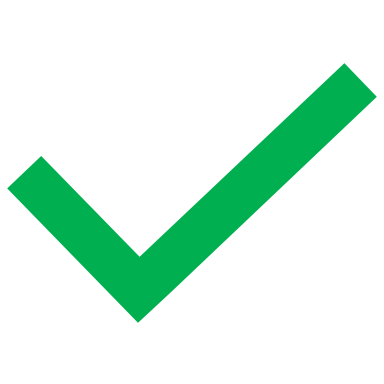 160
[Speaker Notes: [<13:30]
* linear scan assignment made by visiting intervals in increasing start order
* pick an available register from the available register pool
* it's important to expire before next start is visited!
* %5 is likewise trivially assigned
* same for %6
* %7 on the other hand has no available registers...
   - but by expiring first reg A is added back to available pool
* for %8 on the other than, no more remain, so one has to be spilled
* by spilling %6 reg B becomes available, but..
* %9 still needs to be assigned, and %7 is still live
* NOT OPTIMAL
* if on the other hand %7 is spilled...
* %6 expires before %9 needs to be assigned
* hence poletto sarkar spilling heuristics is beneficial]